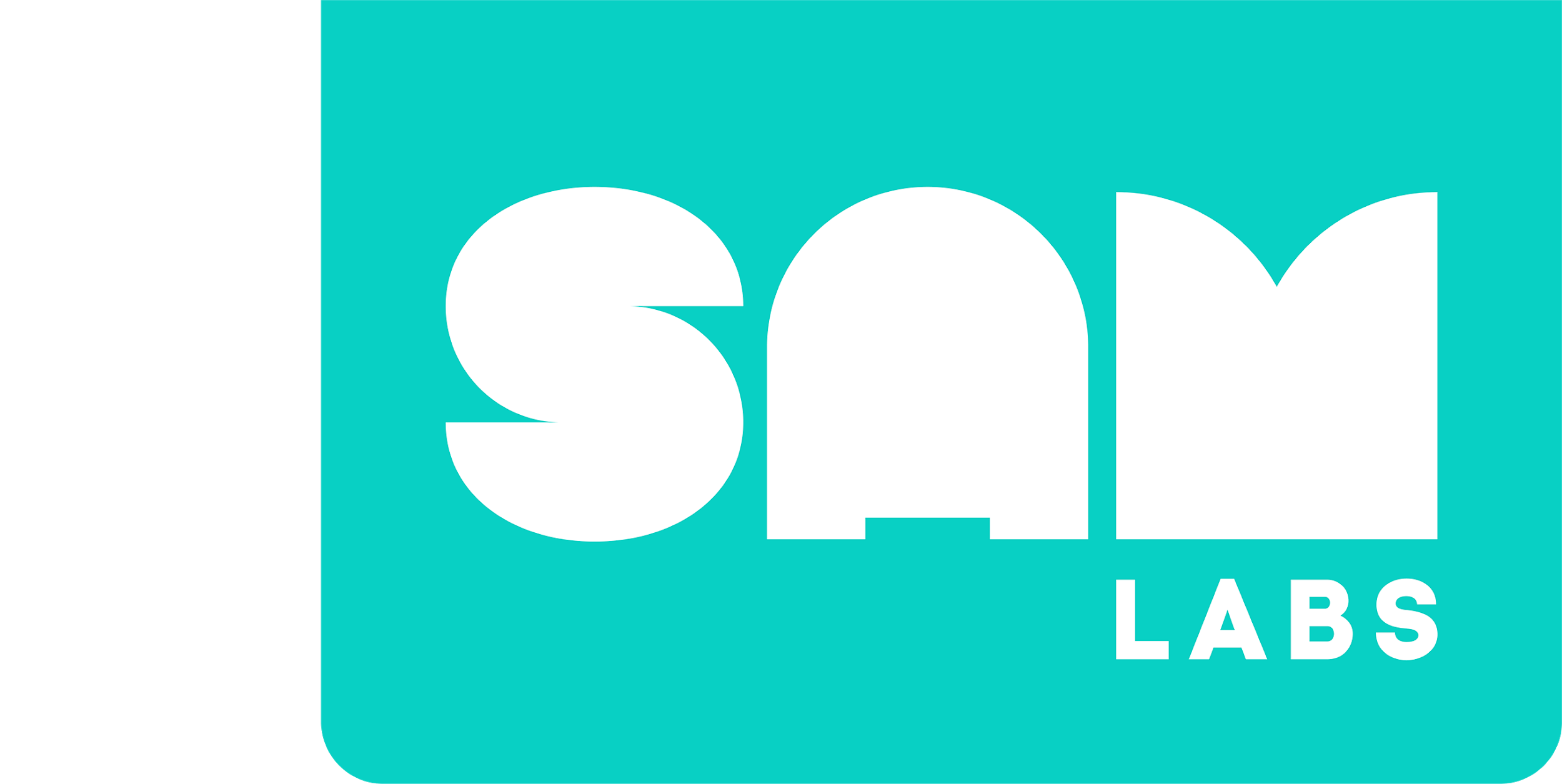 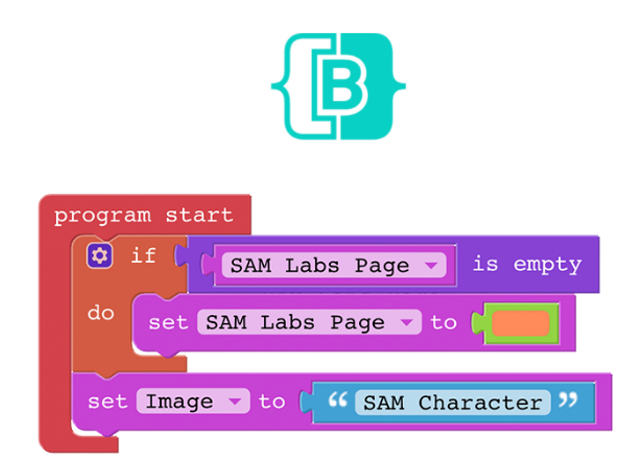 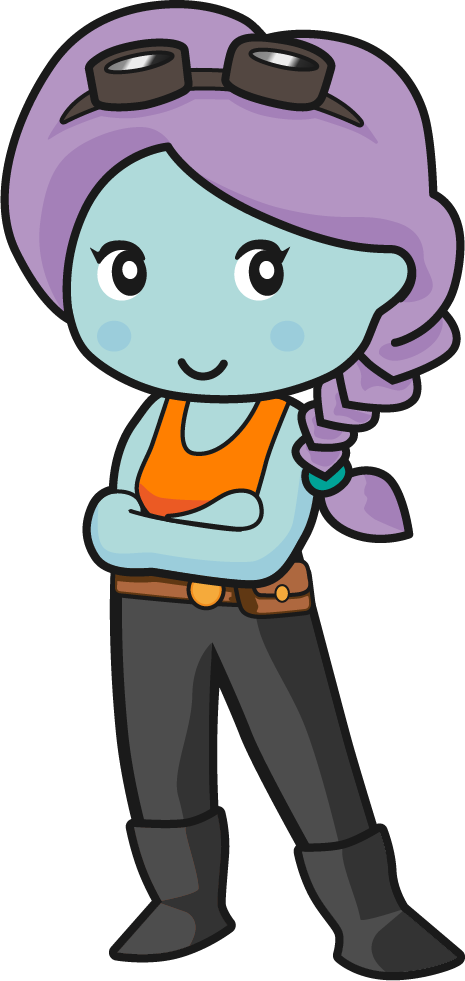 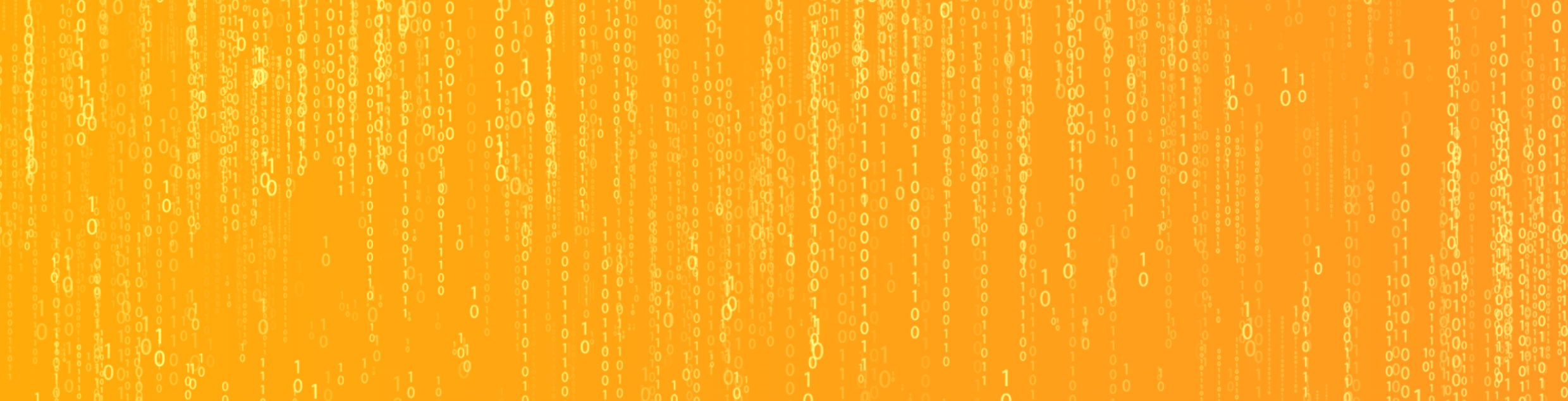 Představení
2
Úvodní lekce
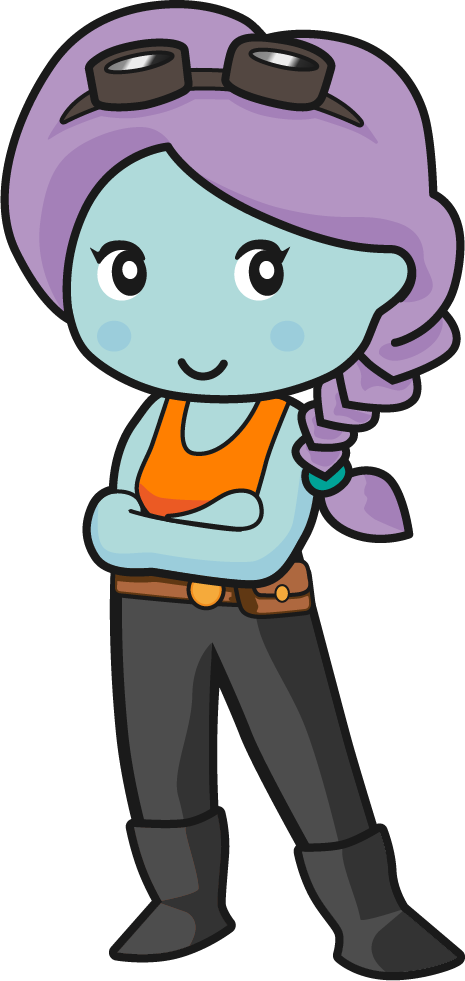 Naučíme se
Základní informace
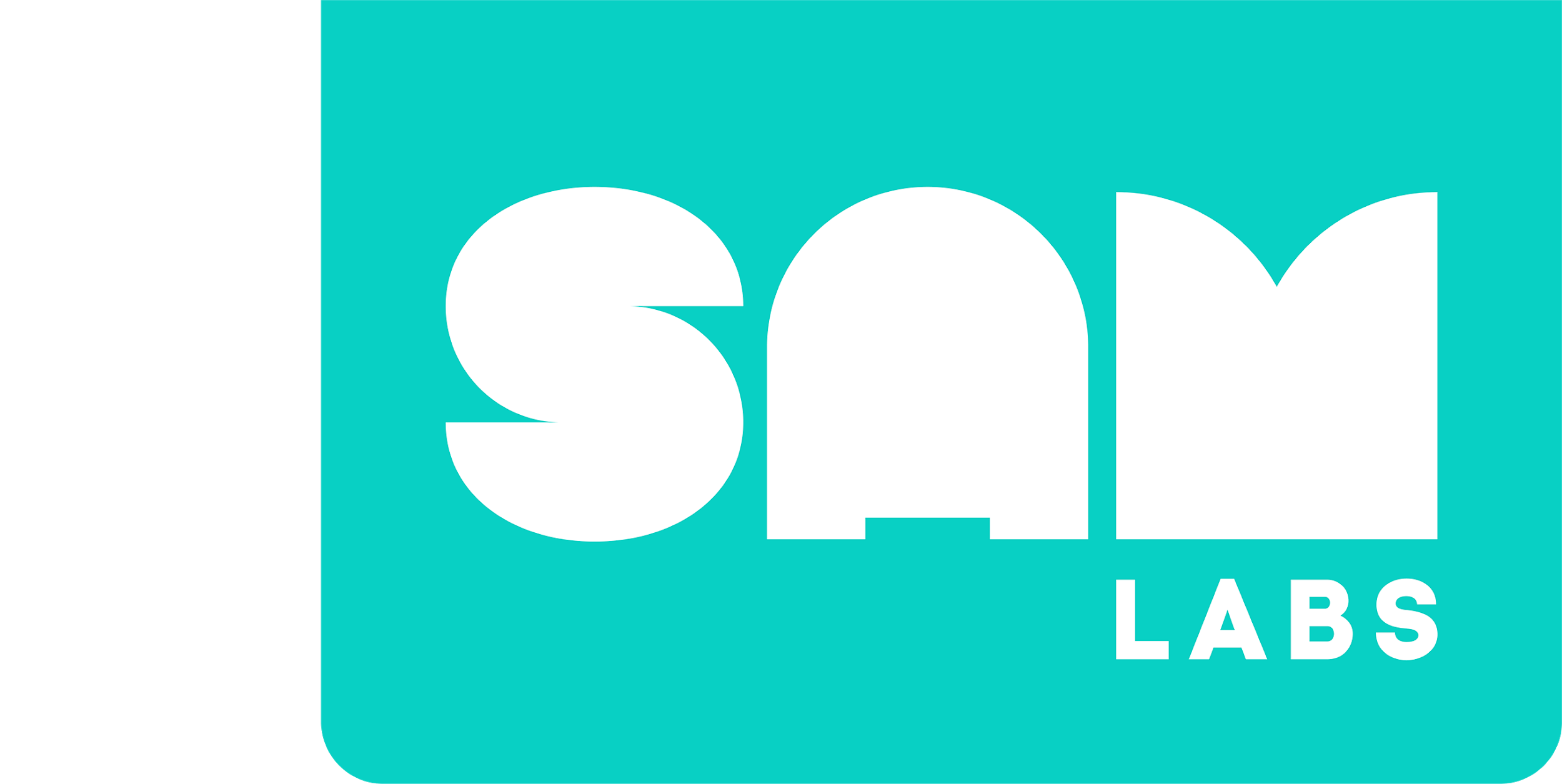 Co je to blokové programování?
Programování pomocí barevných bloků k reprezentaci jednotlivých částí kódu.
Umožňuje to vidět jednotlivé kroky jako bloky, které se skládají za účelem vytvoření programu.
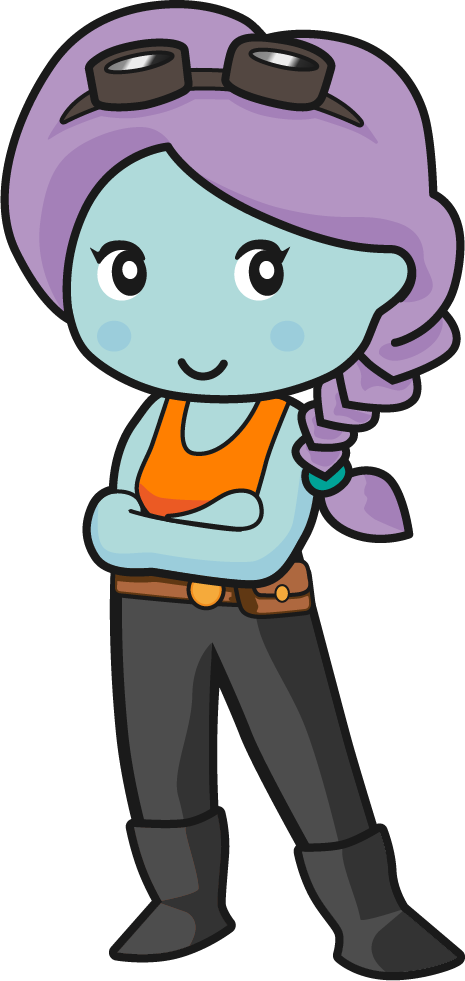 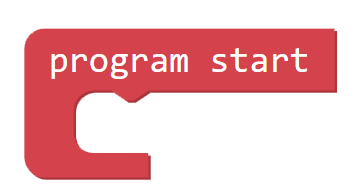 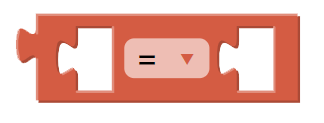 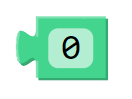 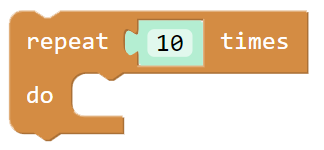 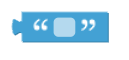 Klíčové informace
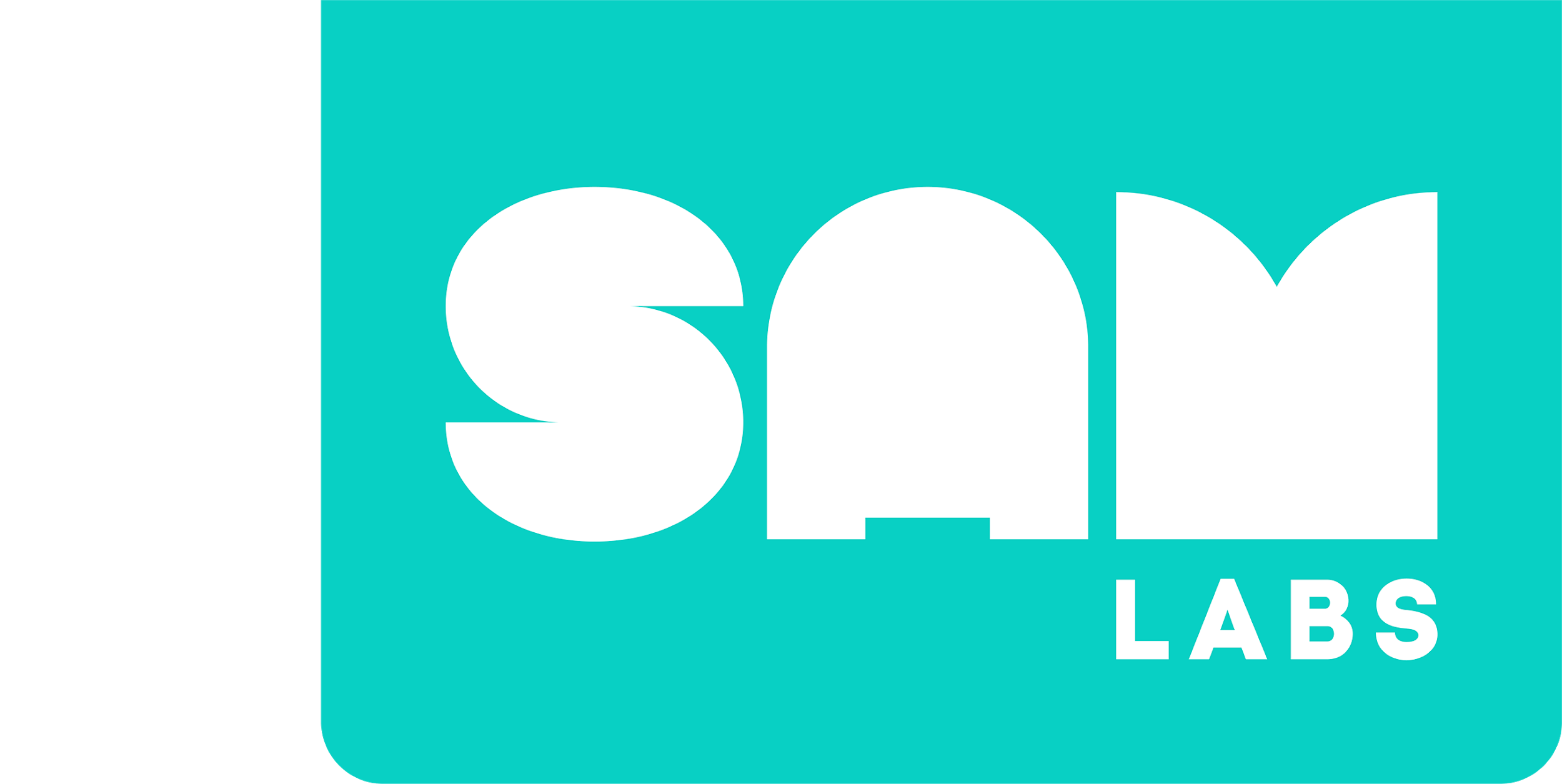 Co je to SAM BLOCKLY?
SAM BLOCKLY je online platforma, která využívá software „Blockly“ k vytváření blokových programů.

Webová platforma SAM STUDIO umožňuje programovat zařízení připojená přes Bluetooth.
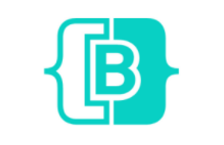 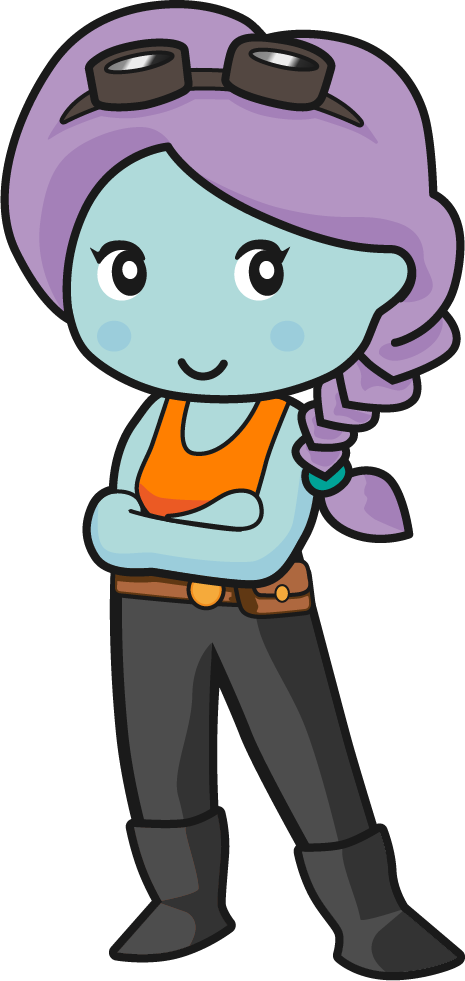 Klíčové informace
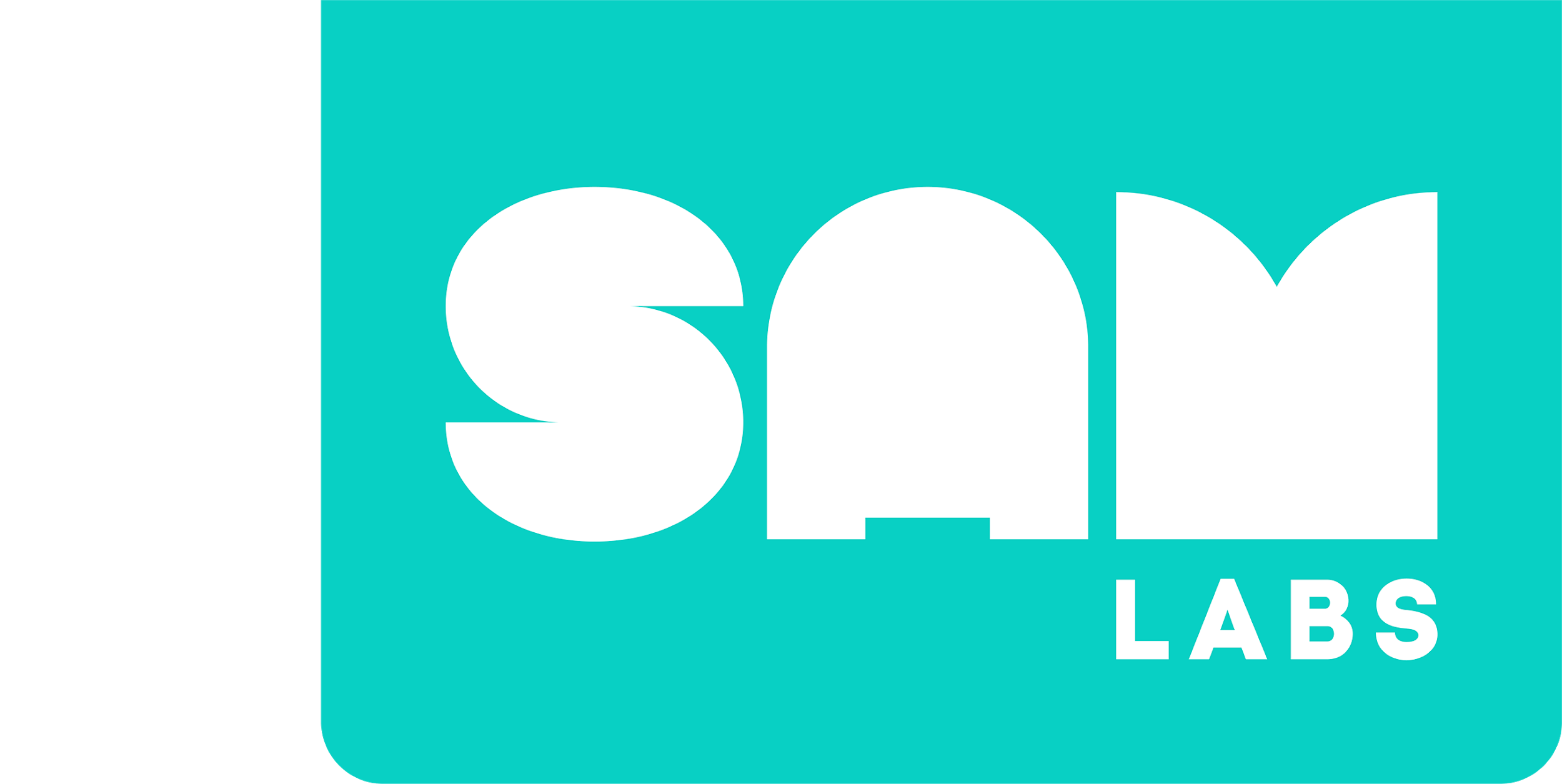 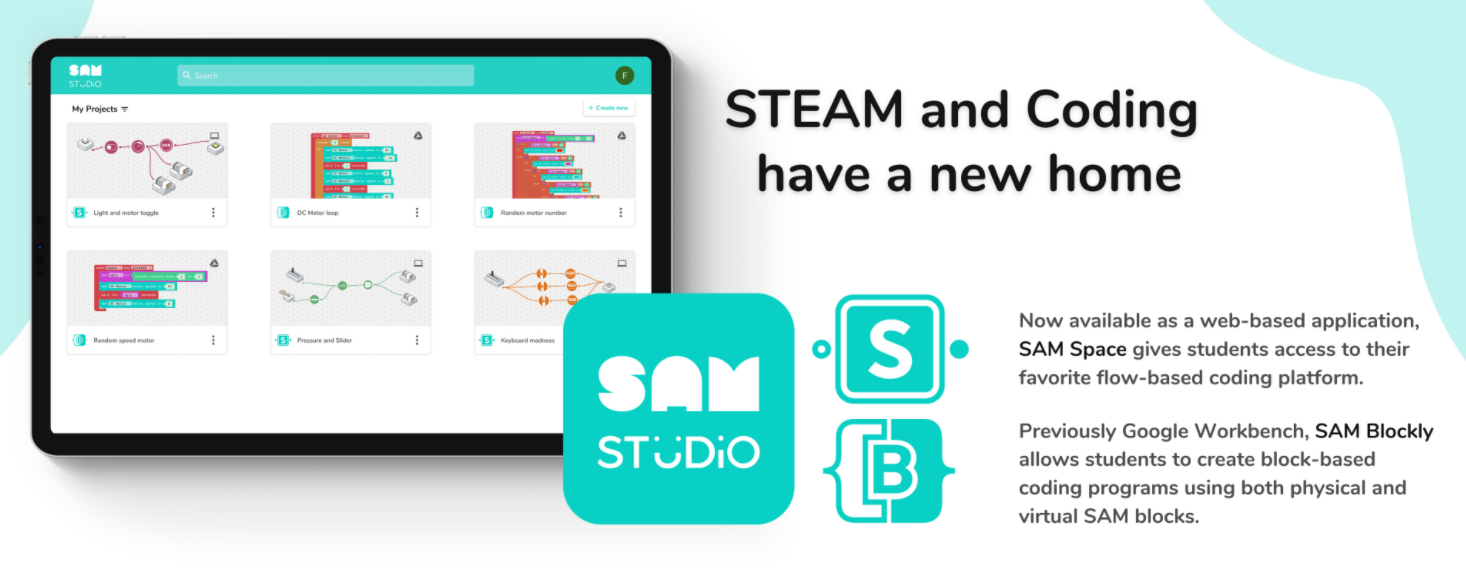 SAM SPACE a SAM BLOCKLY mají nově svojí webovou aplikaci. 

Kódovat tak můžete jak vizuálně tak blokově pod svým Google účtem bez nutnosti instalace aplikace přímo ve webovém prohlížeči.
https://studio.samlabs.com
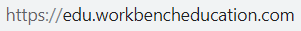 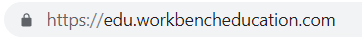 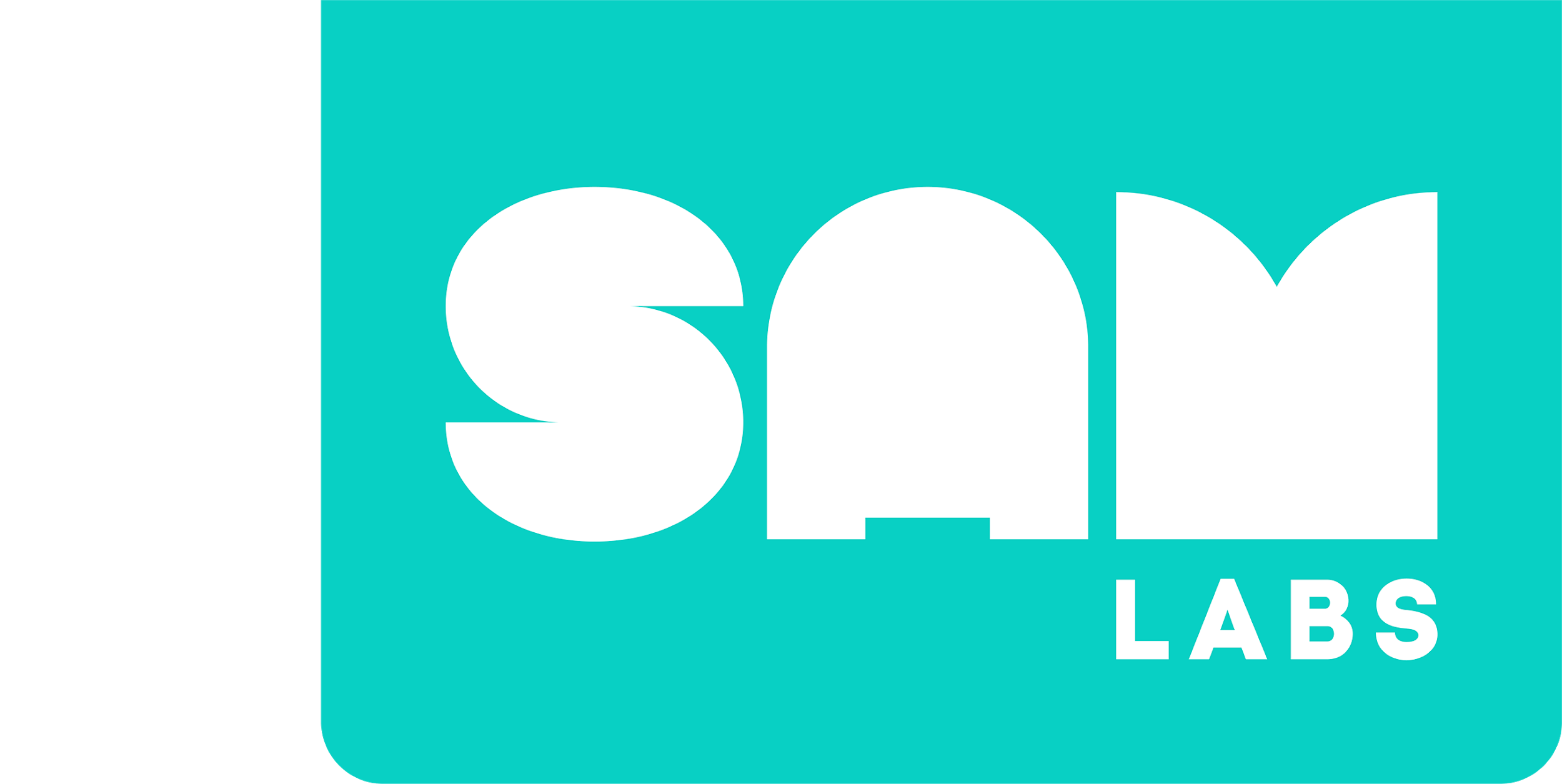 Pracovní prostor
Jak získat přístup k pracovnímu prostoru na navigační liště:
SIGN IN slouží pro vytvoření a přístup do vašeho účtu, díky přihlášení si můžete ukládat vytvořené projekty
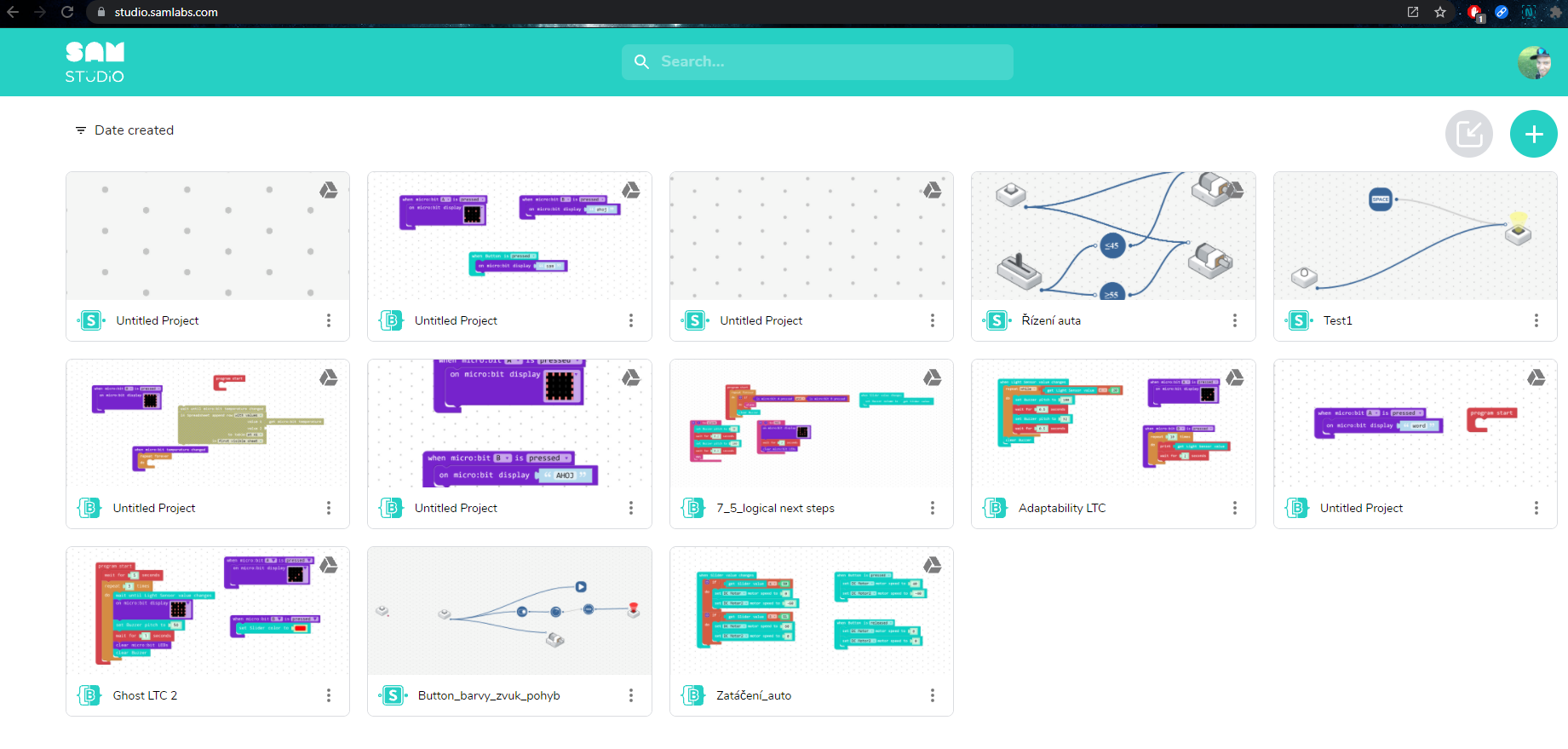 Nový projekt
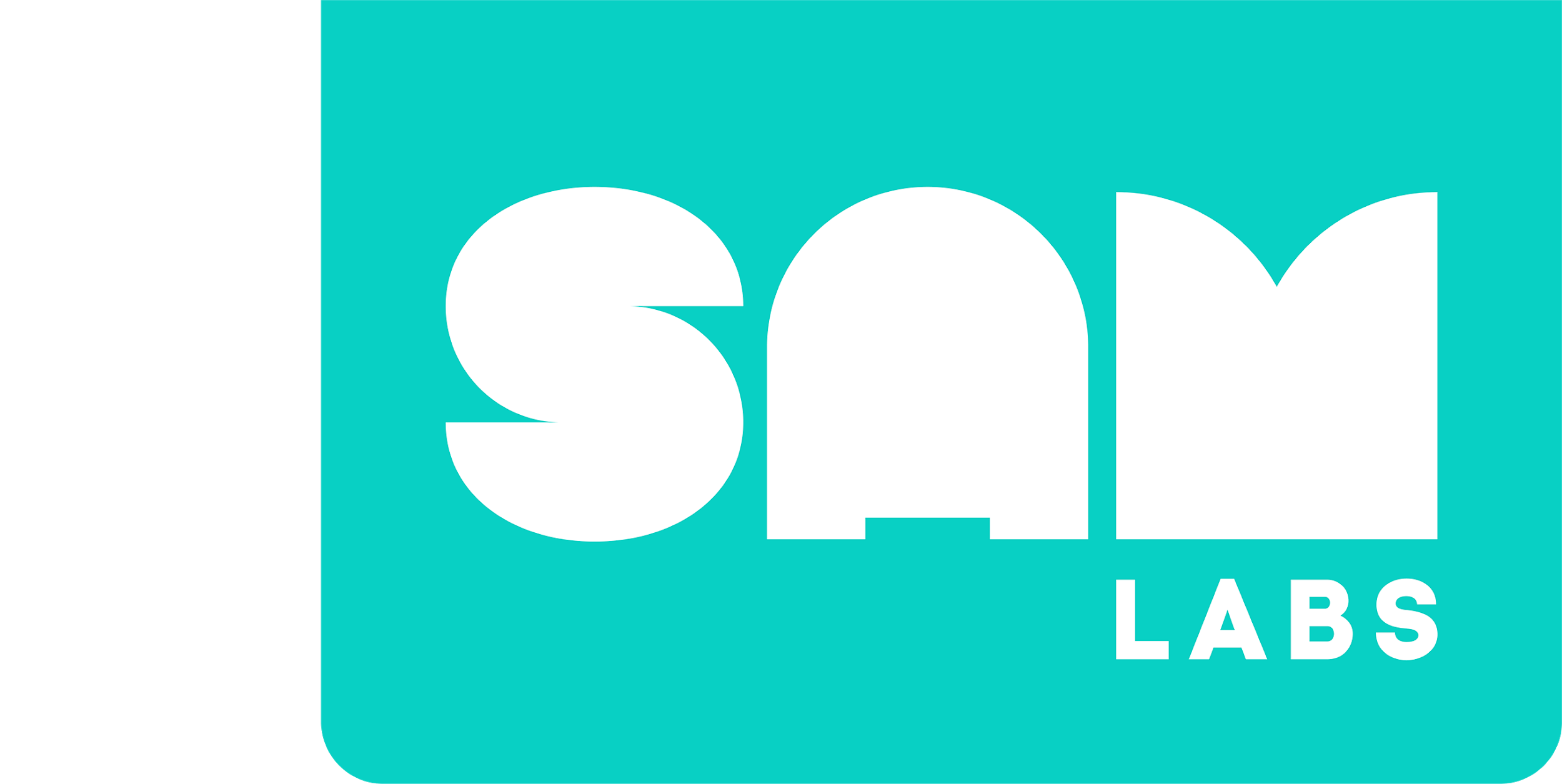 Pracovní prostor
Jak získat přístup k pracovnímu prostoru na navigační liště:
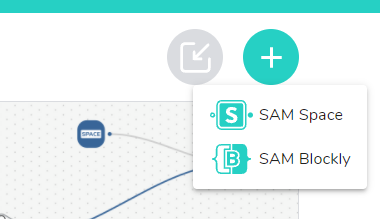 Nový projekt
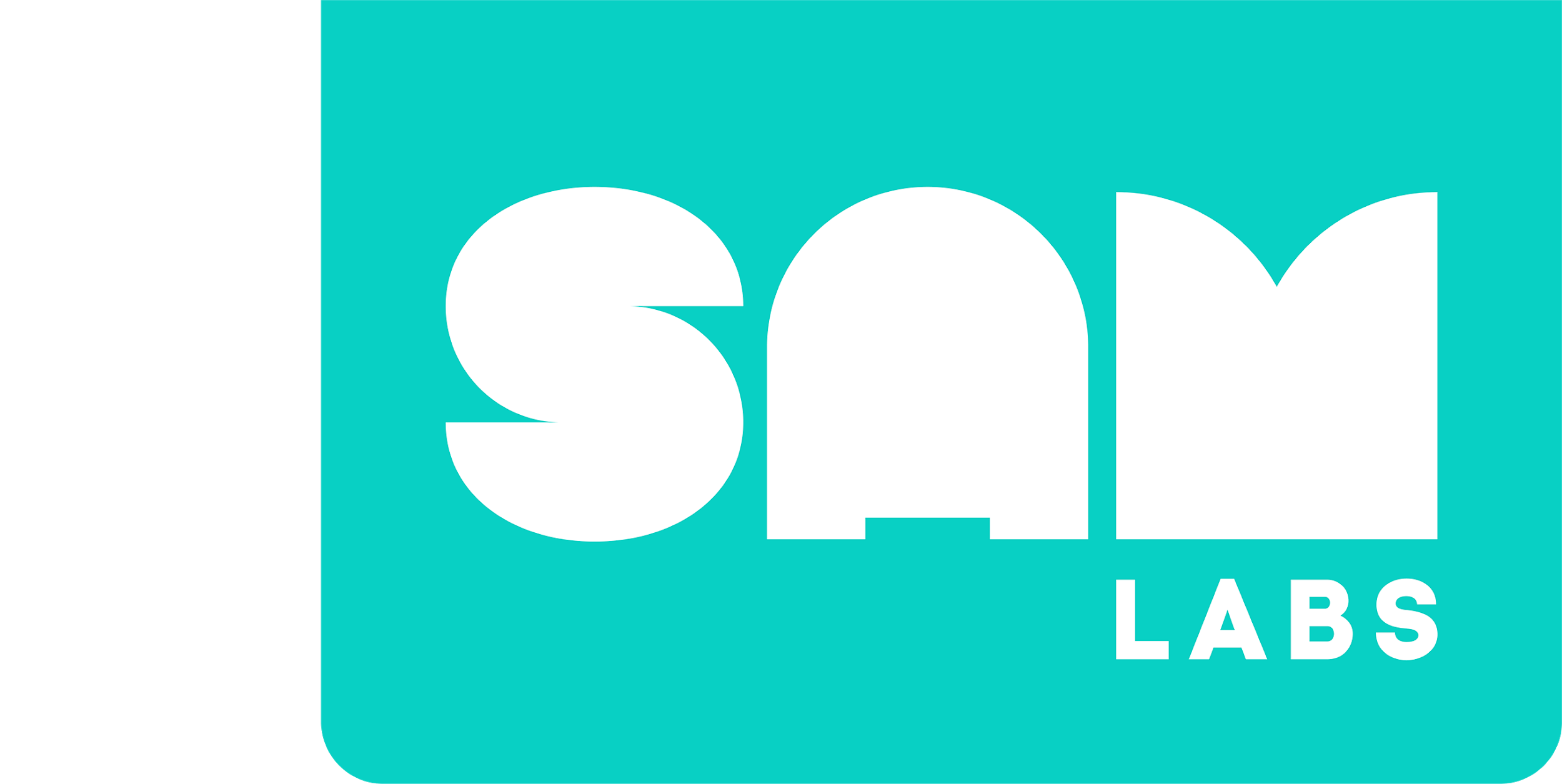 Pracovní prostor
Pracovní prostor: 
Oblast pro skládání bloků pro vytvoření programu
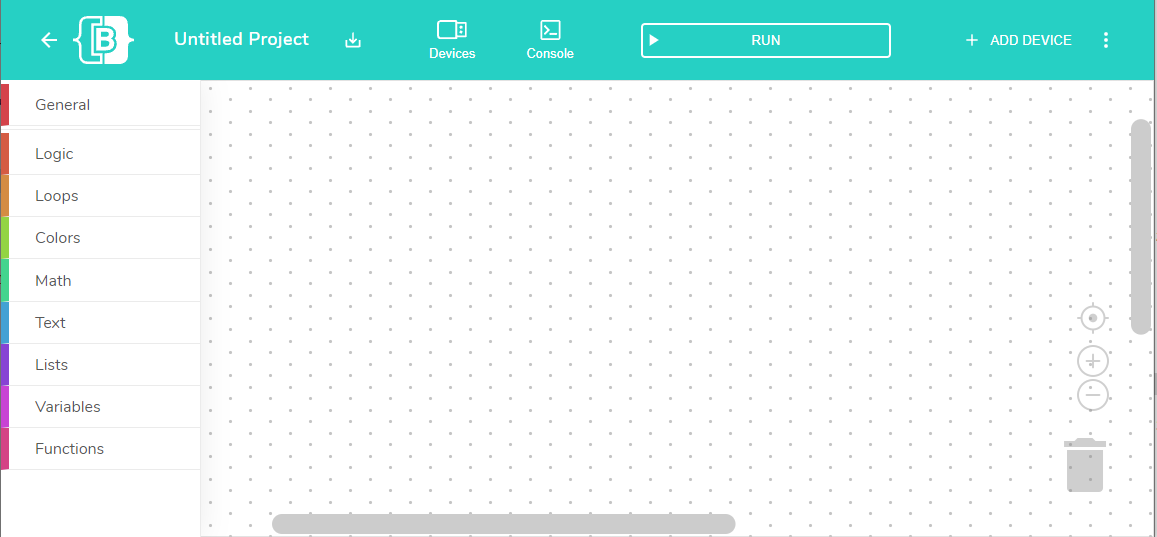 Přiblížit nebo oddálit náhled
Koš: přetáhněte bloky pro jejich smazání
Záložky: 
bloky rozdělené do kategorií
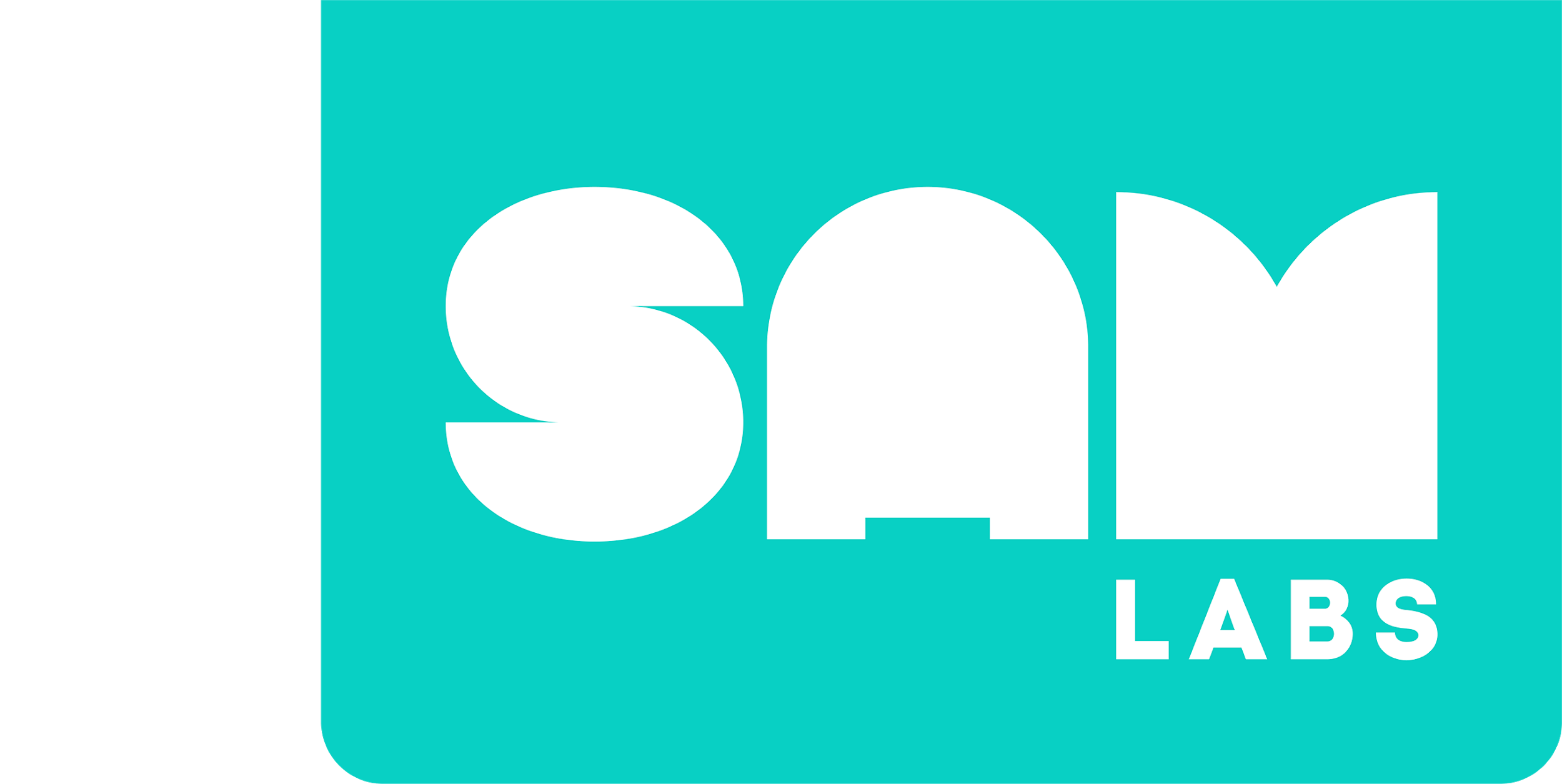 Pracovní prostor
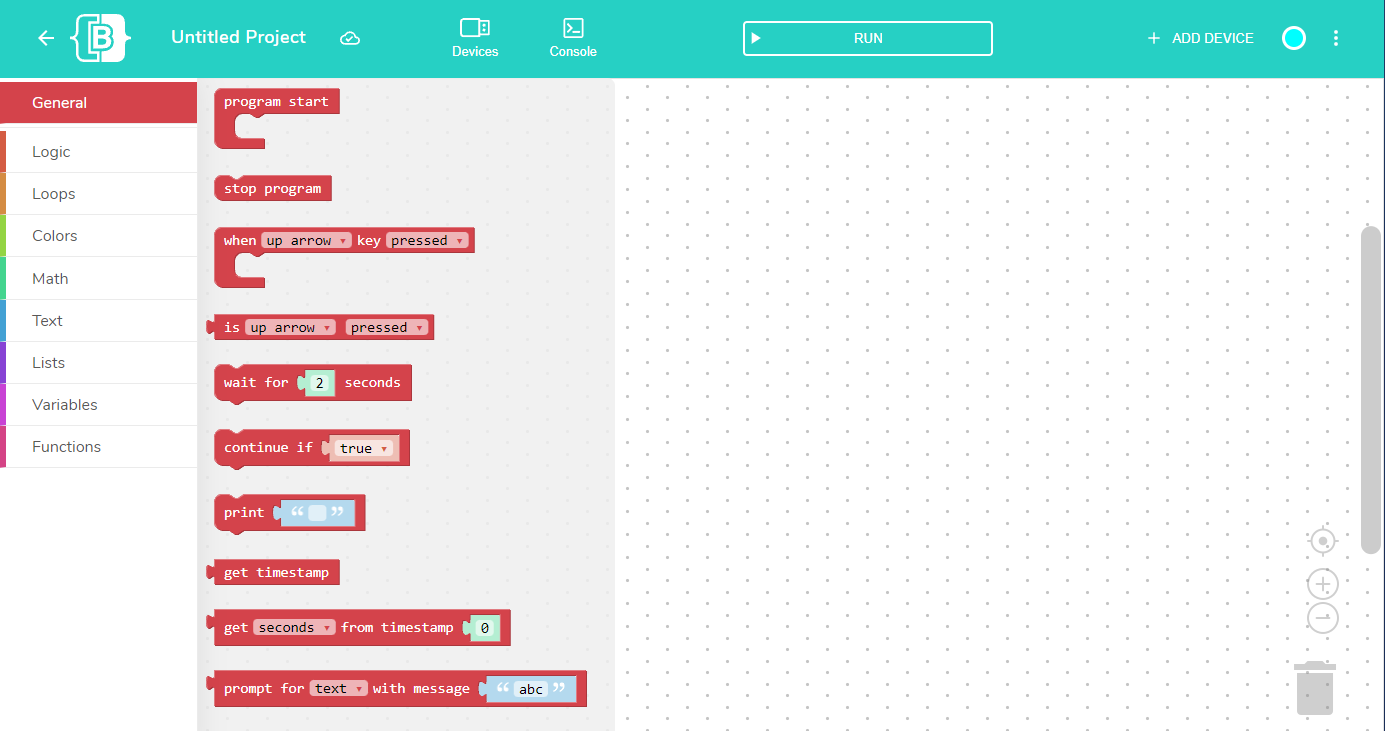 Kliknutím na příslušnou kartu se zobrazí nabídka bloků.
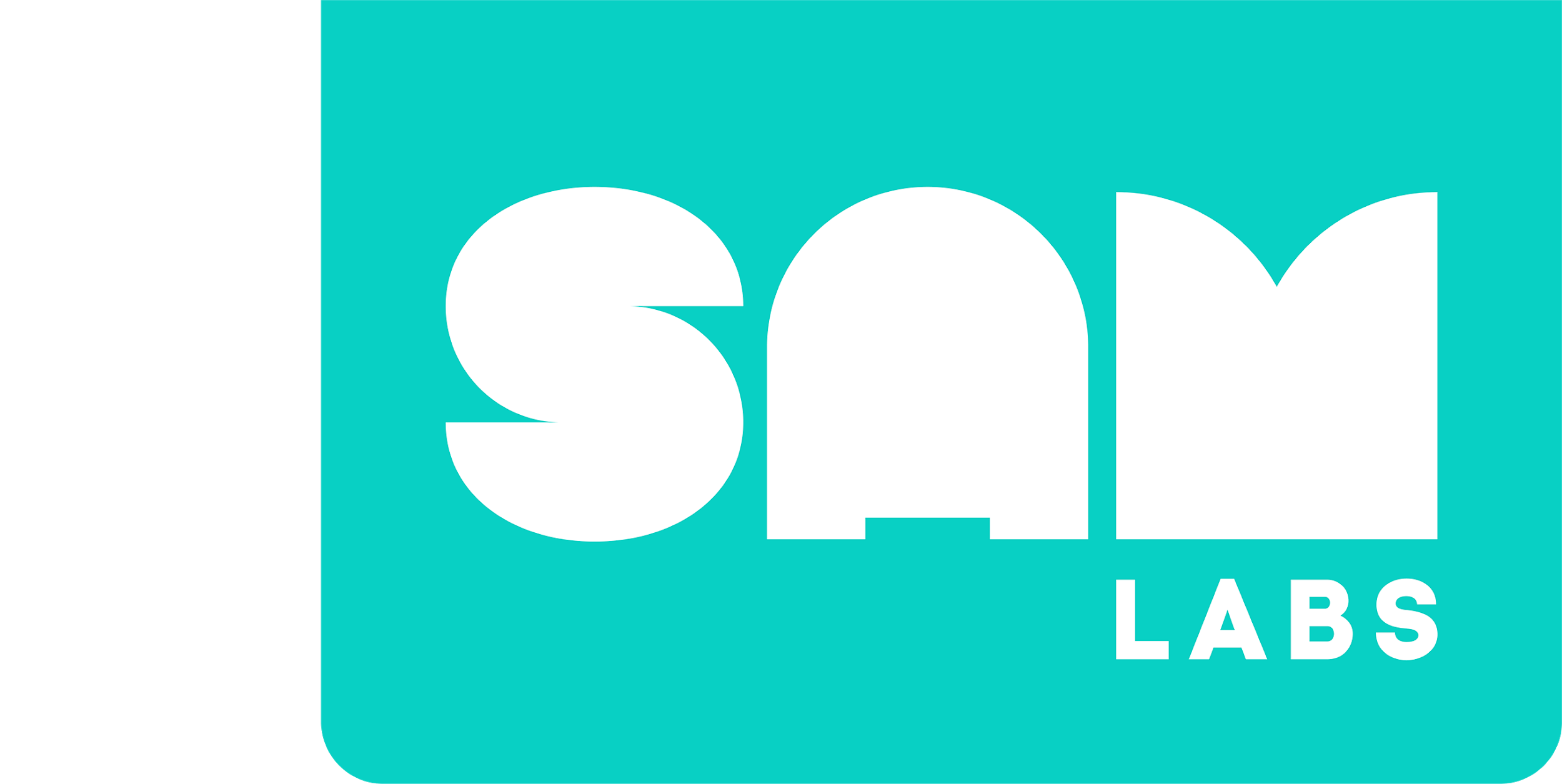 Pracovní prostor
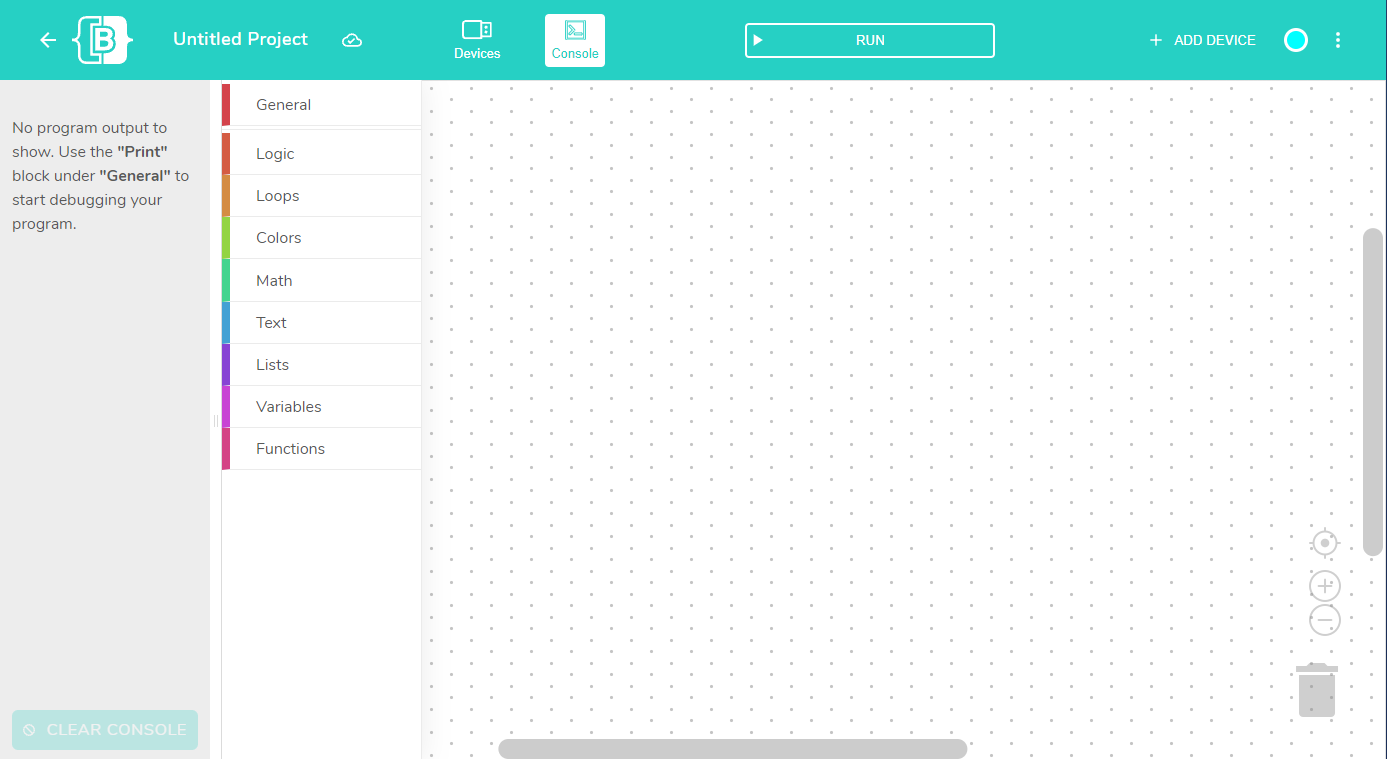 Konzole: 
Textové výstupy
Otevření a zavření konzole
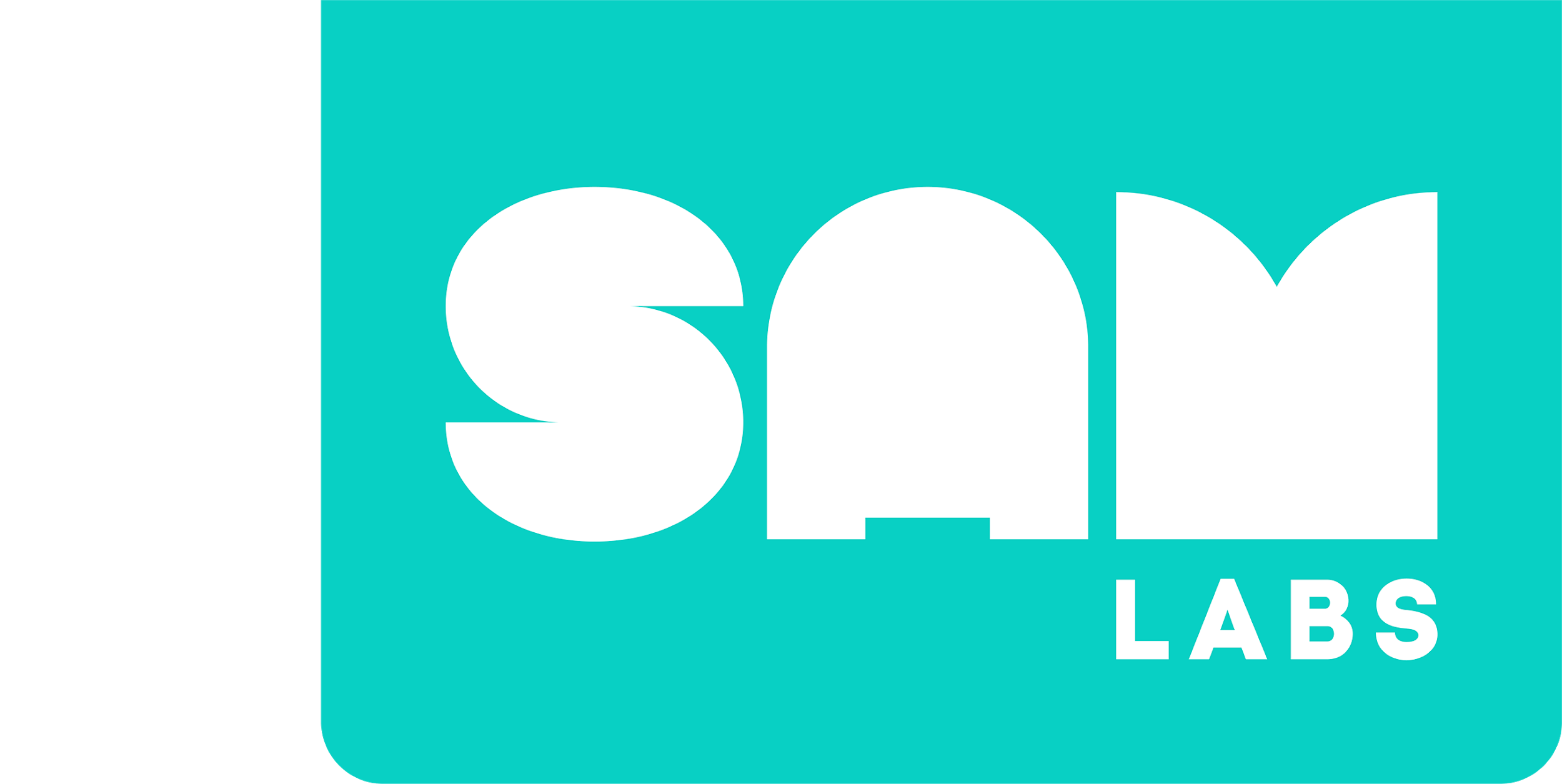 Pracovní prostor
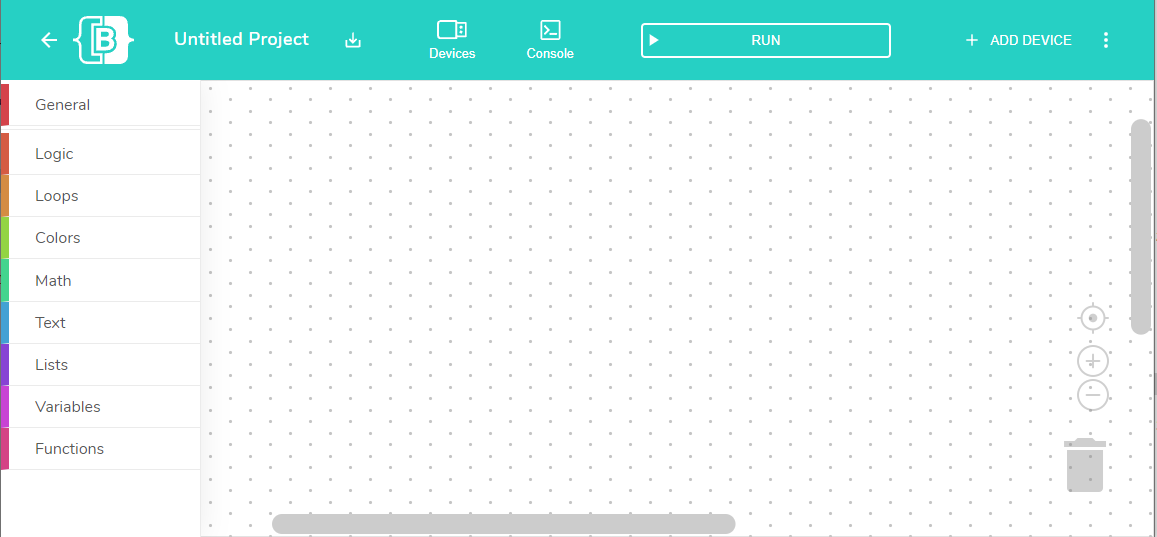 RUN: 
Spouští programy v pracovním prostoru
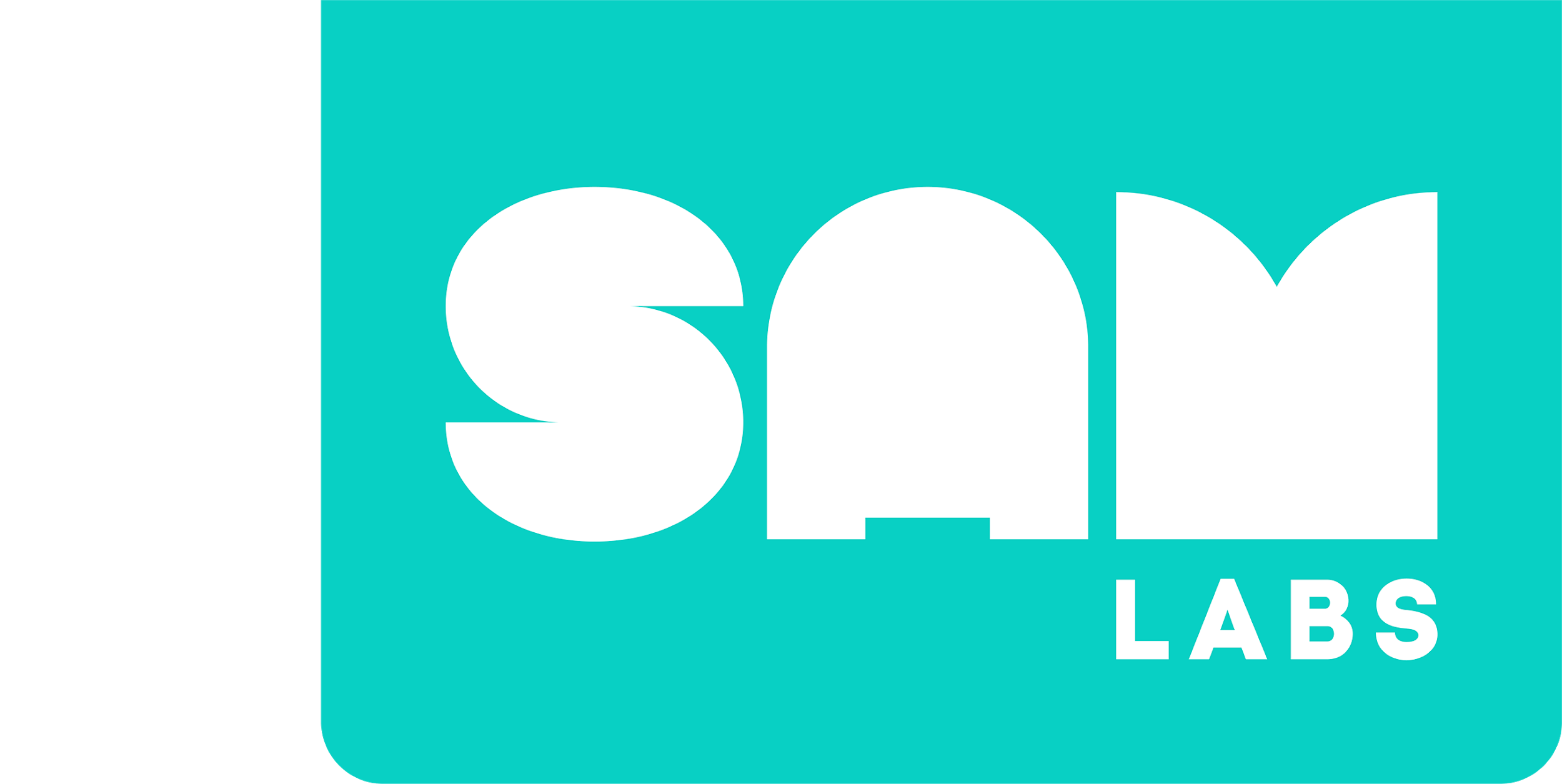 Pracovní prostor
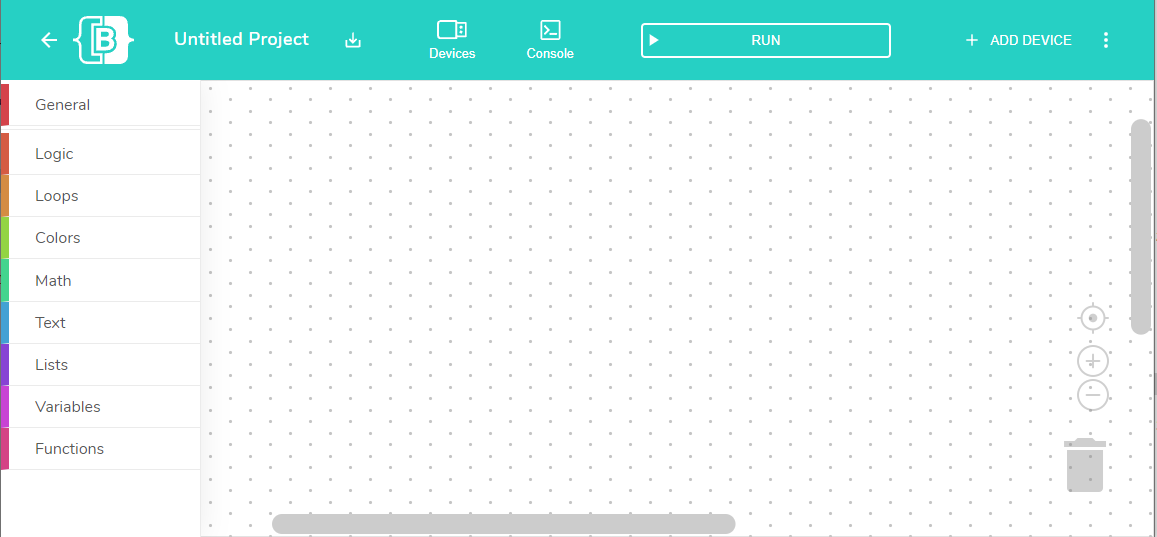 Zařízení otevřete a zavřete zde
ADD DEVICE: 
Seznam zařízení která mohou být přidána
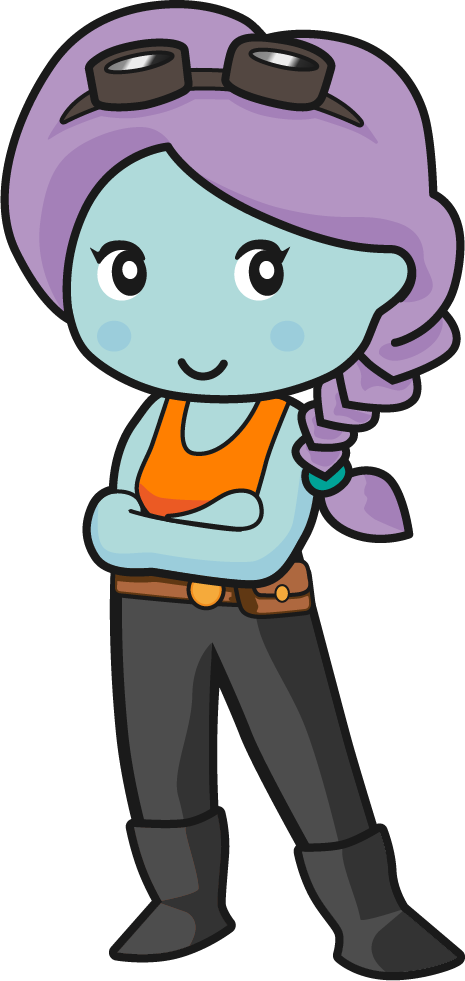 Pomocí tohoto tlačítka se přidají bloky SAM Labs a Micro: bit. Více informací v příští úvodní lekci.
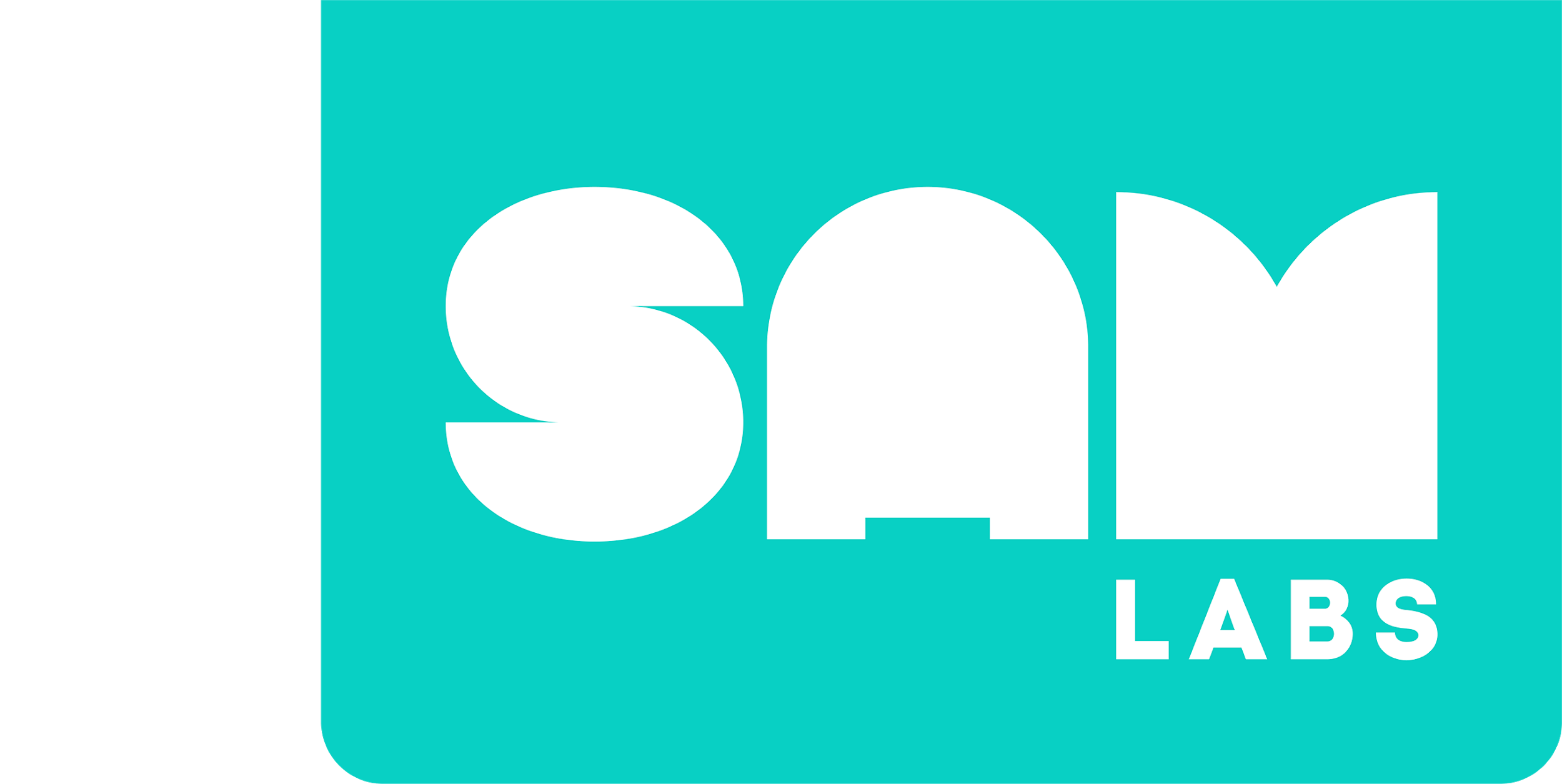 Pracovní prostor
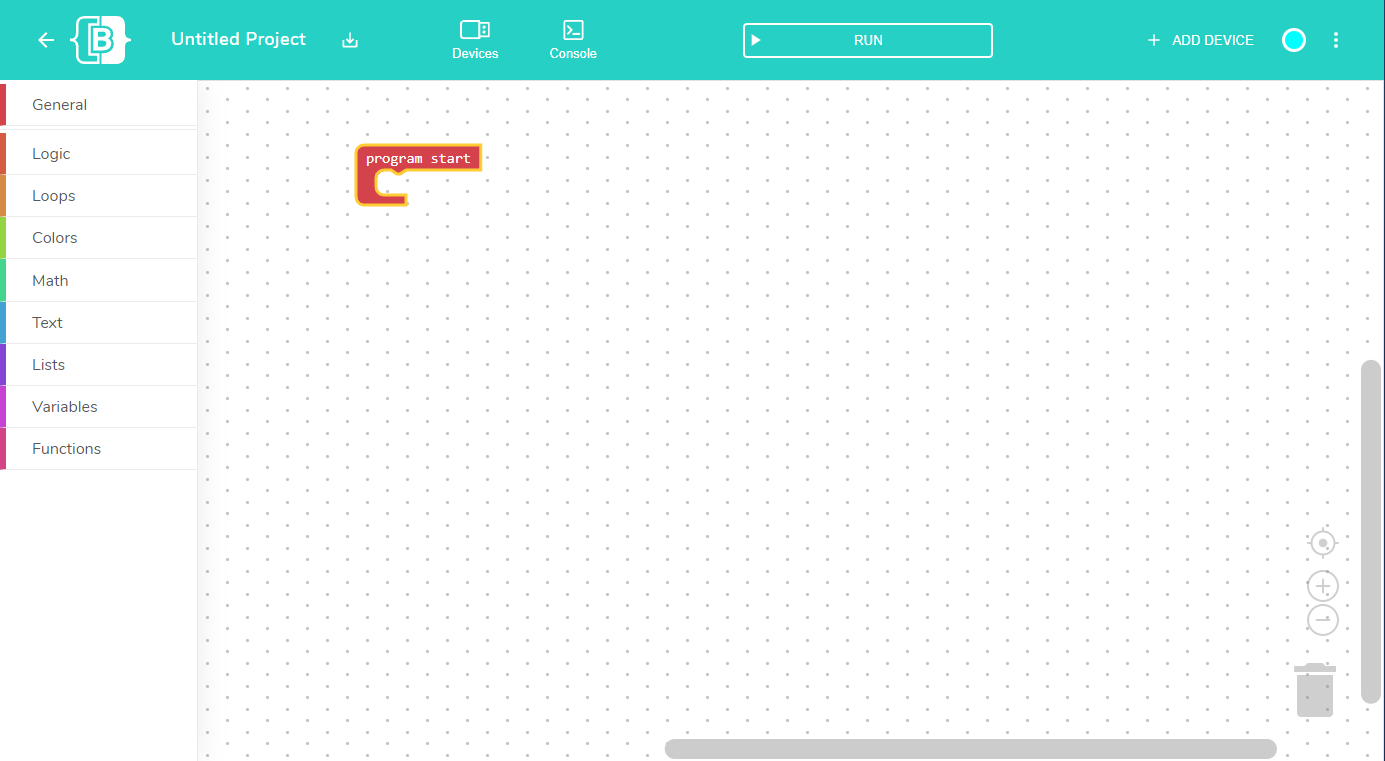 Klikněte a přetáhněte blok na pracovní plochu.
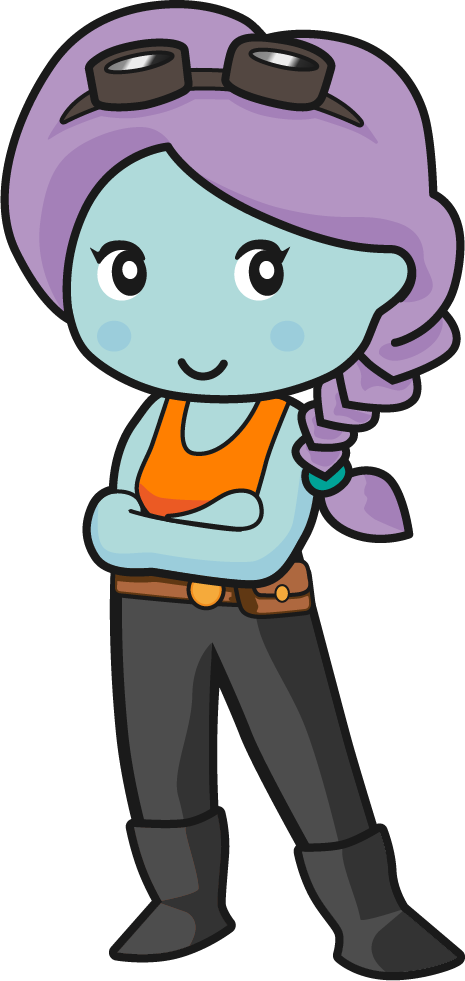 Blok „program start“ aktivuje veškerý kód umístěný pod ním, jakmile je program spuštěn (RUN)
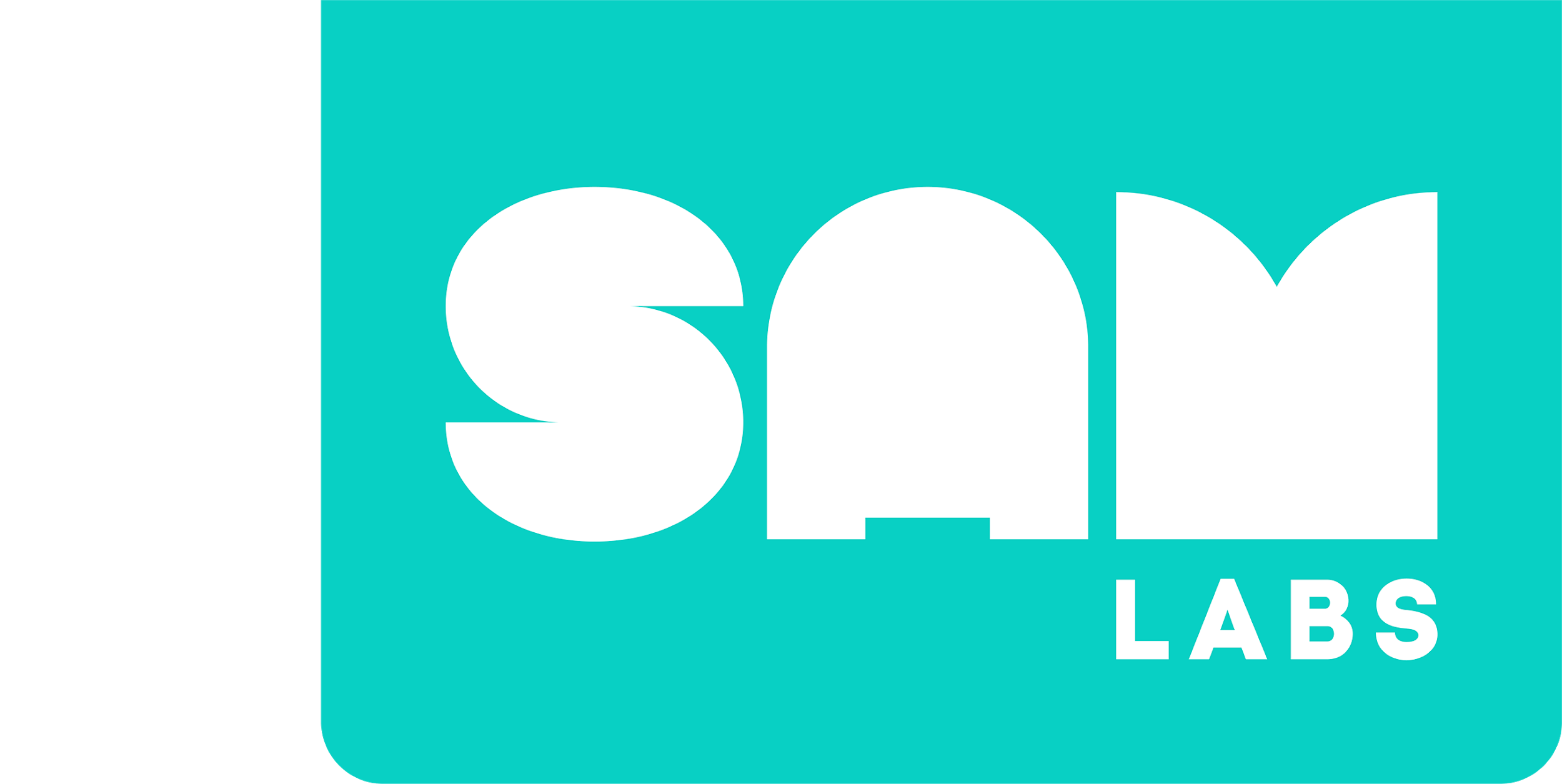 Pracovní prostor
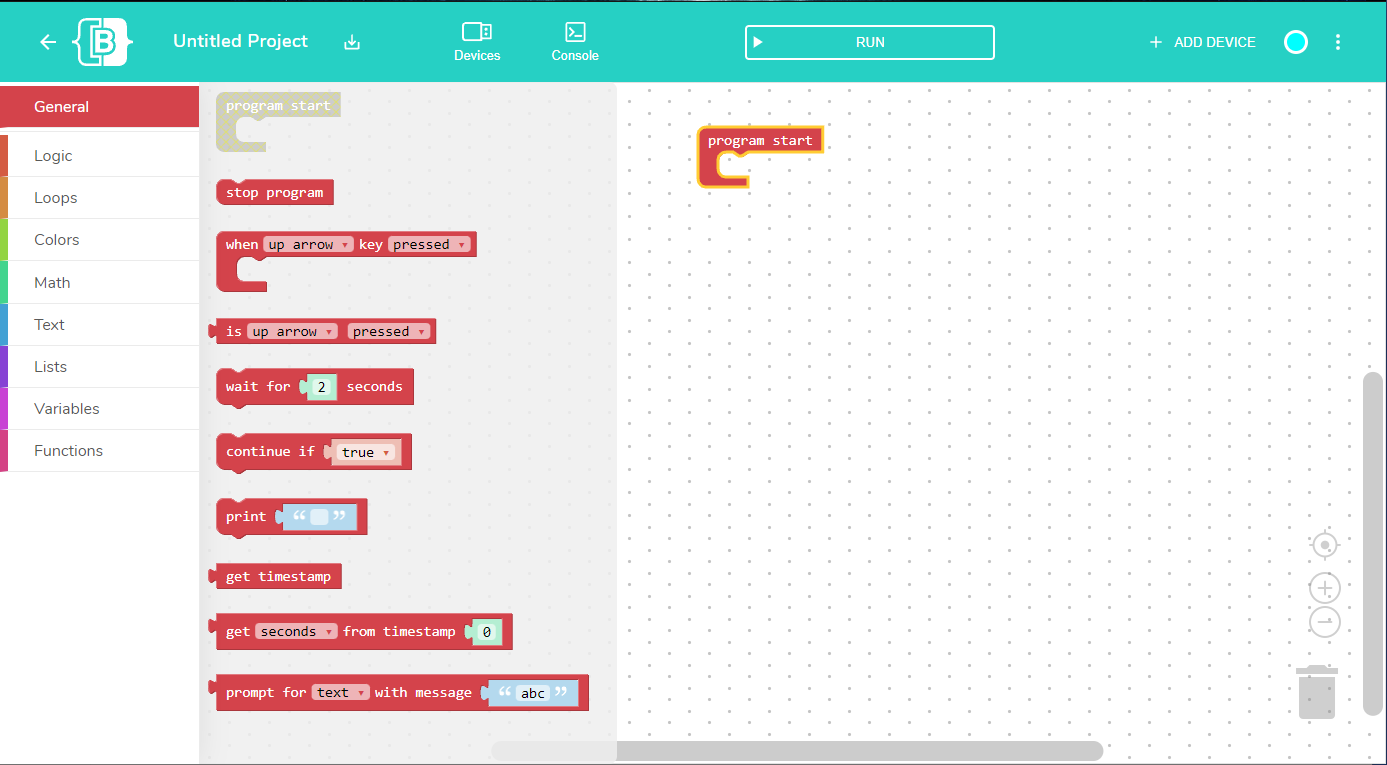 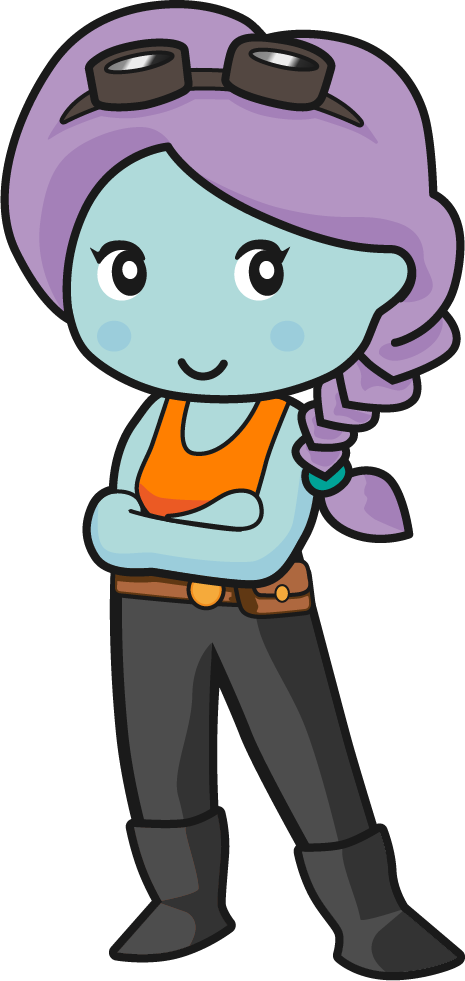 Všimněte si, že blok „spuštění programu“ je nyní na kartě zastíněn, protože tento blok můžete použít pouze jednou.
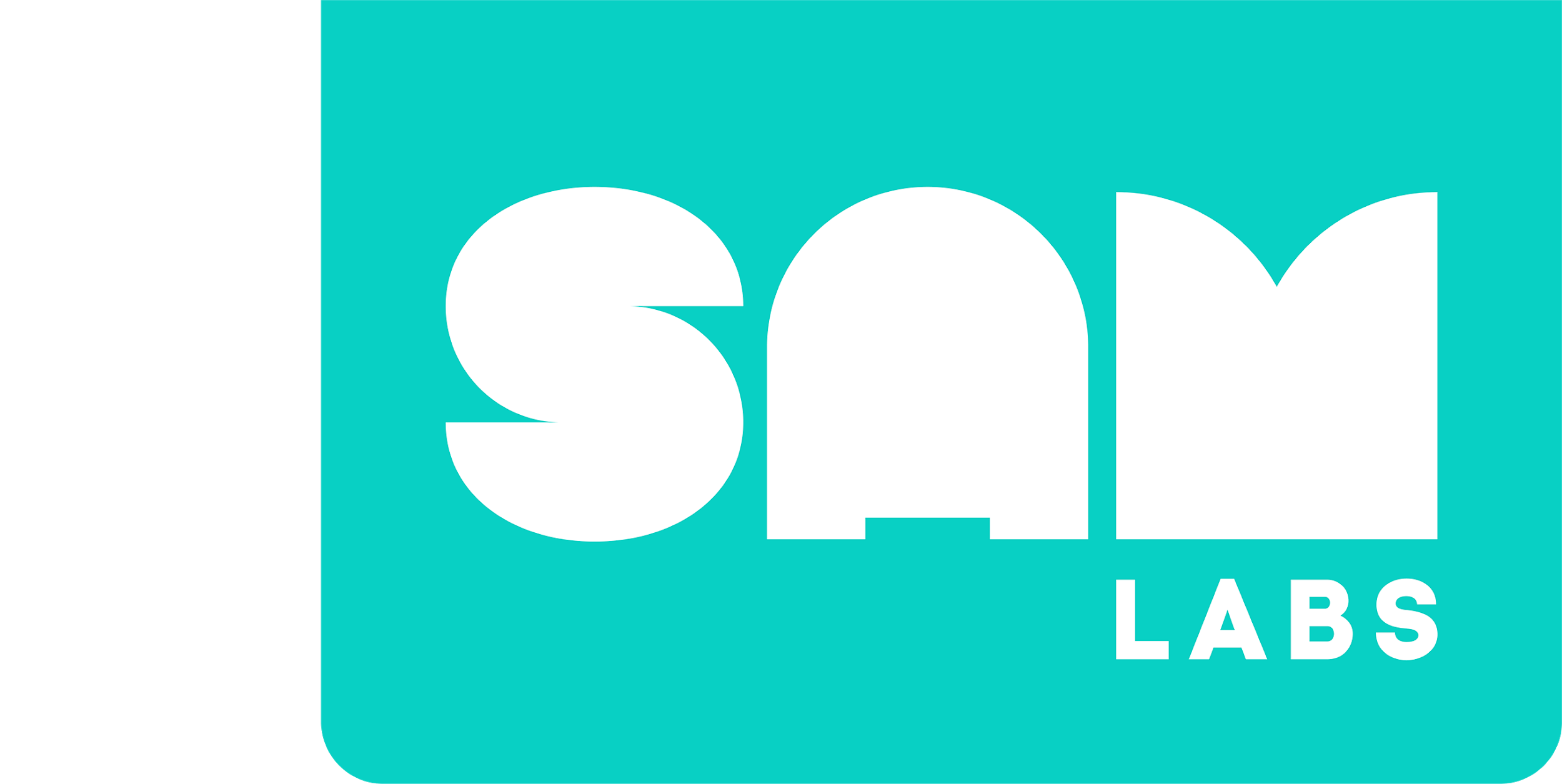 Pracovní prostor
Připojení bloků („SNAP“)
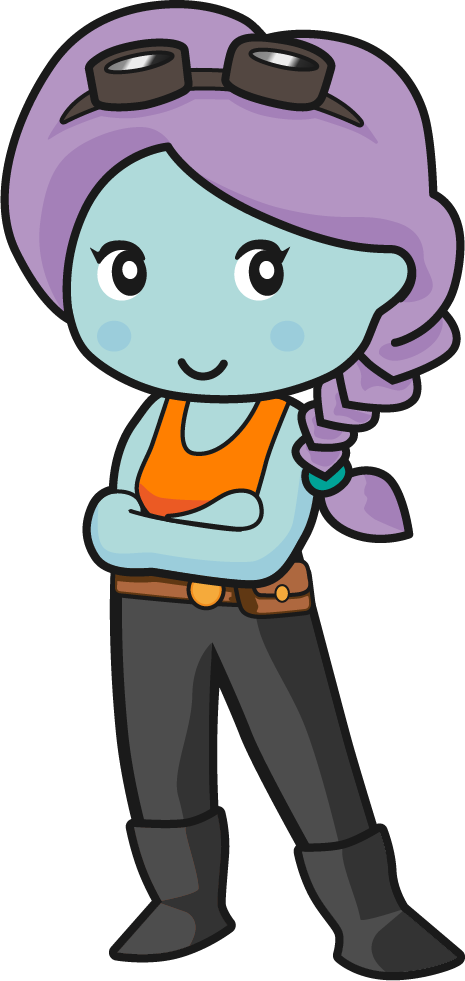 Když jsou dva bloky připojeny k sobě, uslyšíte zvuk spojení (SNAP = spojení bloků).

V kurzu Learn to Code používáme pro spojení bloků termín „snap“.
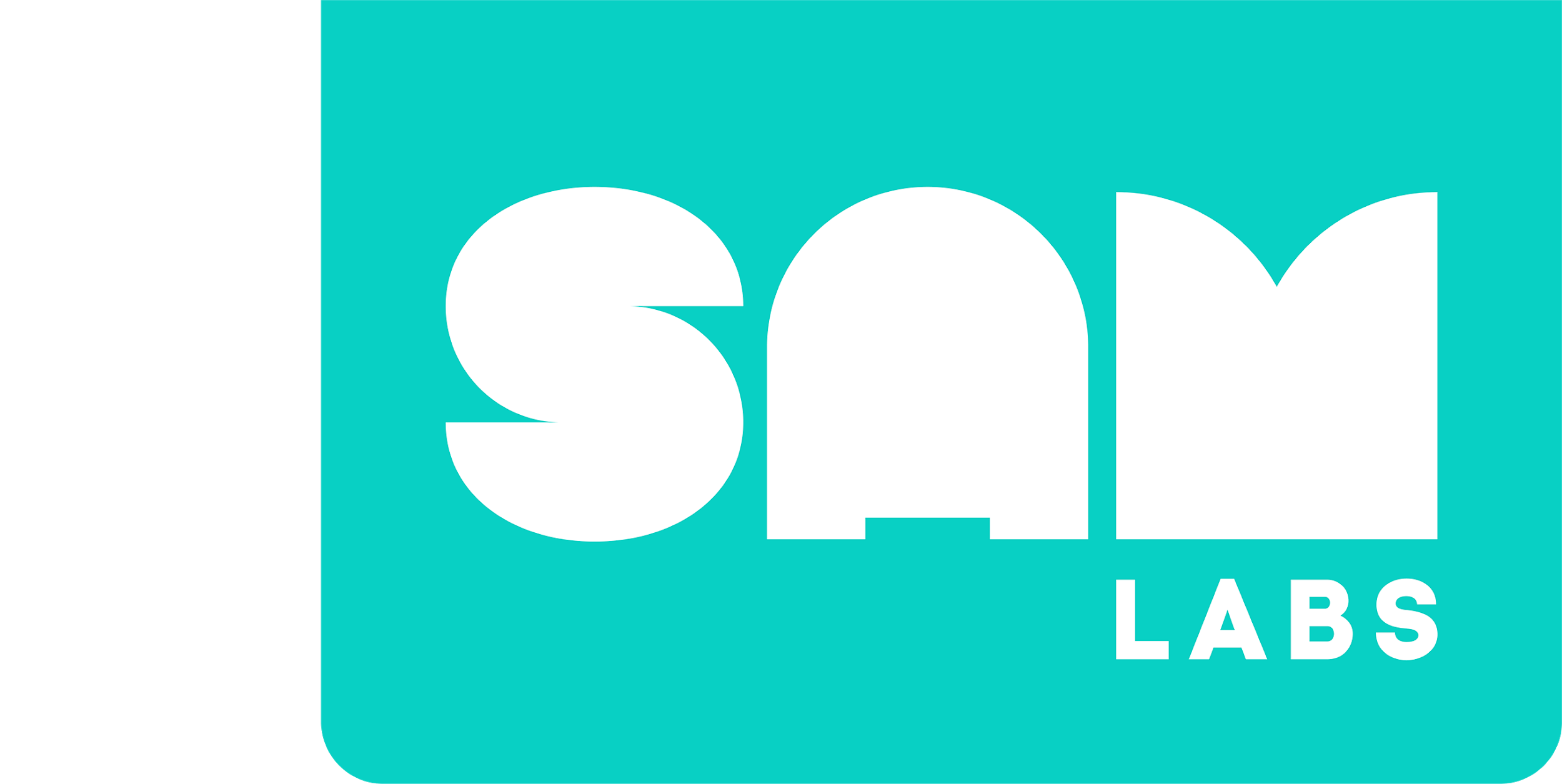 Kontrola porozumění
Q1
Q2
Kolik bloků je v nabídce záložky ‘General’?



10
9
5
Co se stane s blokem ‘program start’ v nabídce, pokud je již využíván v pracovním prostoru?

Zmizí
Je zastíněn
Nic se nestane
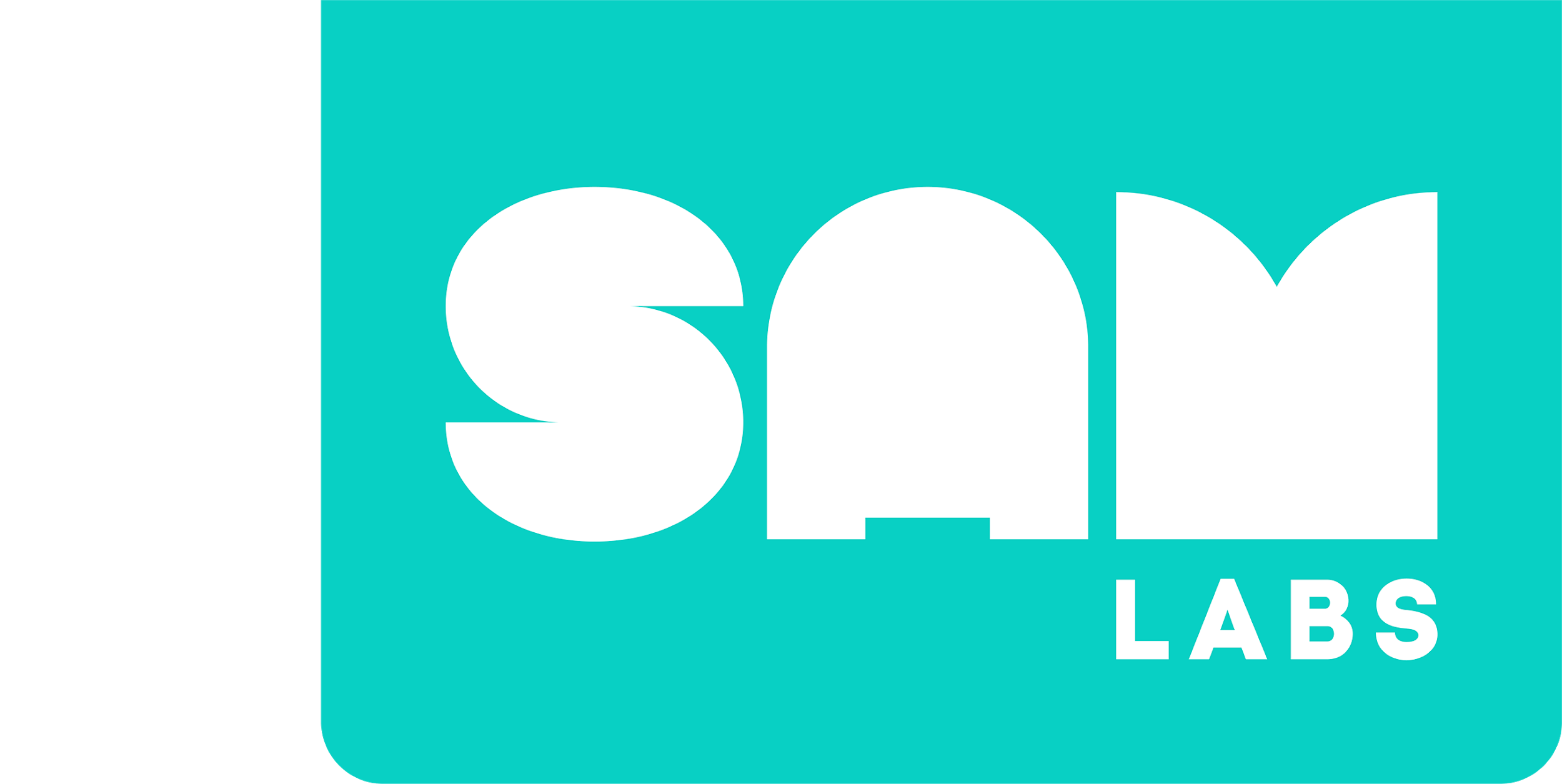 Kontrola porozumění
A1
A2
Kolik bloků je v nabídce záložky ‘General’?



10
Co se stane s blokem ‘program start’ v nabídce, pokud je již využíván v pracovním prostoru?

Je zastíněn
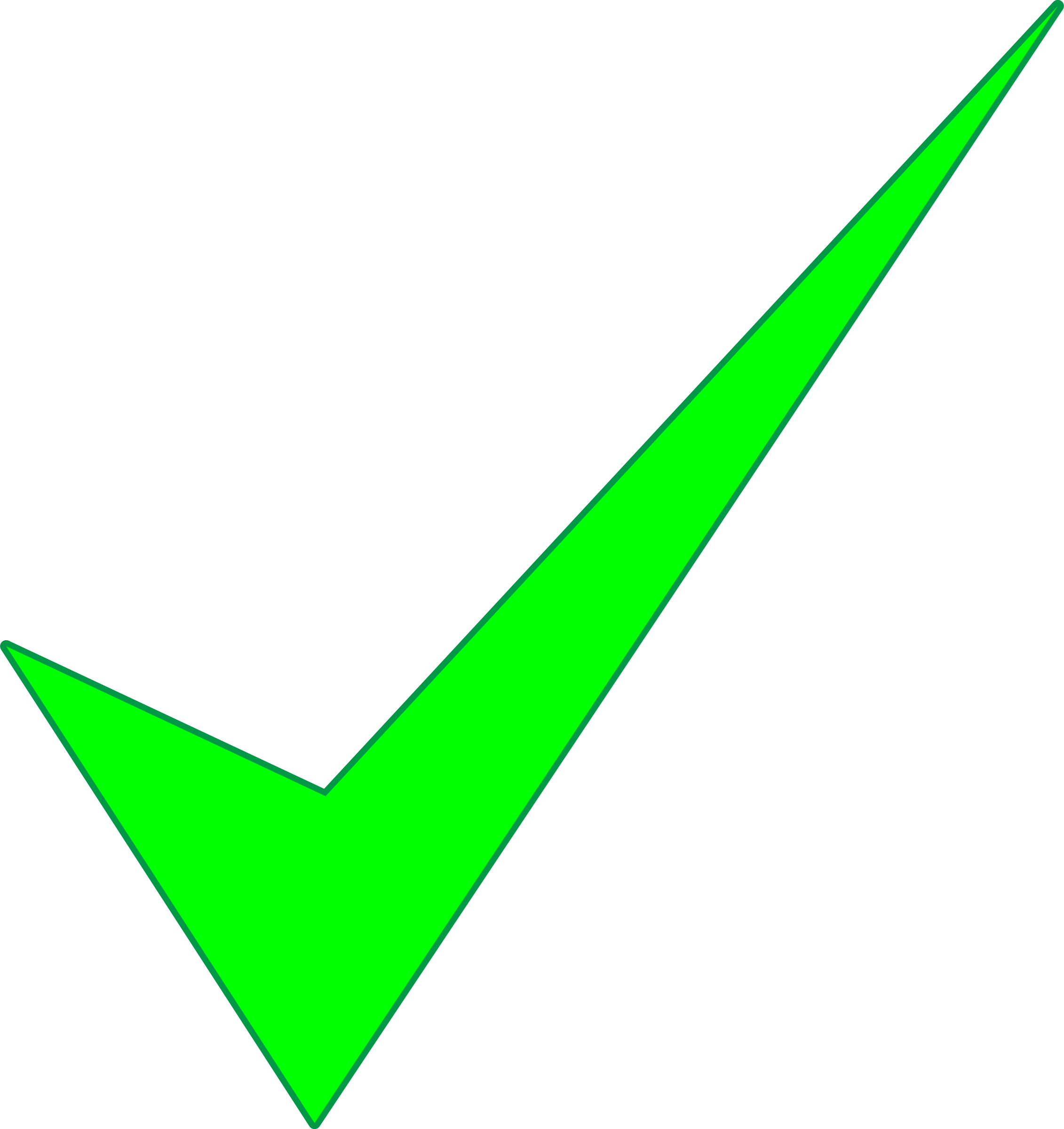 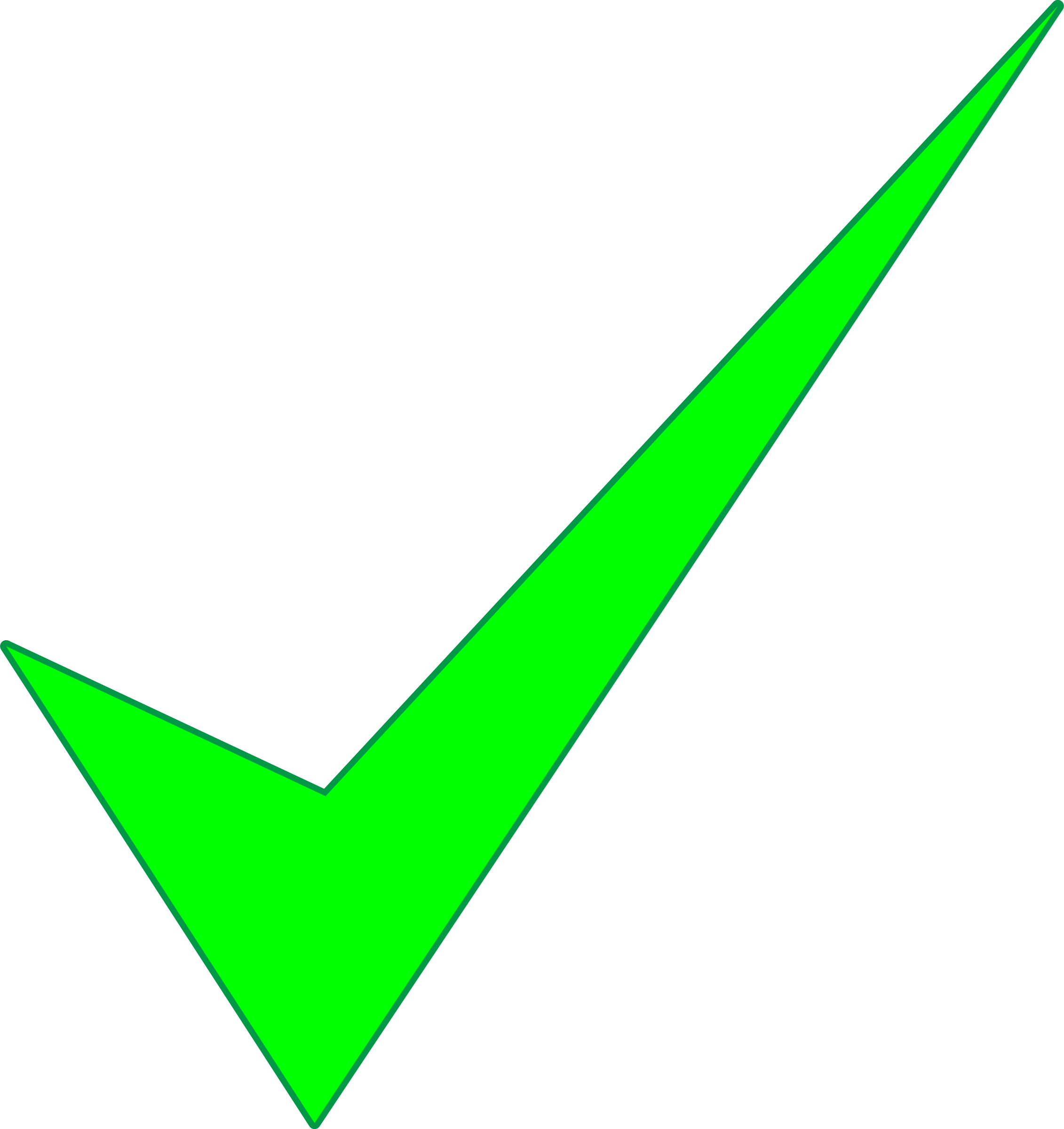 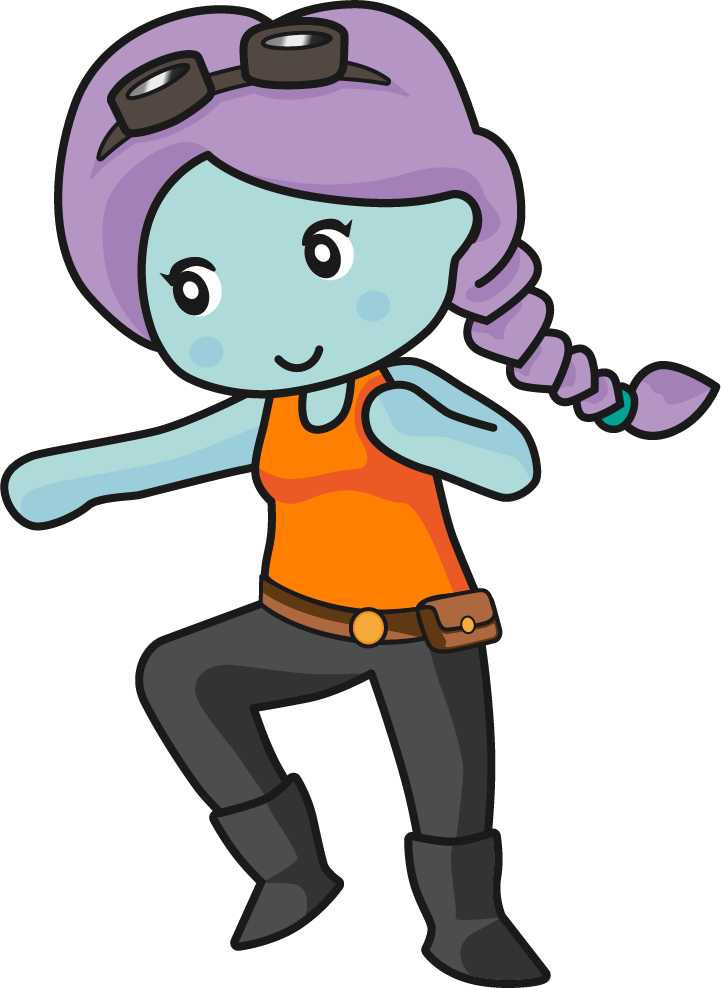 Teď je řada na Vás!
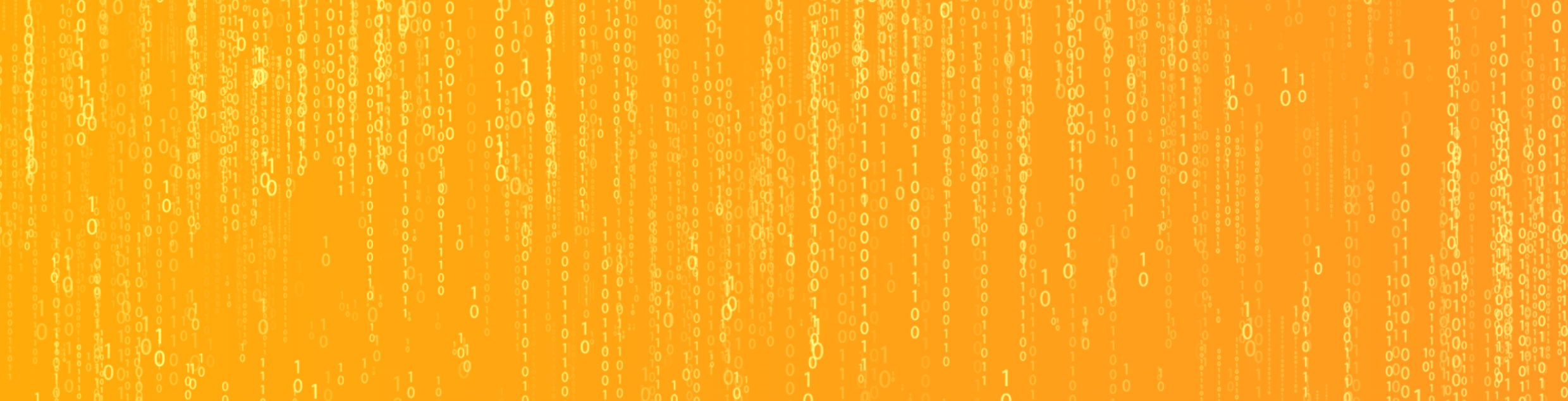 Tvorba
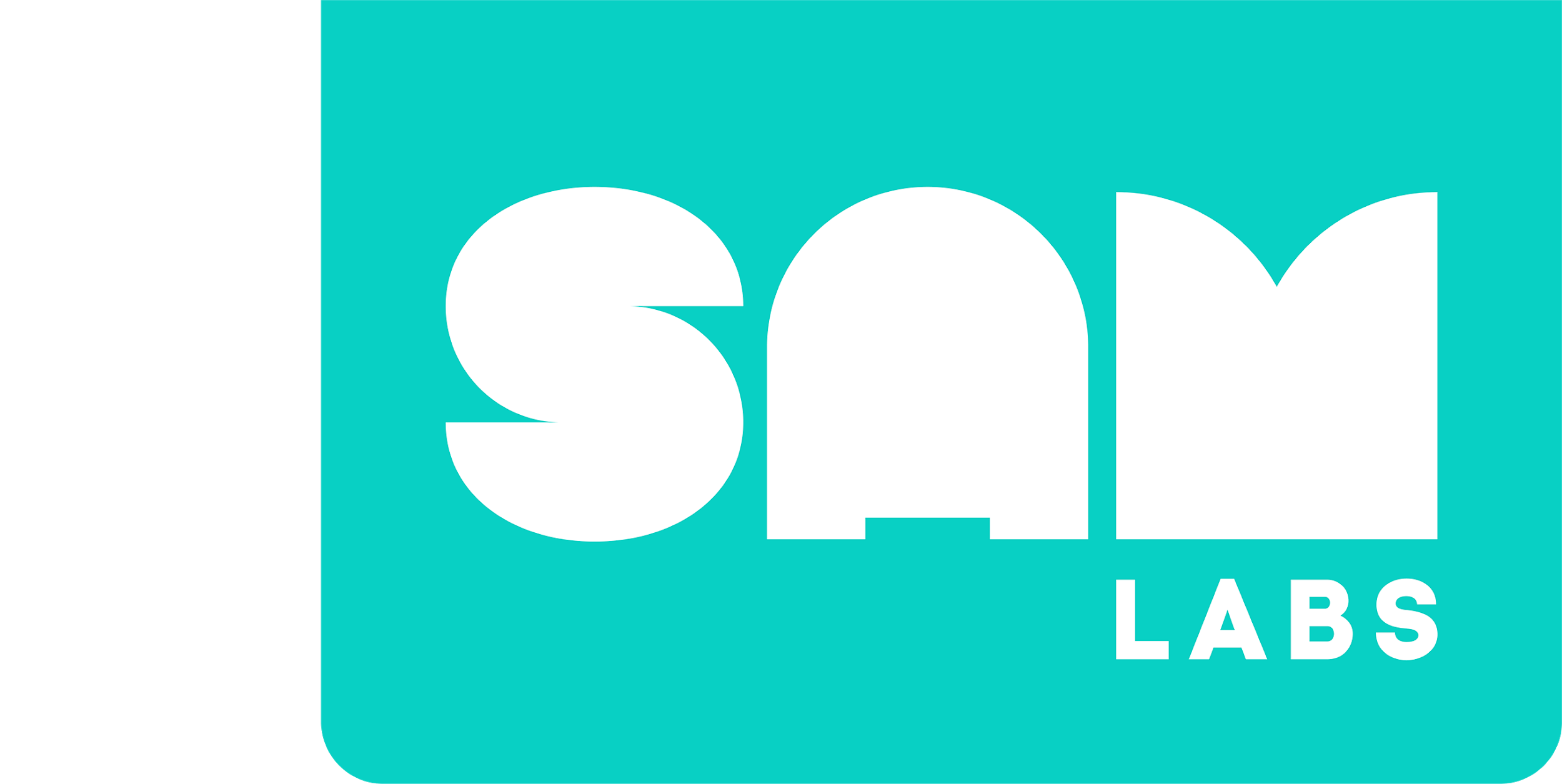 Pojďme to postavit
Vytvořte program pro zobrazení věty v konzoli
1
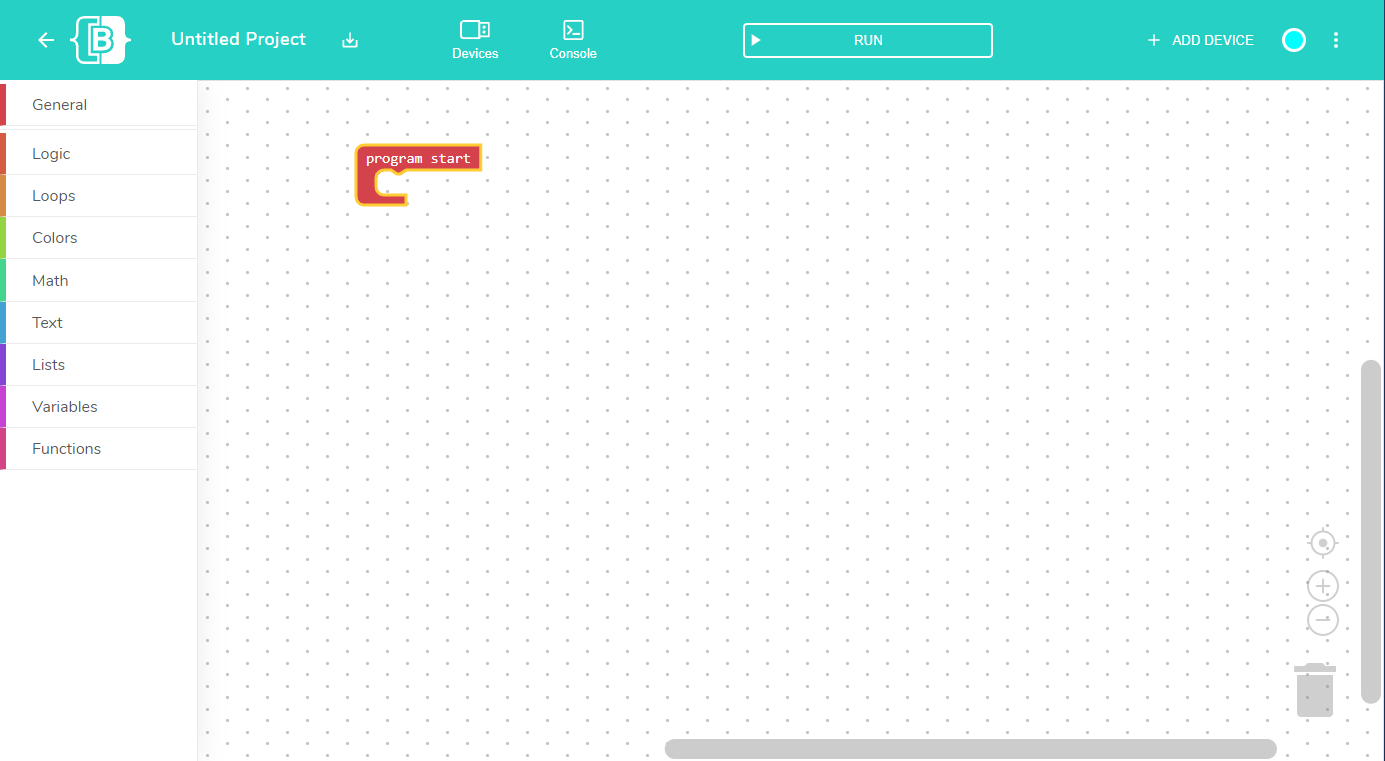 Ze záložky ‘General’
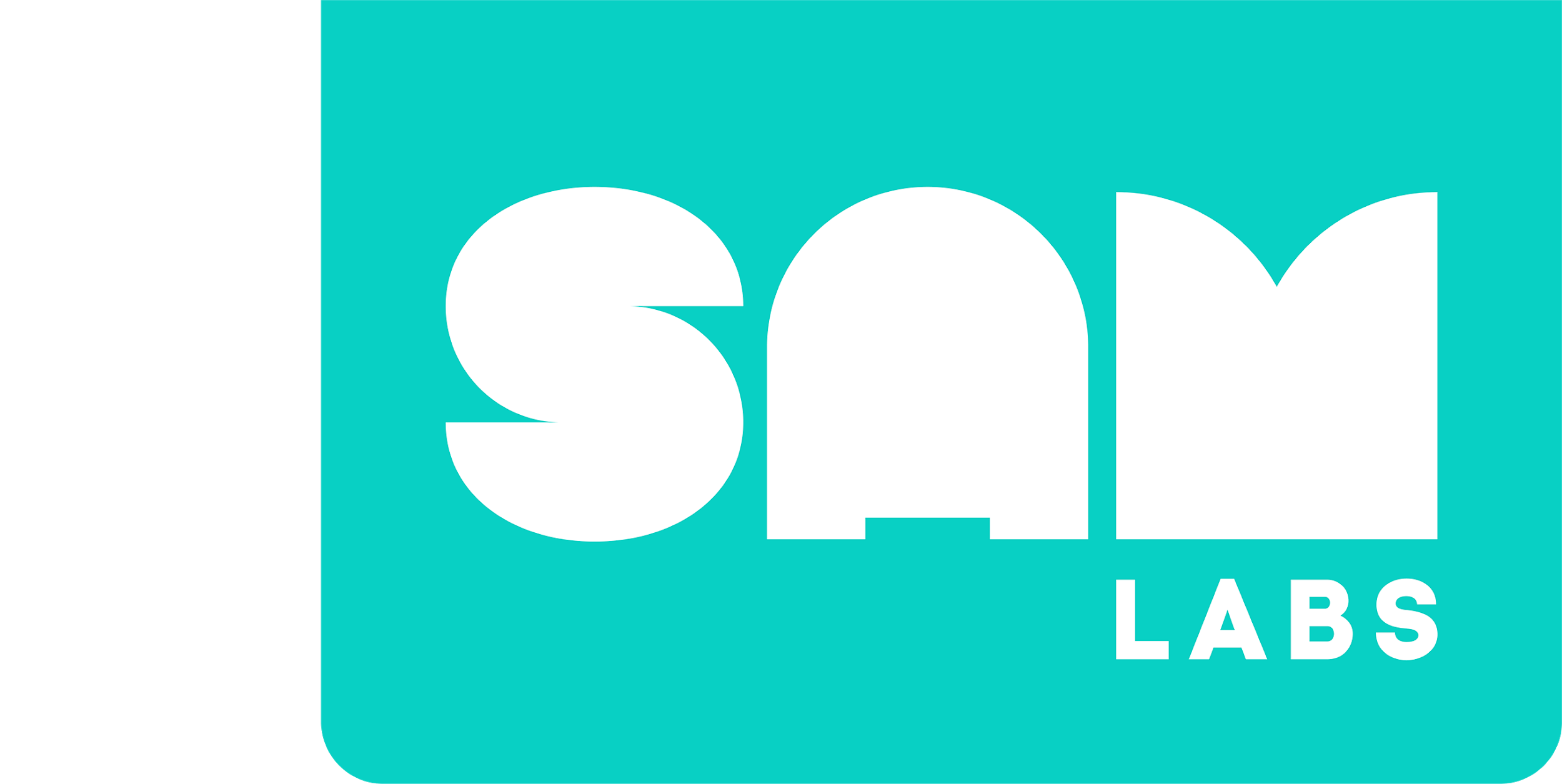 Pojďme to postavit
Vytvořte program pro zobrazení věty v konzoli
2
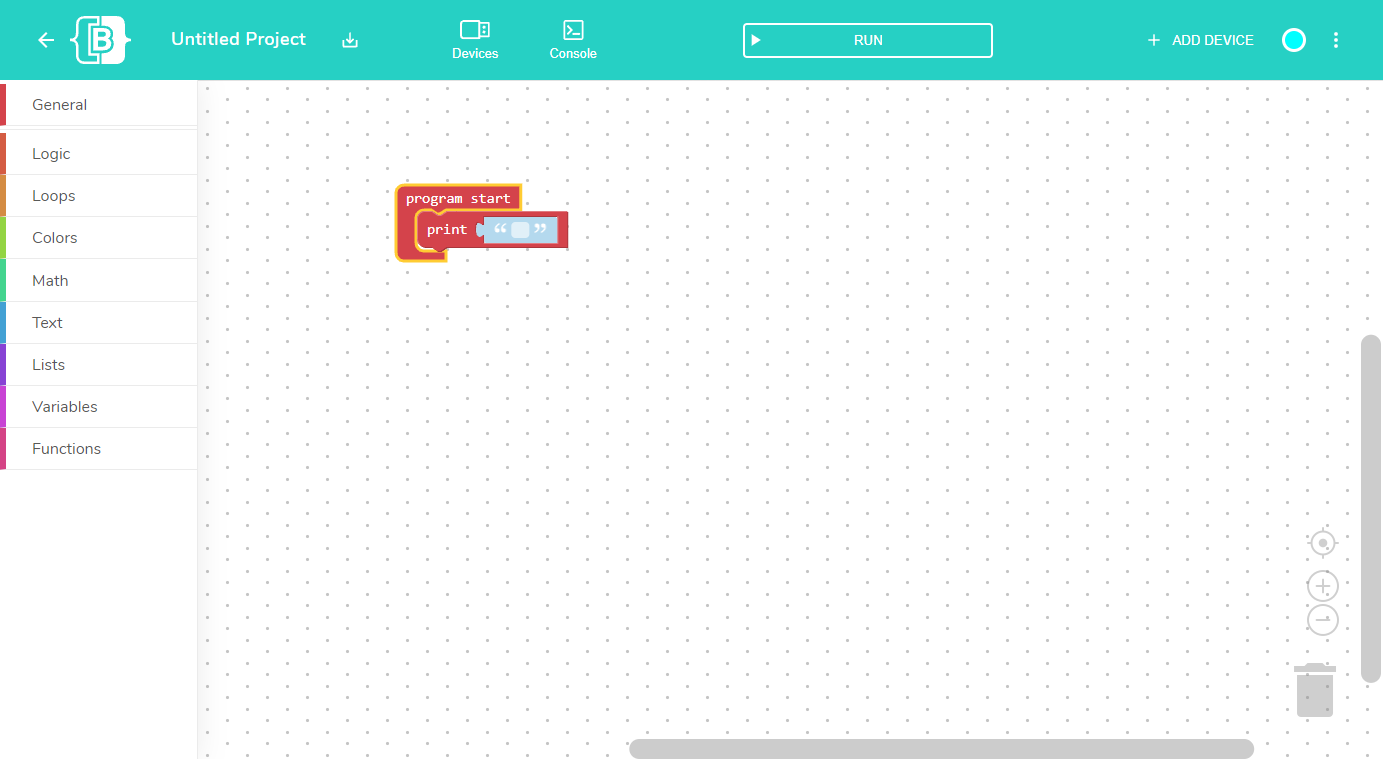 Ze záložky ‘General’
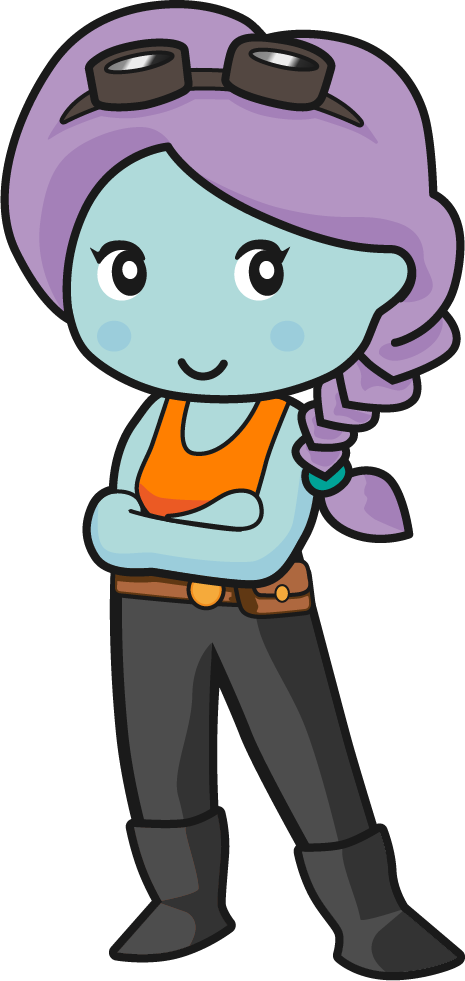 Všimněte si, že výchozí textové pole v bloku „print“ je prázdné.
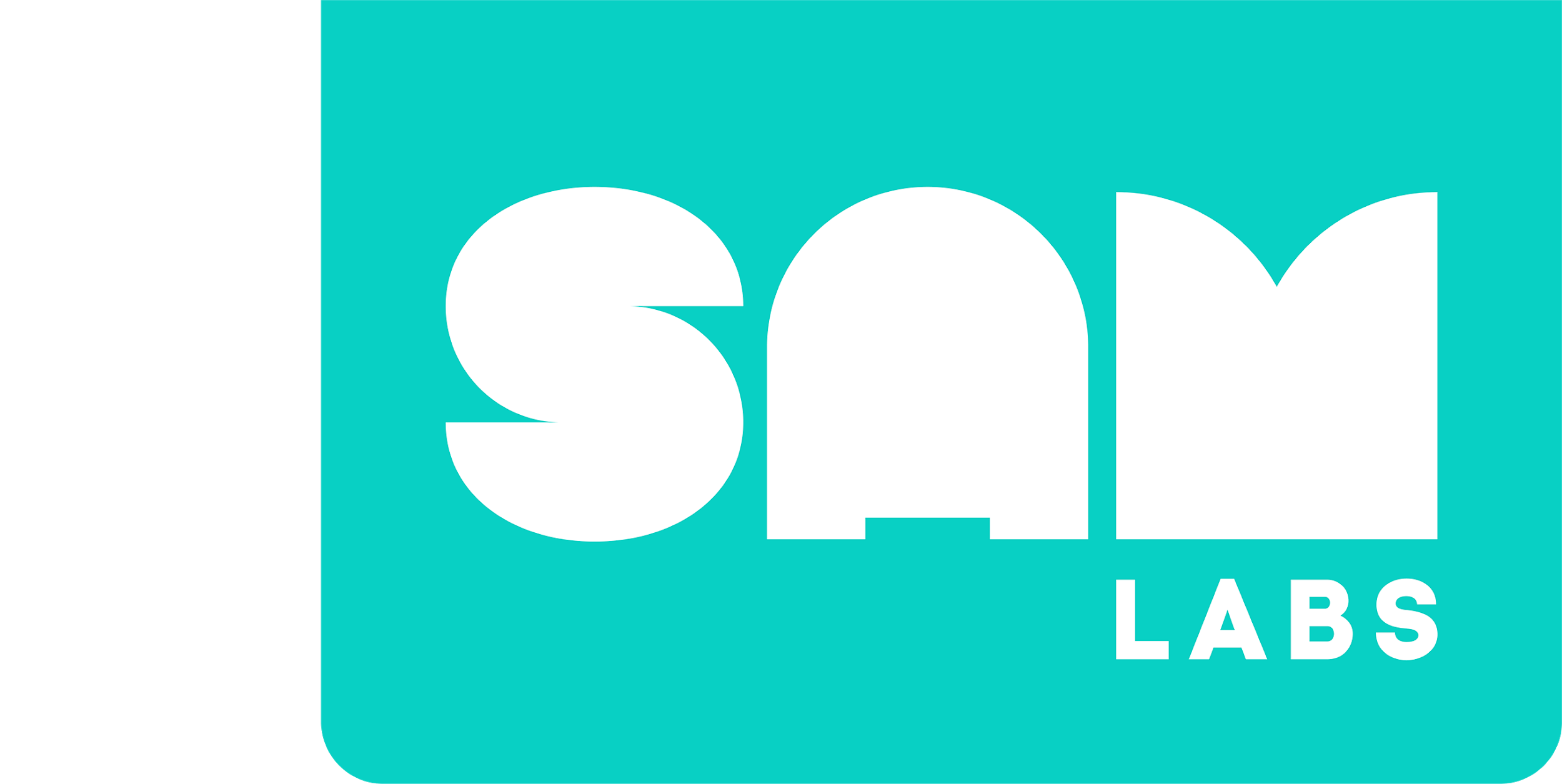 Pojďme to postavit
Vytvořte program pro zobrazení věty v konzoli
3
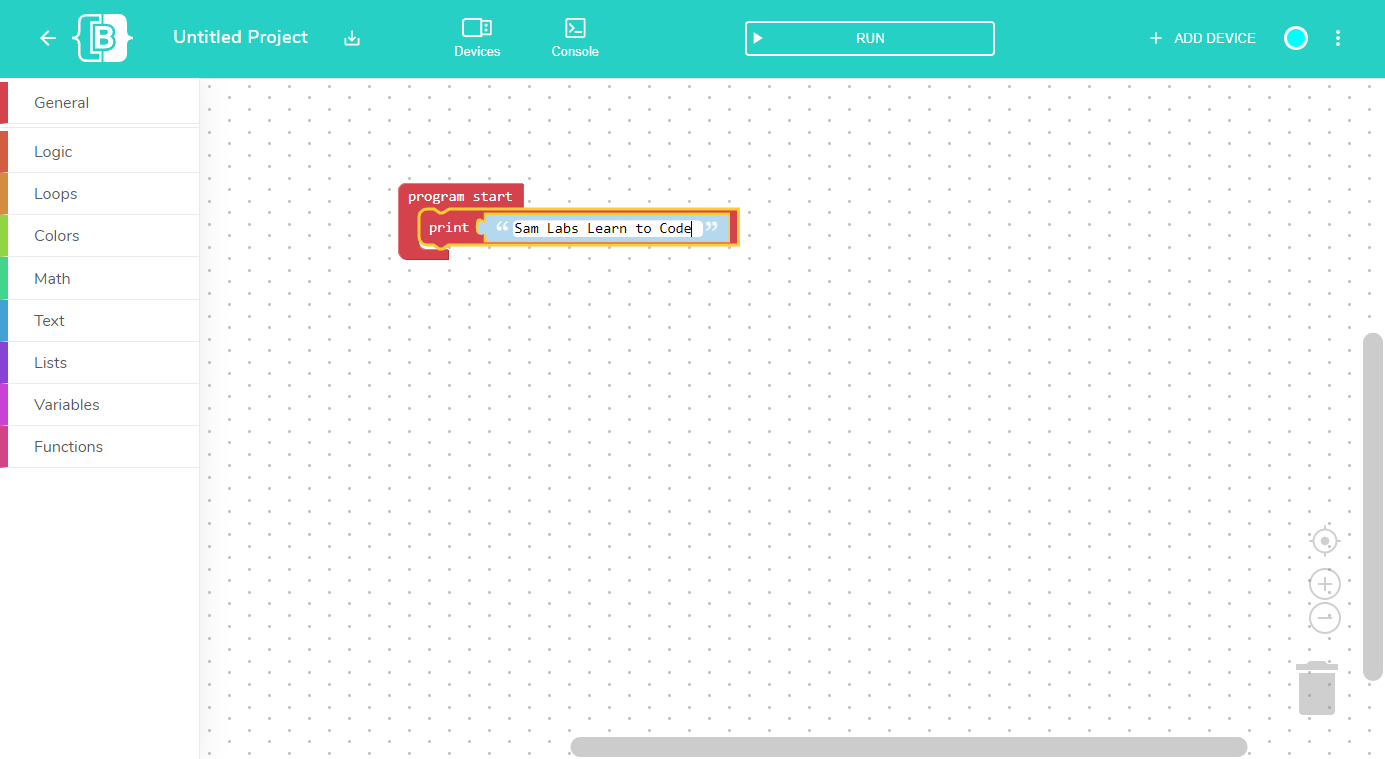 Vložte text
Připojte blok ‘print’ jak je znázorněno na obrázku
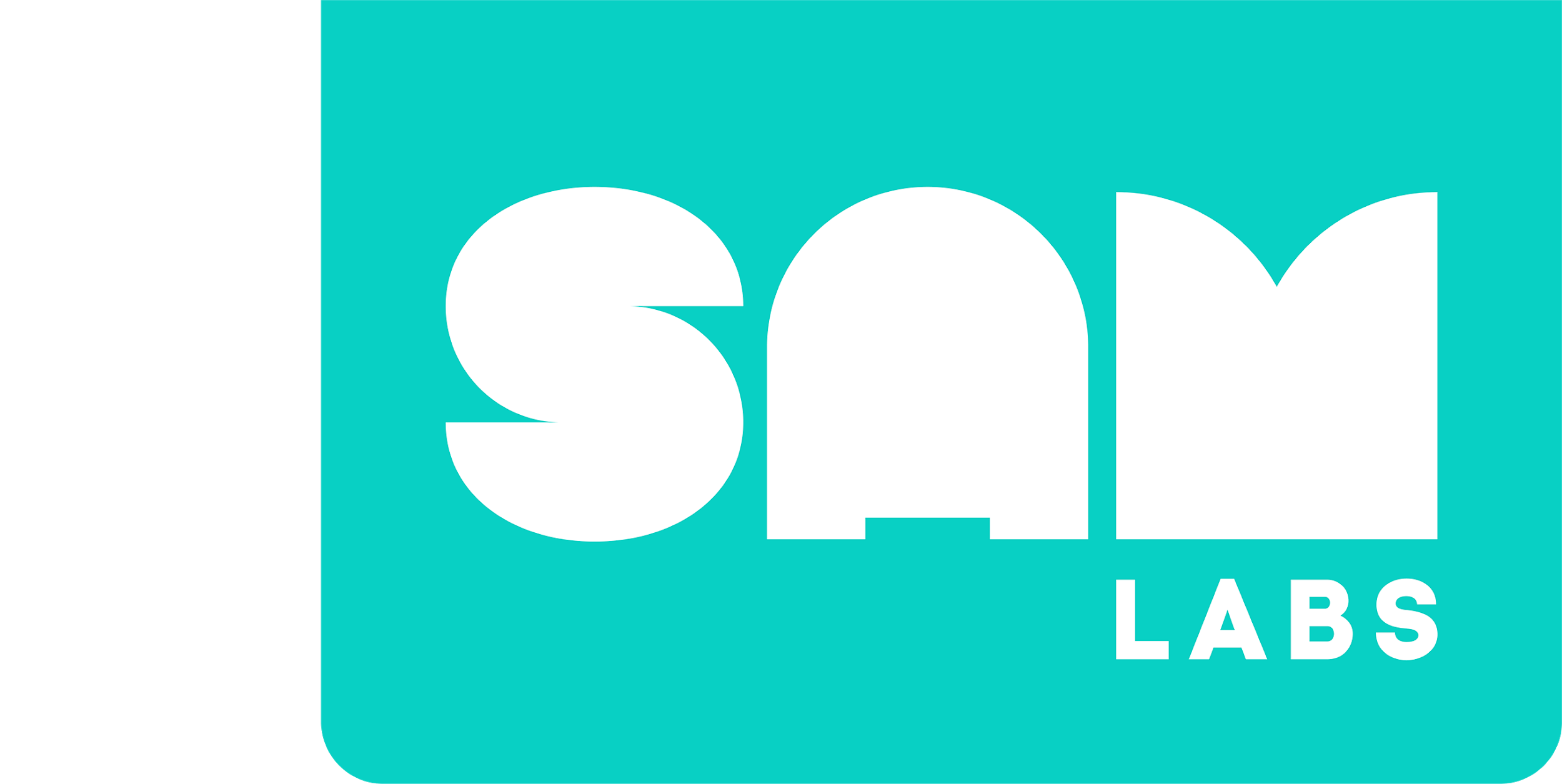 Pojďme to postavit
Vytvořte program pro zobrazení věty v konzoli
4
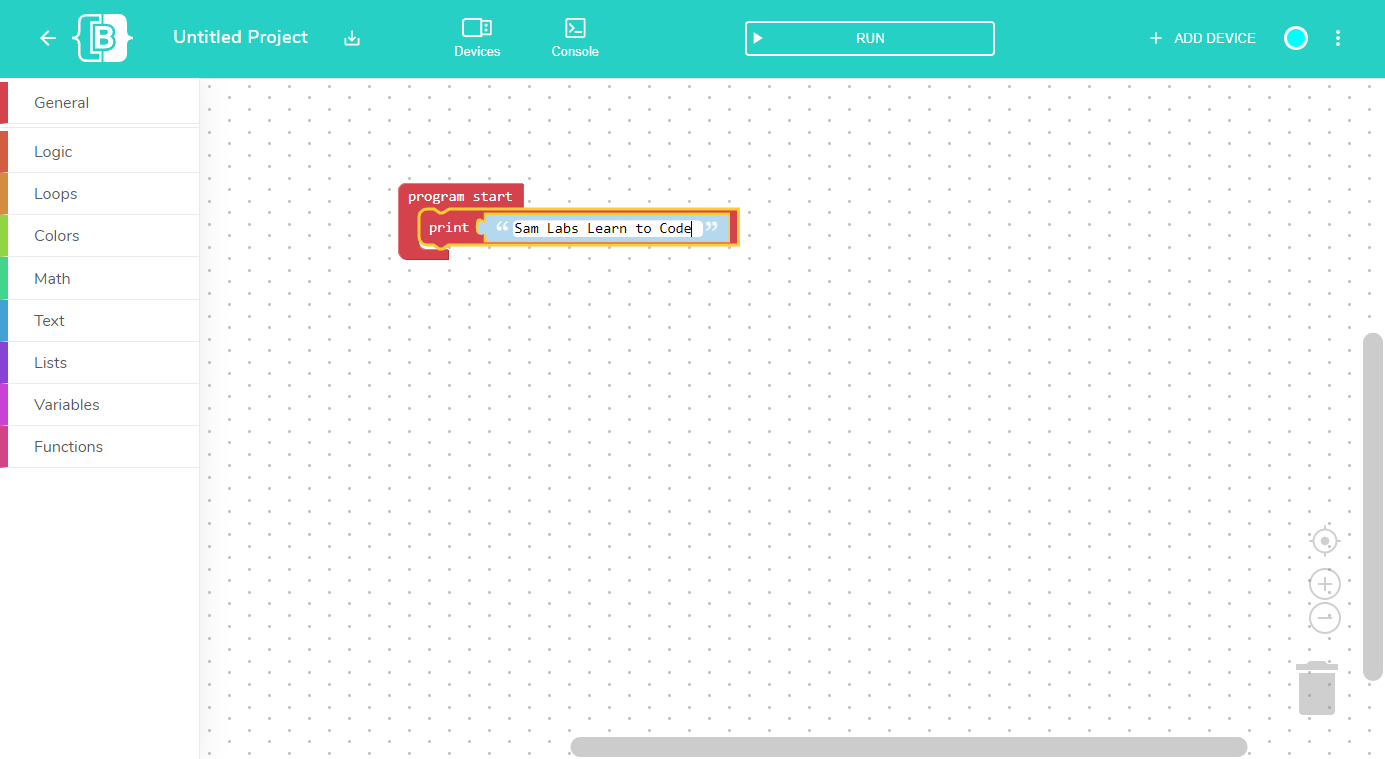 Klikněte na ‘RUN’ pro spuštění programu.
Otestujte Váš program!
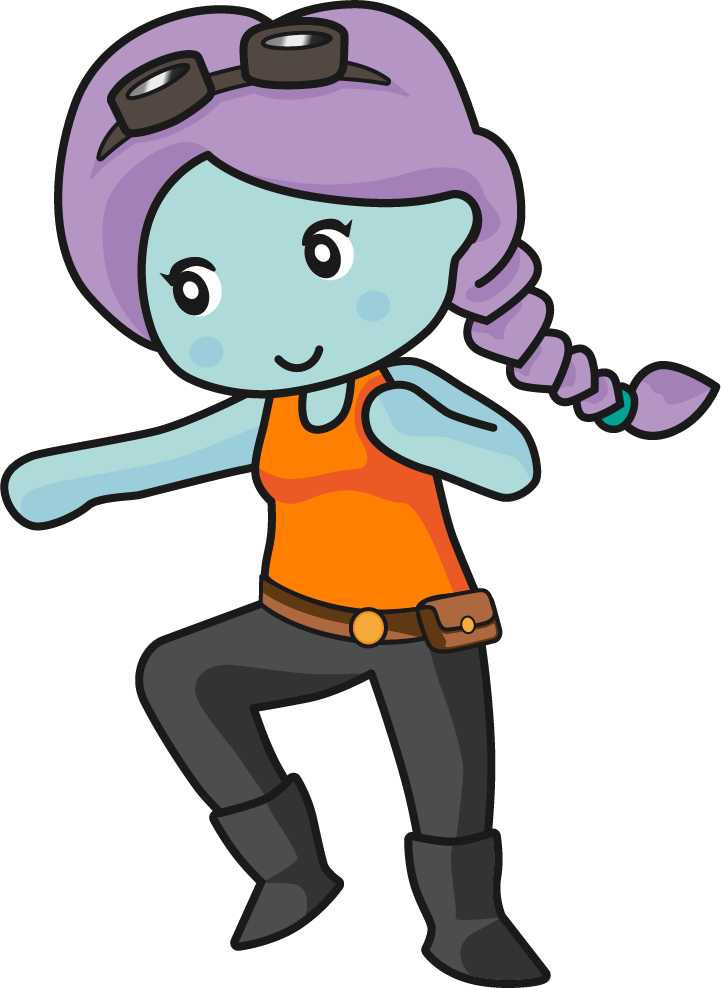 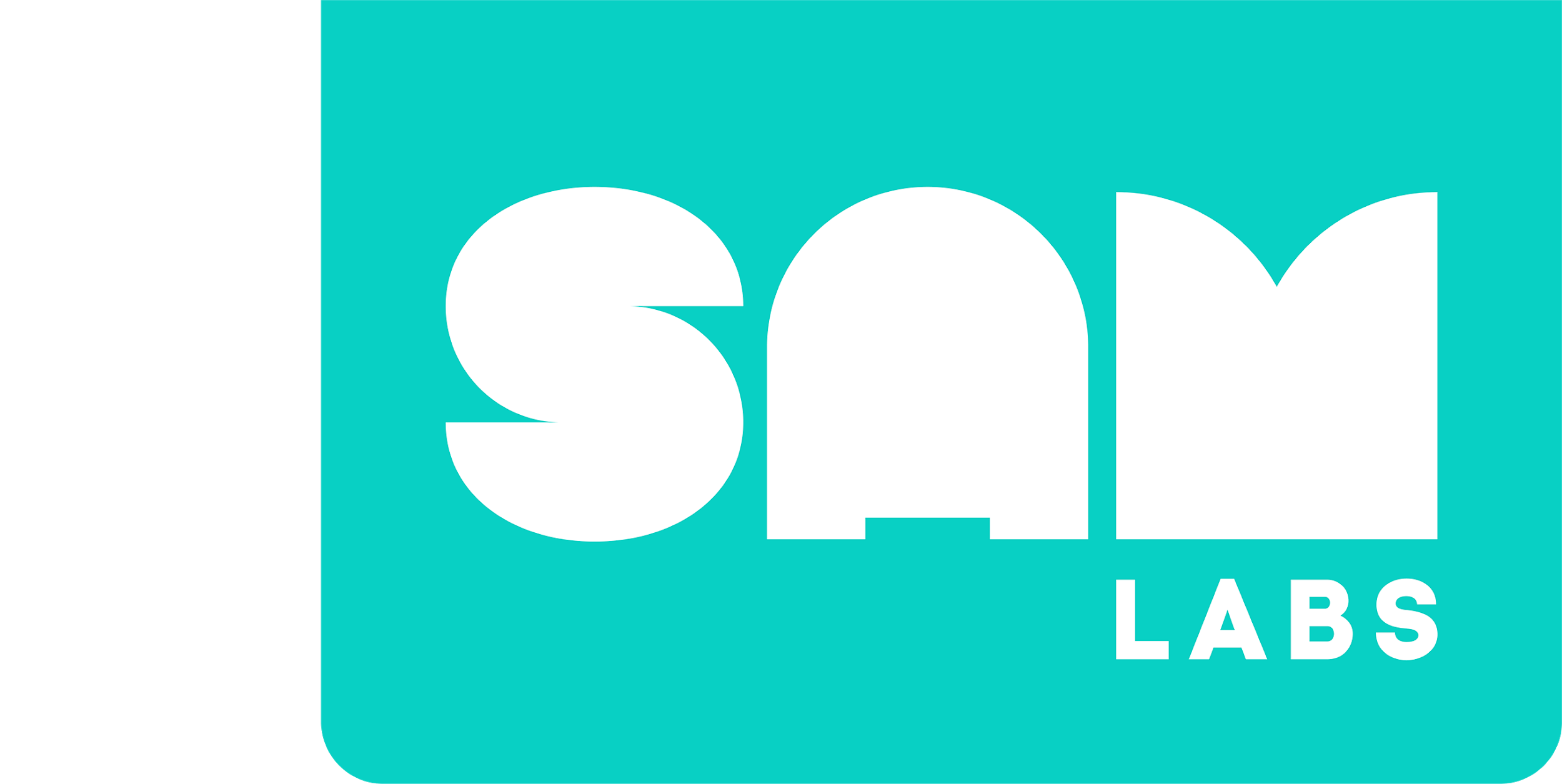 Pojďme to postavit
Vytvořte program pro zobrazení věty v konzoli
4
Konzole
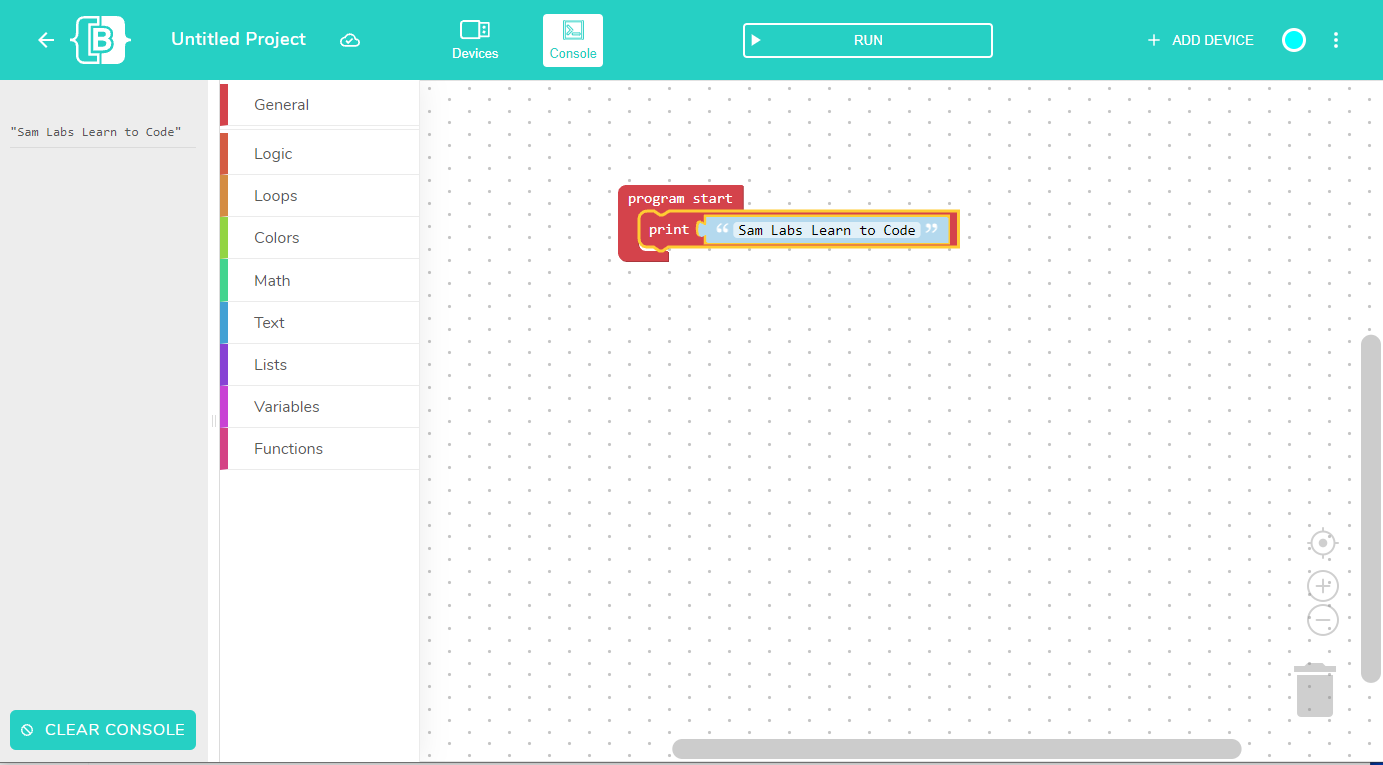 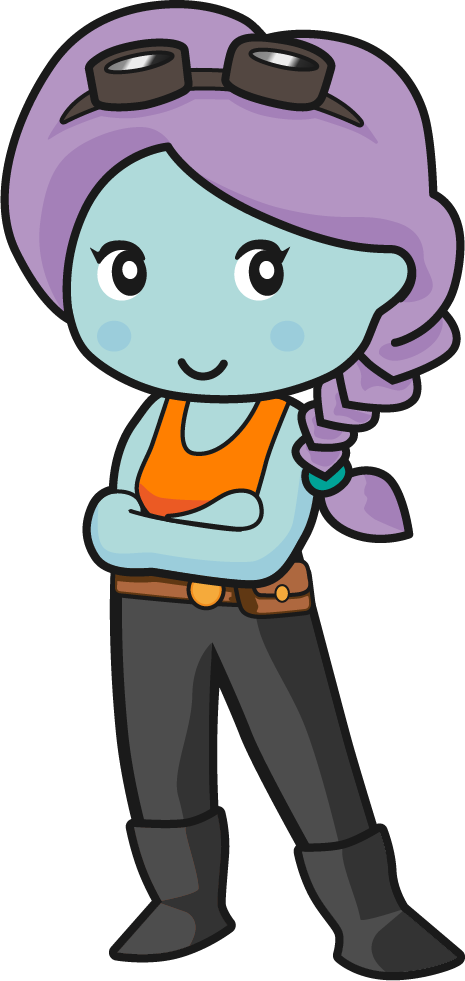 Když kliknete na „RUN“, program zobrazí váš text na konzoli.
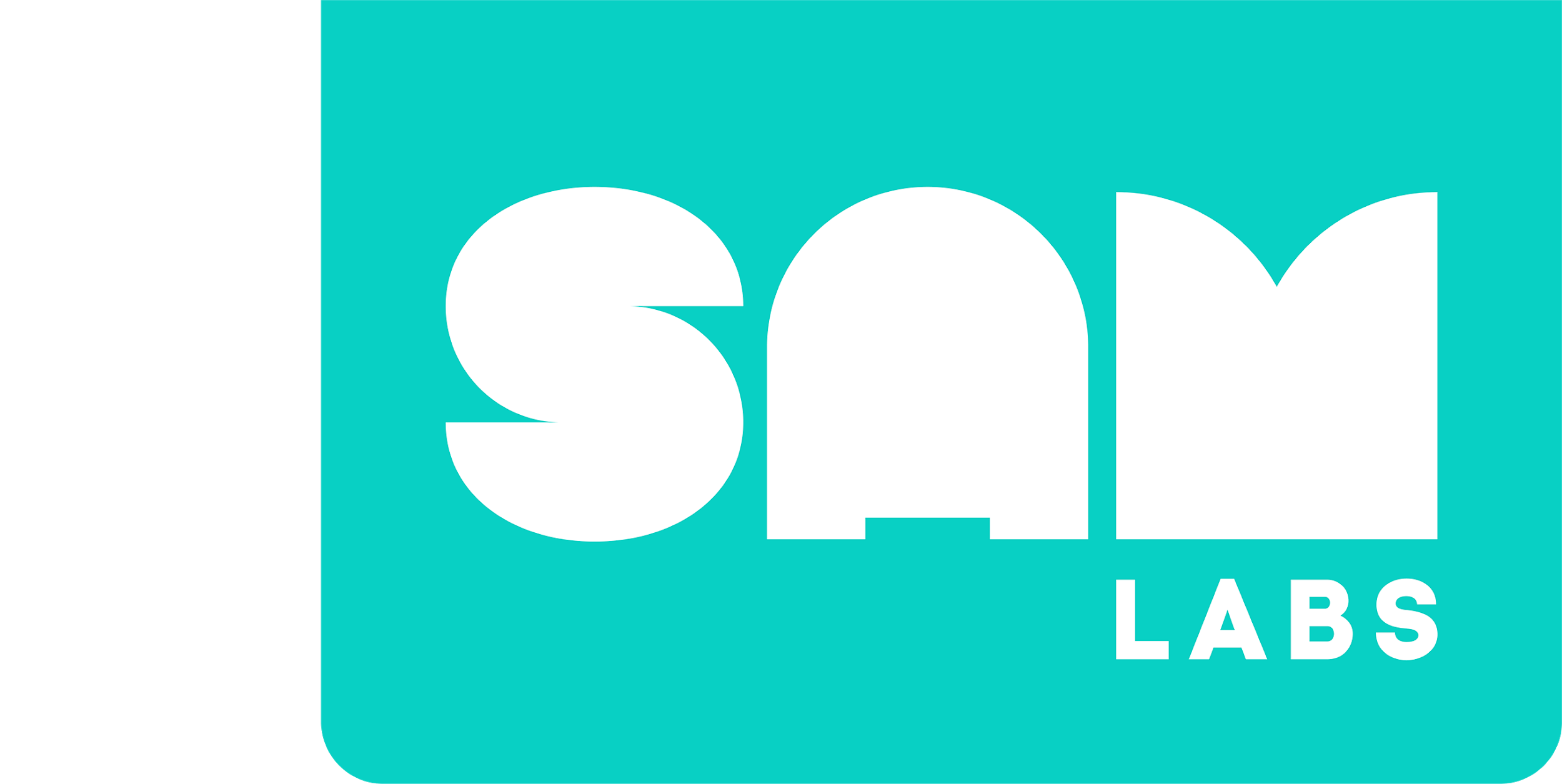 Reflexe
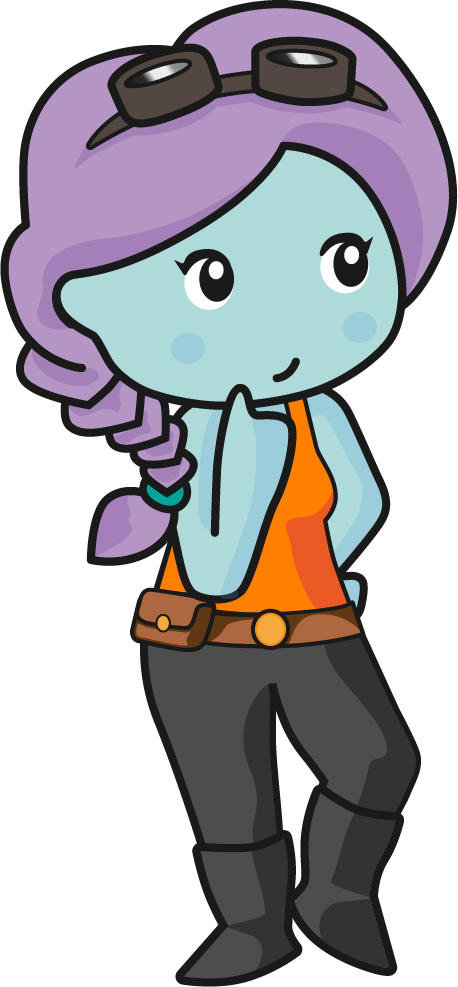 Relfexe: 
Co se stane, když znovu kliknete na ‘RUN’?
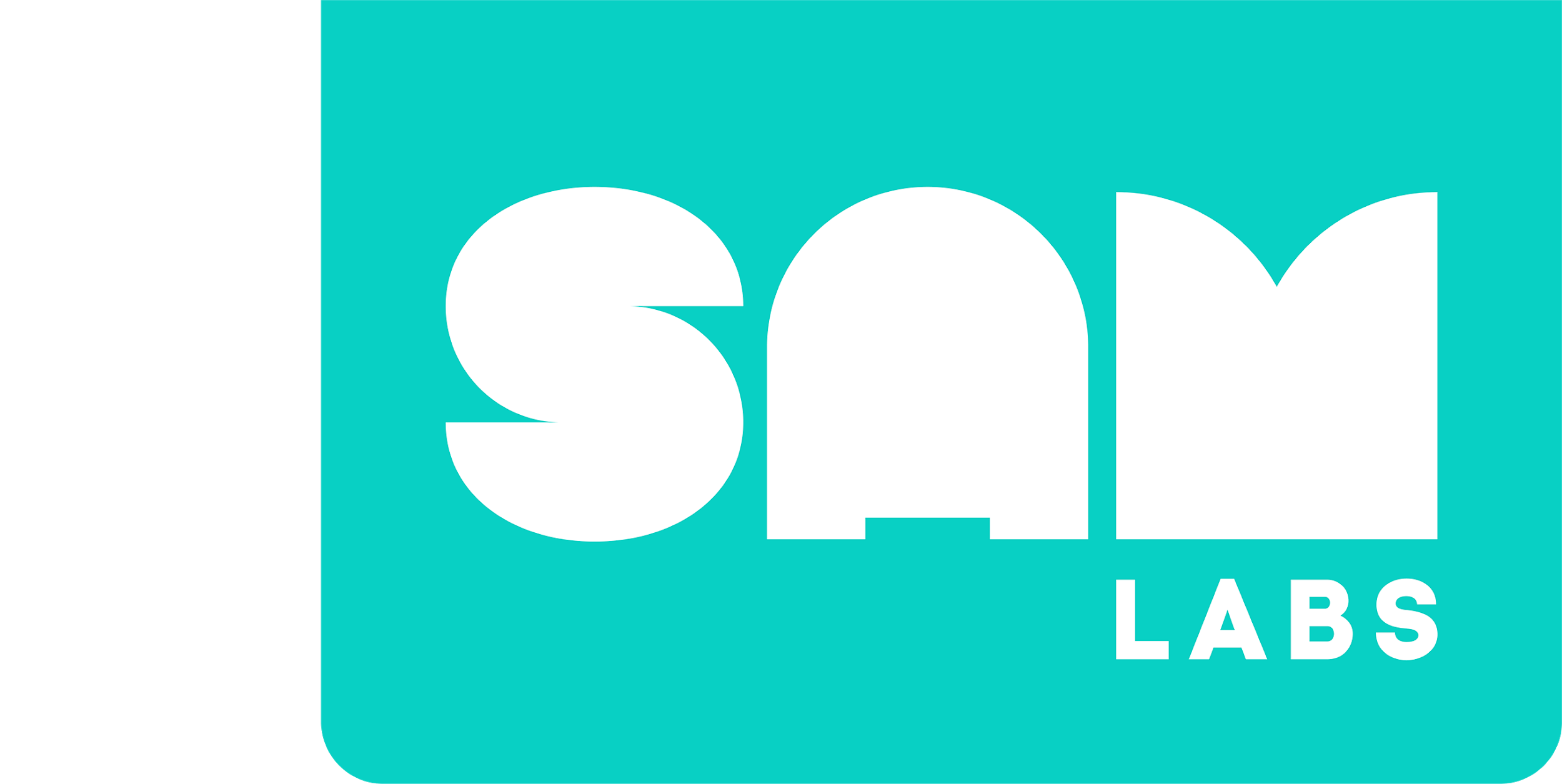 Výzva
Dokončete nejprve bod 1 pak bod 2
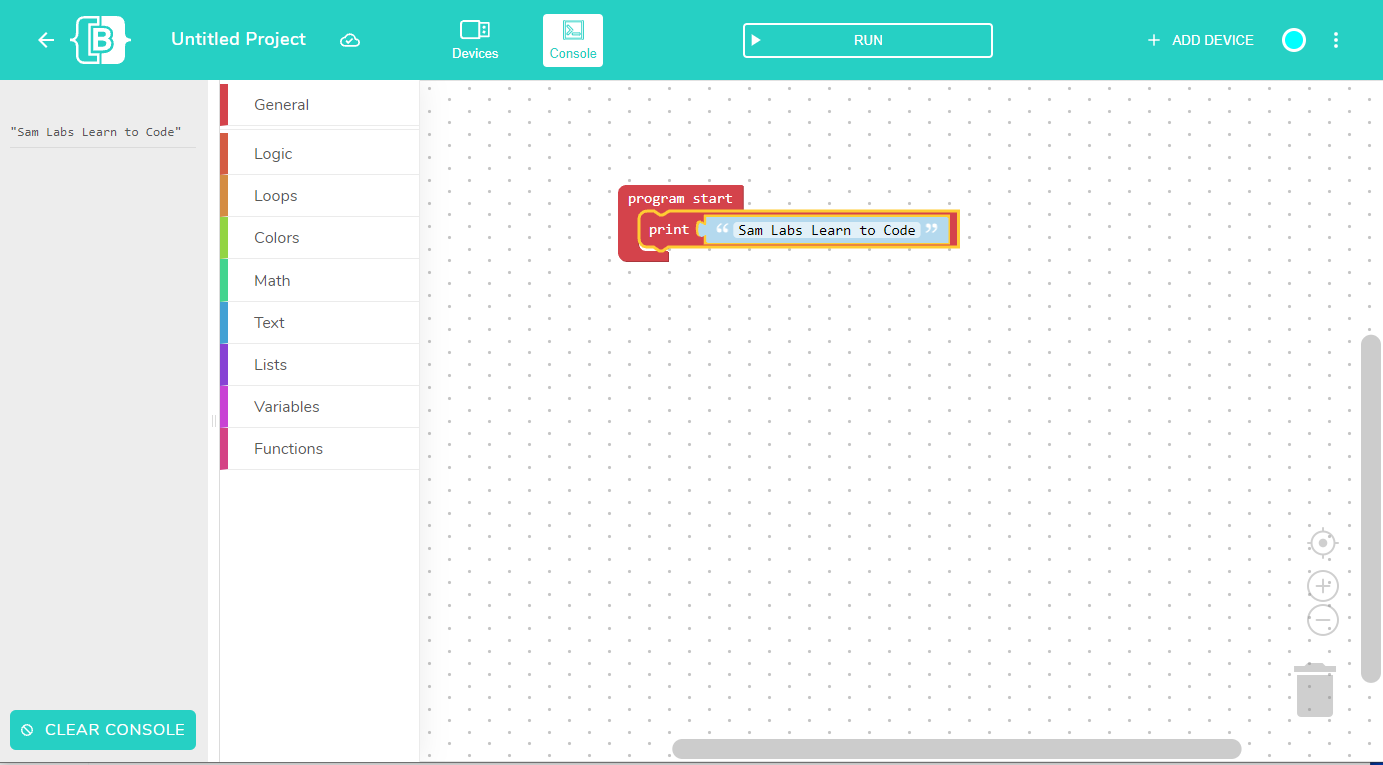 2
Klik na ‘Console’ pro skrytí panelu.
1
Klik na ‘CLEAR CONSOLE’ pro vymazání textu z konzole.
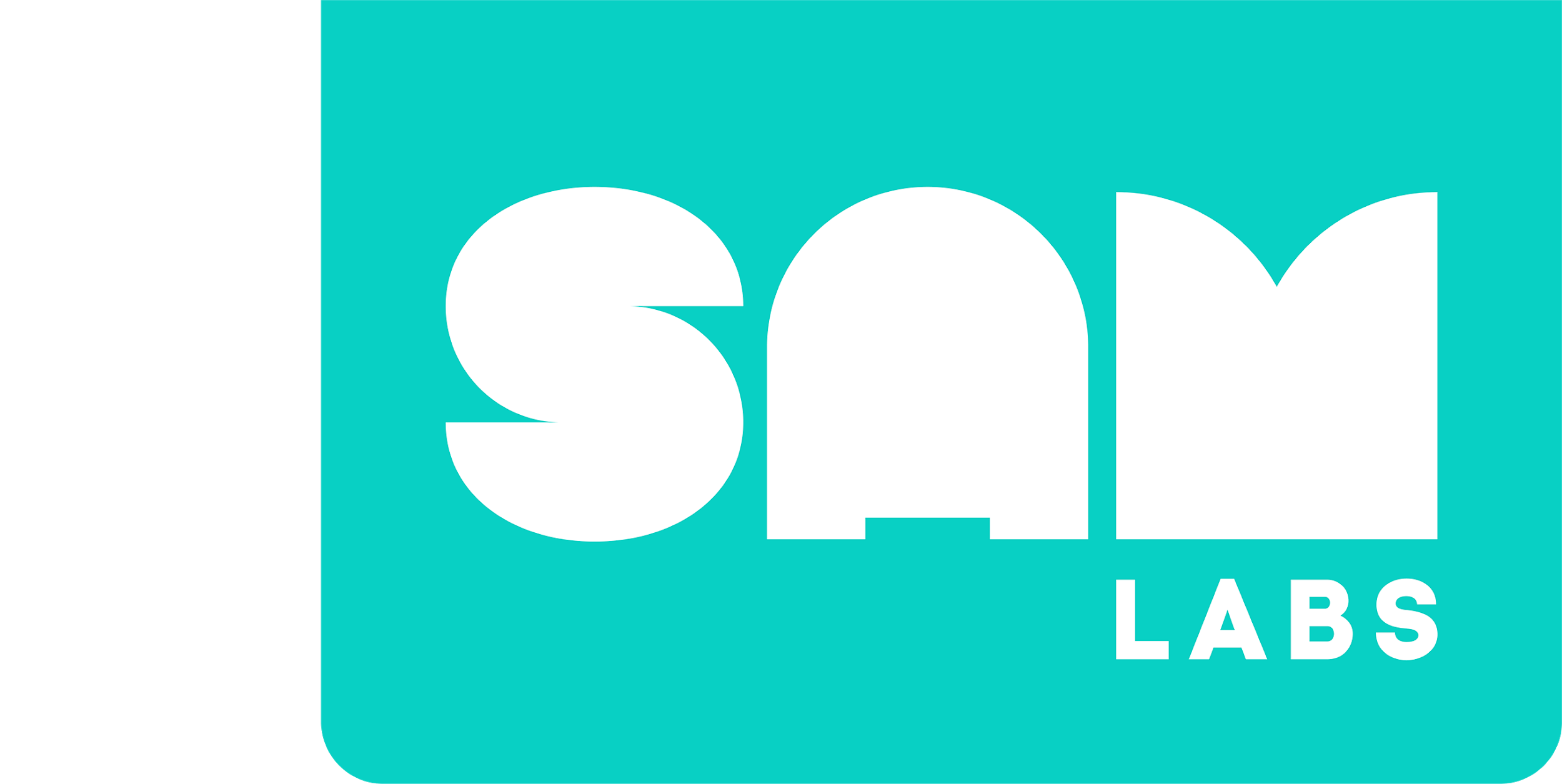 Výzva
Vytvořte program pro výstup více než jedné věty na konzoli
1
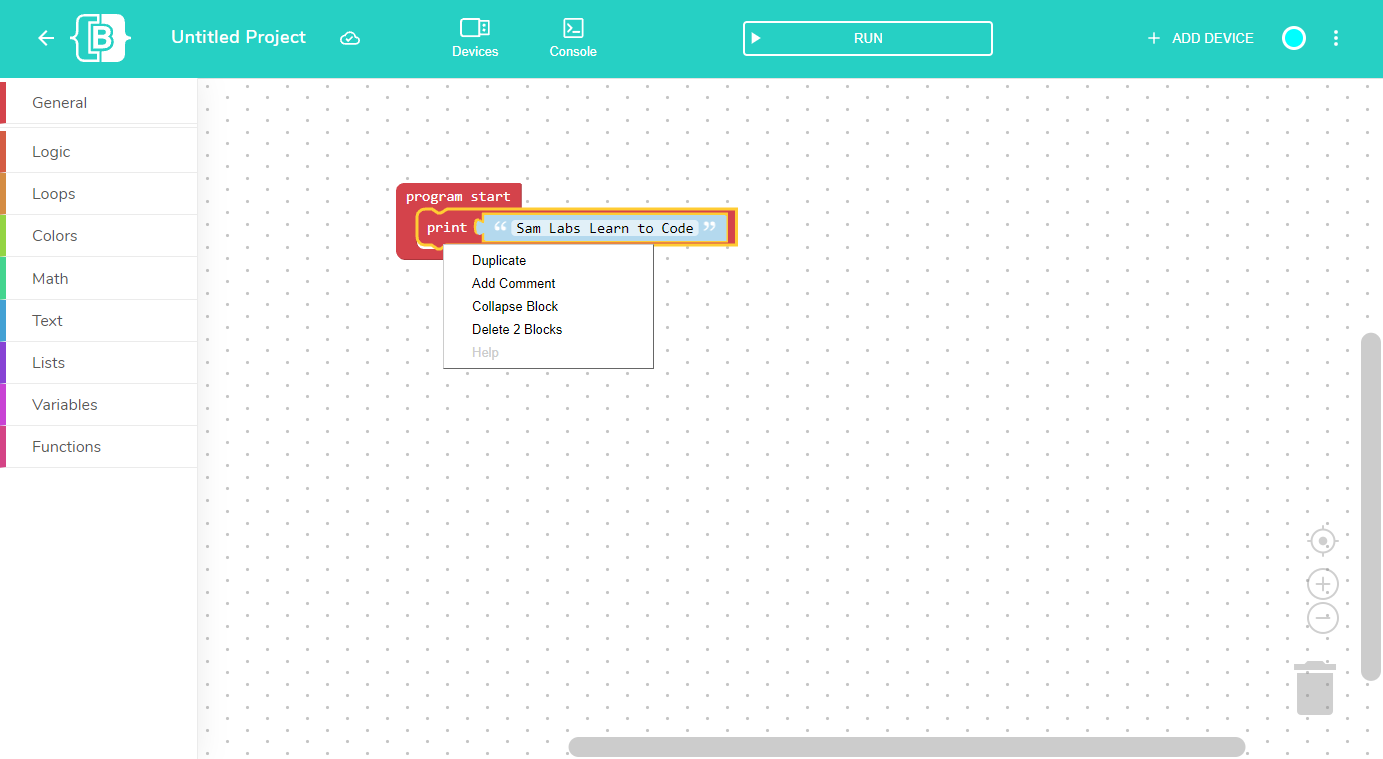 Pravý klik na blok ‘print’
Klik na ‘Duplicate’
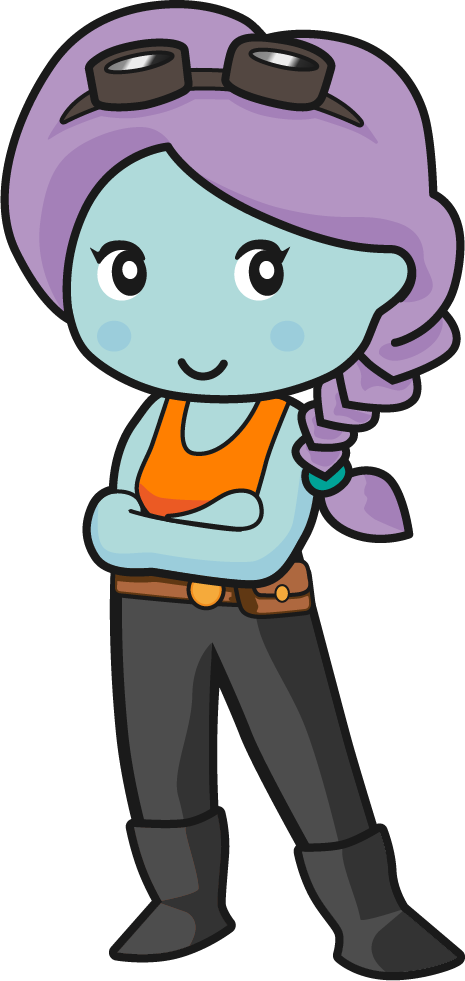 Všimněte si, že vybraný blok je zvýrazněn žlutým rámečkem.
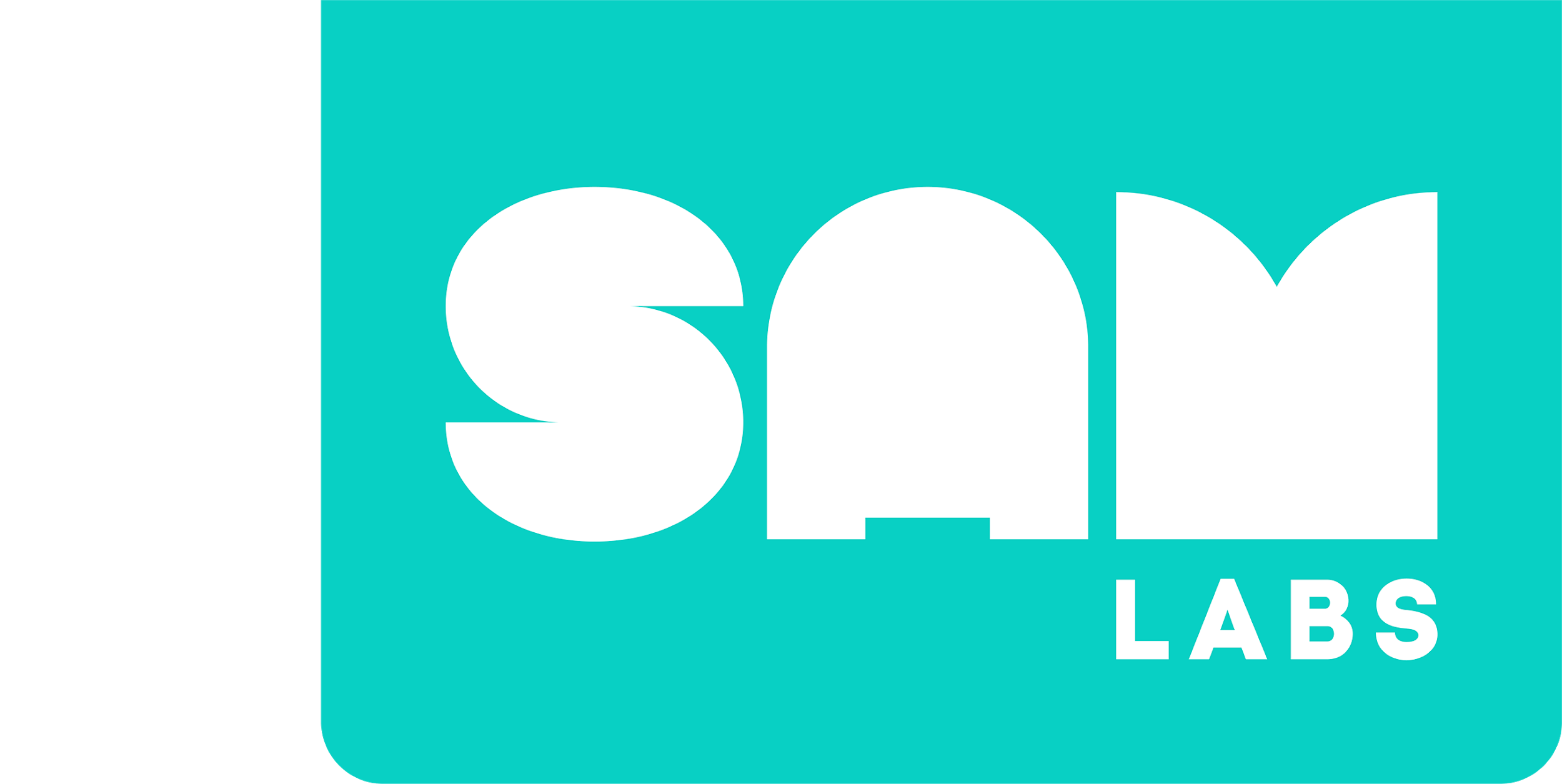 Výzva
Duplikování bloků
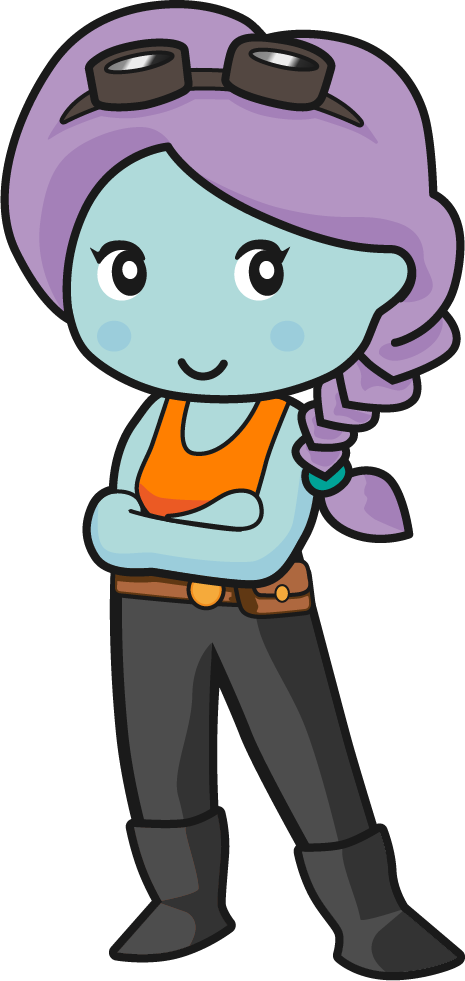 Je účinnější duplikovat bloky, než je najít a vybrat pokaždé ze záložek vlevo.
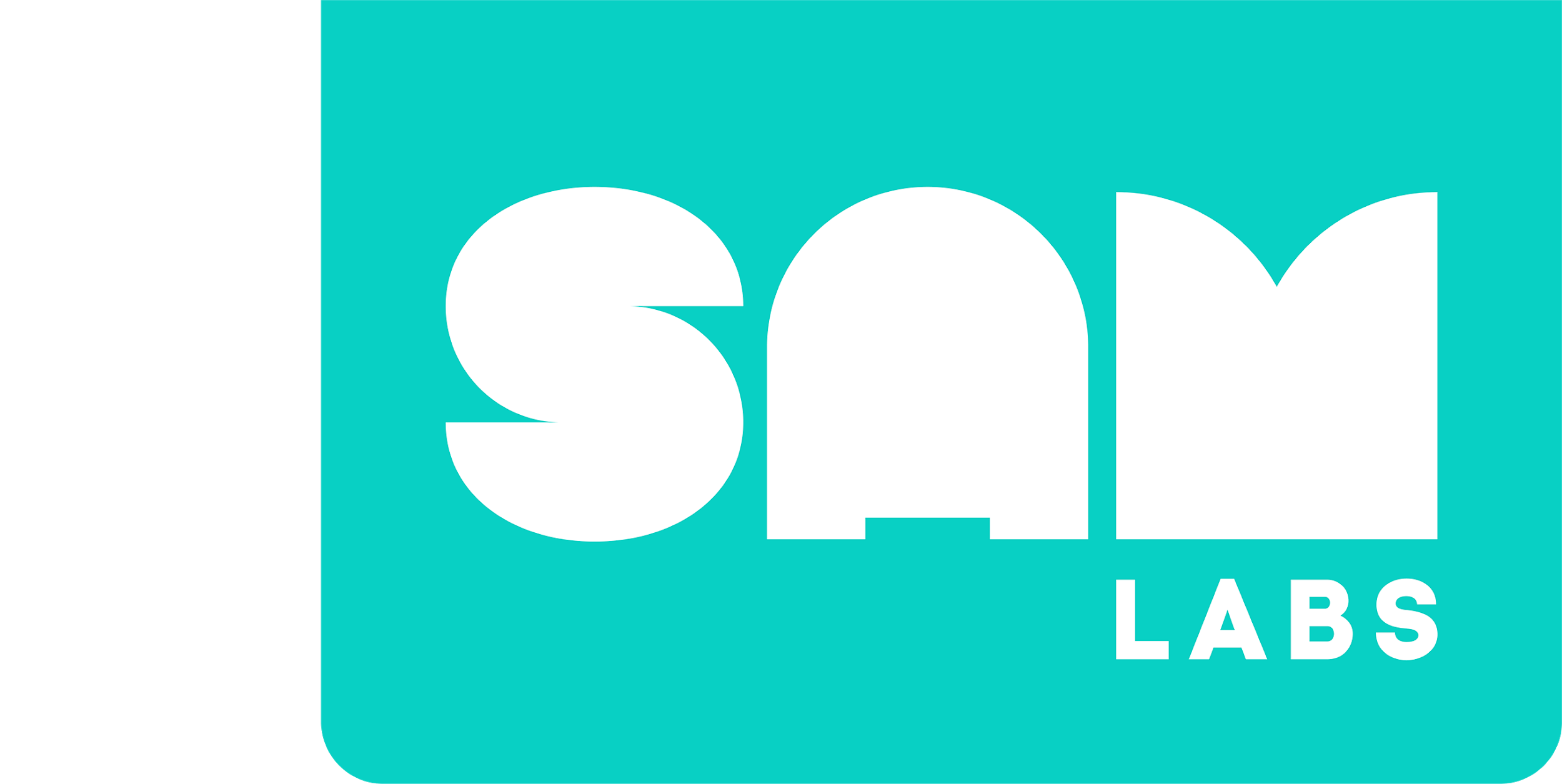 Výzva
Vytvořte program pro výstup více než jedné věty na konzoli
2
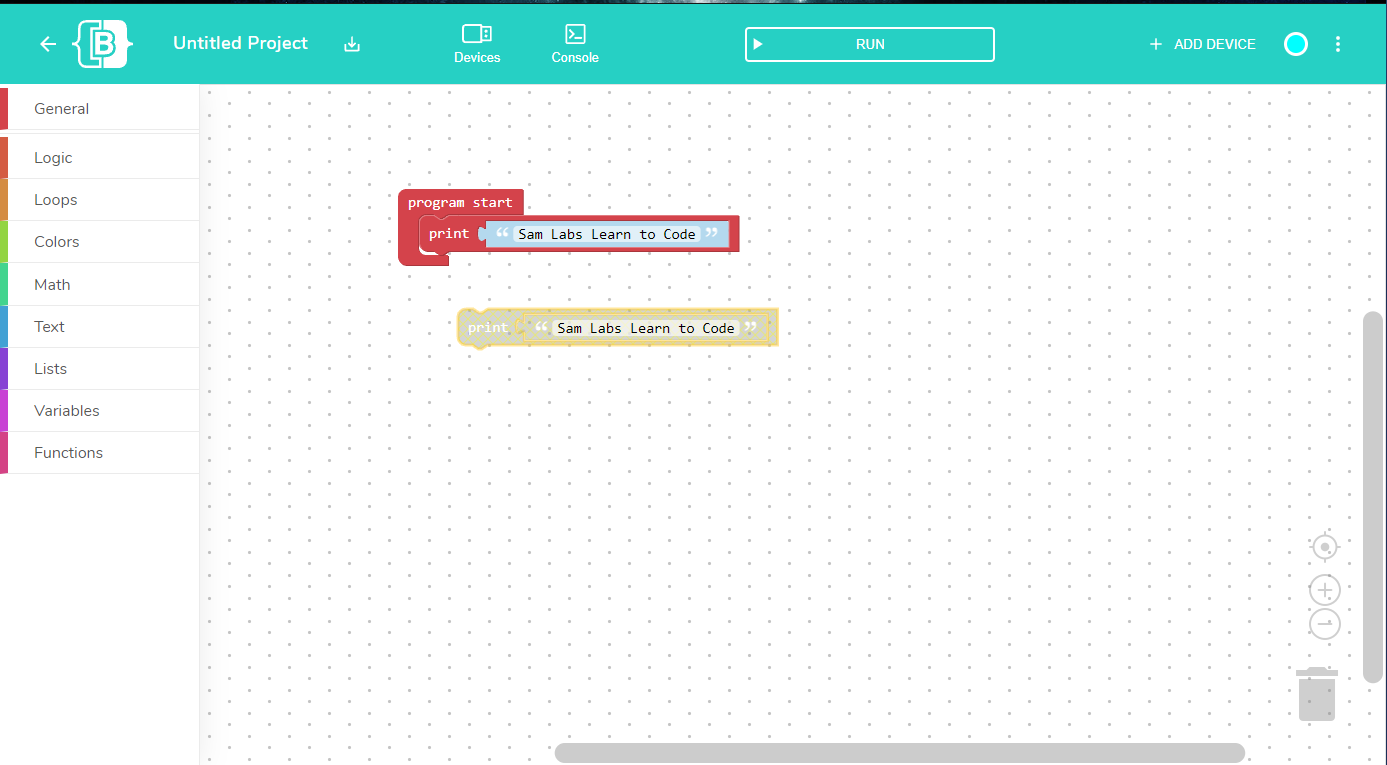 Duplikovaný blok
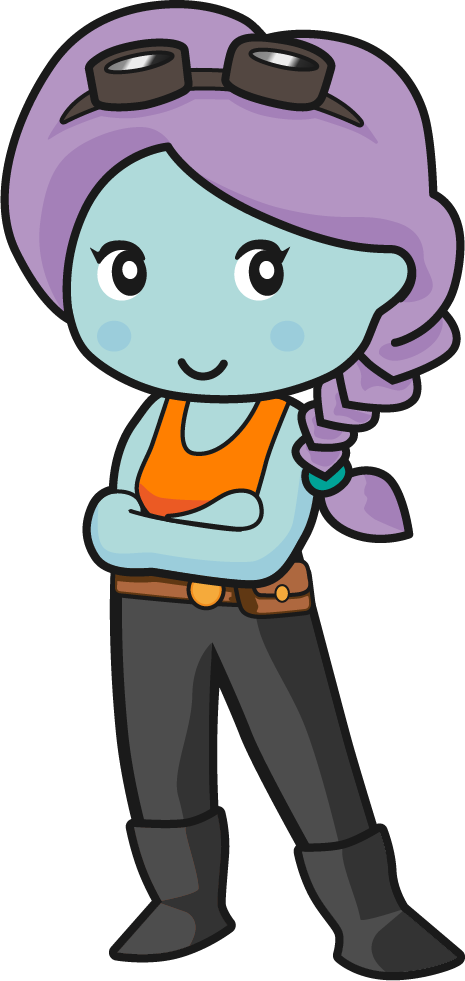 Duplikovaný blok je zastíněn, protože ještě není připojen k programu.
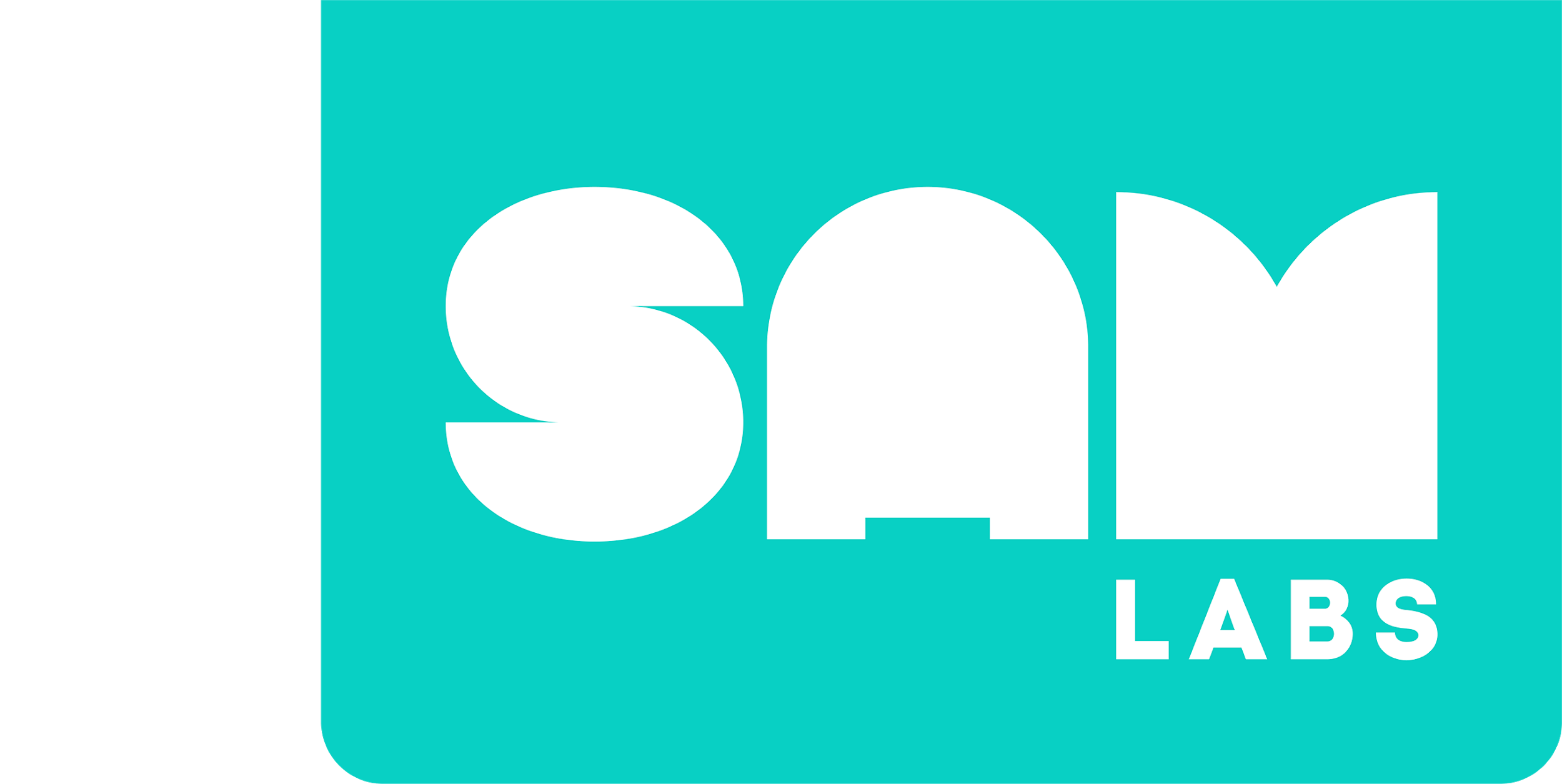 Výzva
Create a program to output more than one sentence on the Console
3
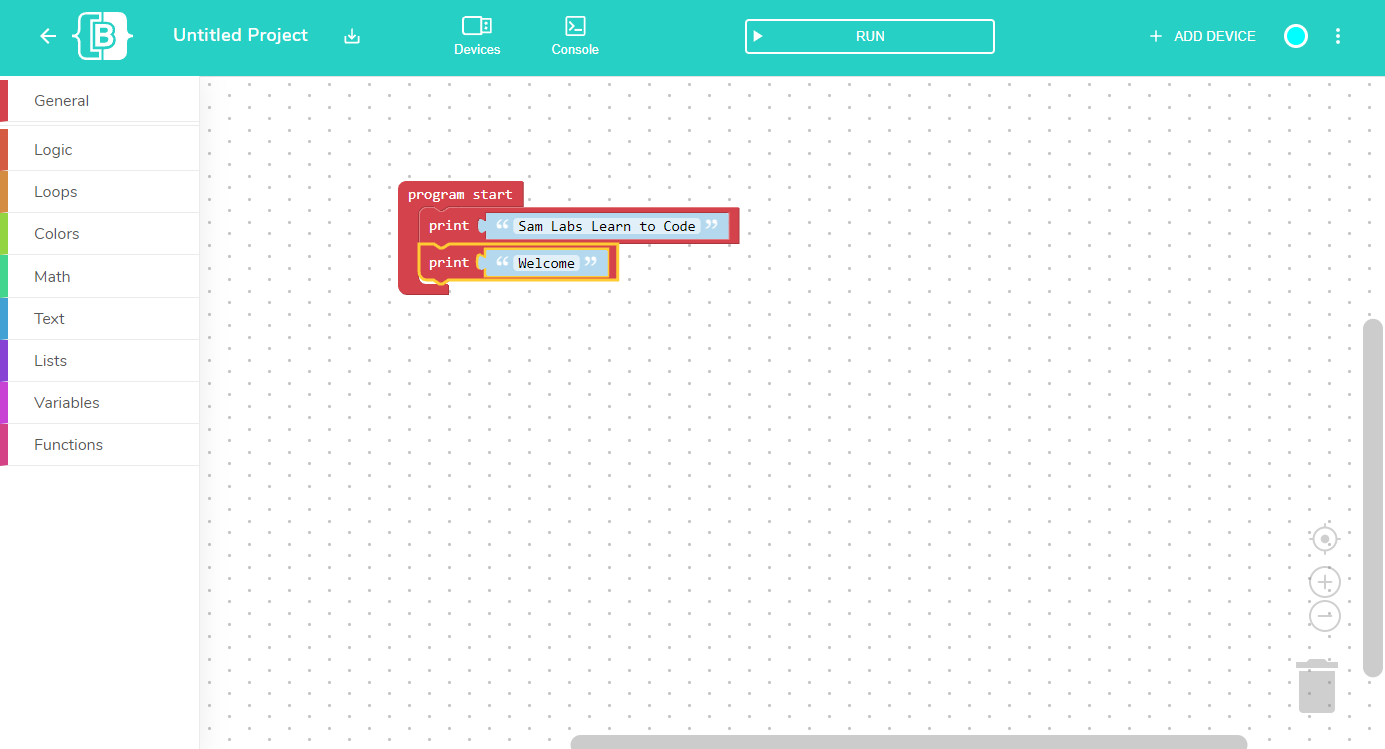 Zadejte text do druhého bloku
Připojte duplikovaný blok
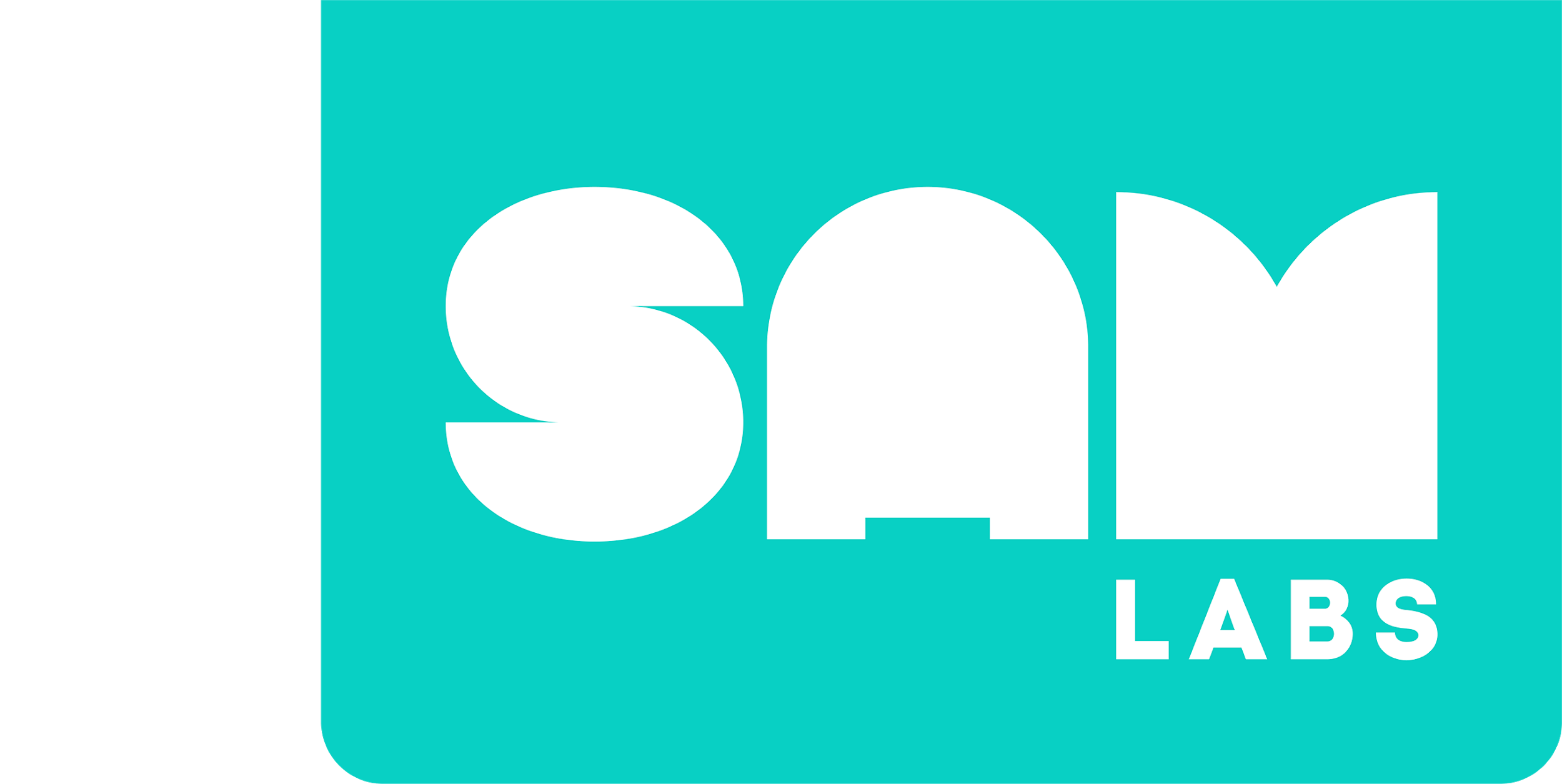 Výzva
Vytvořte program pro výstup více než jedné věty na konzoli
4
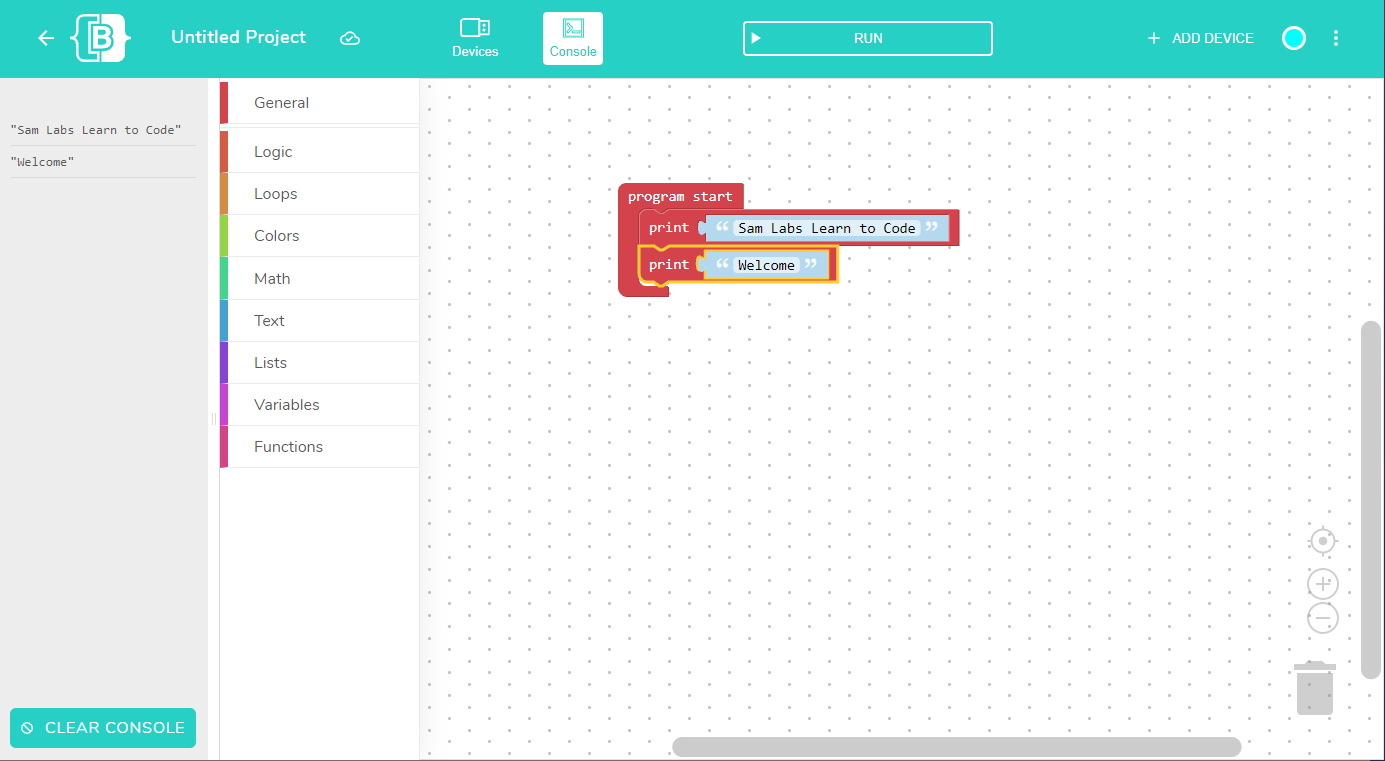 Výstup v konzoli
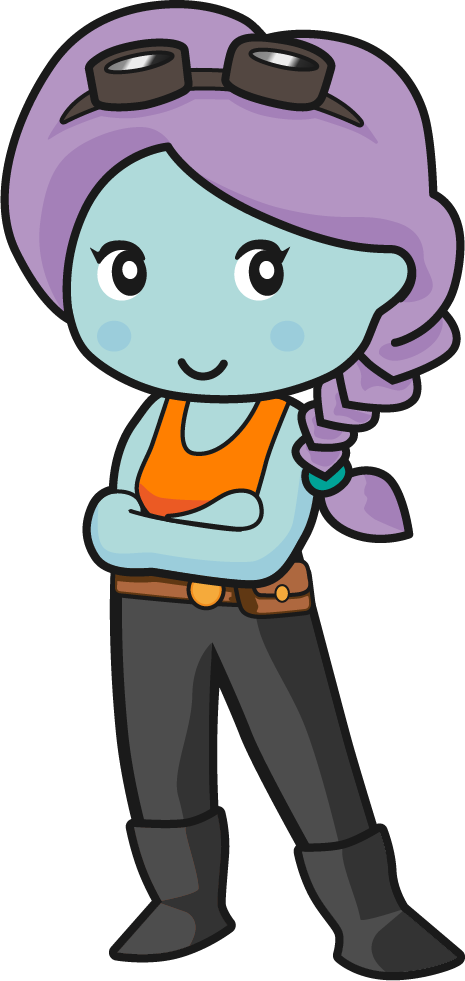 Klikněte na ‘RUN’ a otestujte program
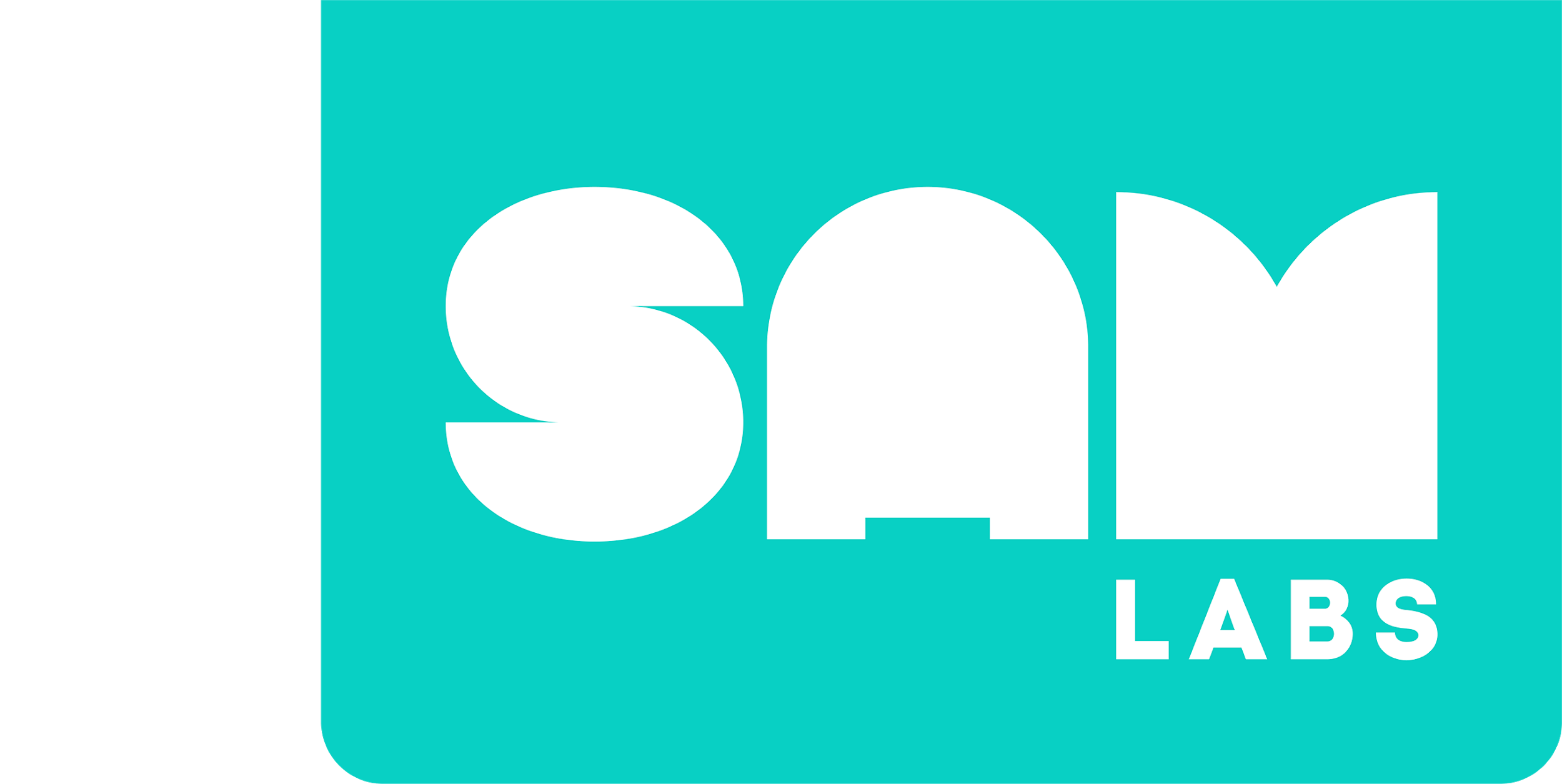 Rozšiřující aktivity
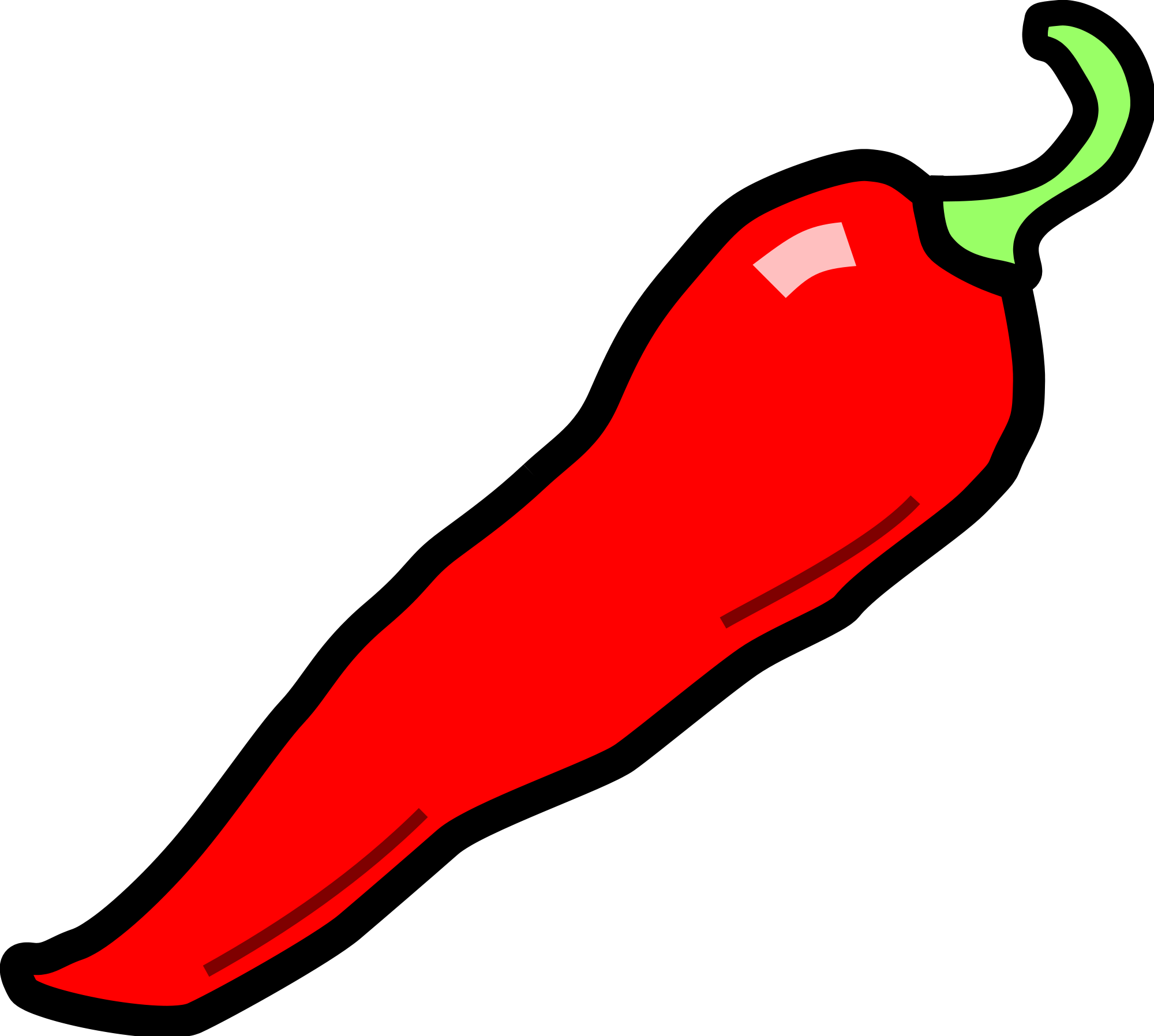 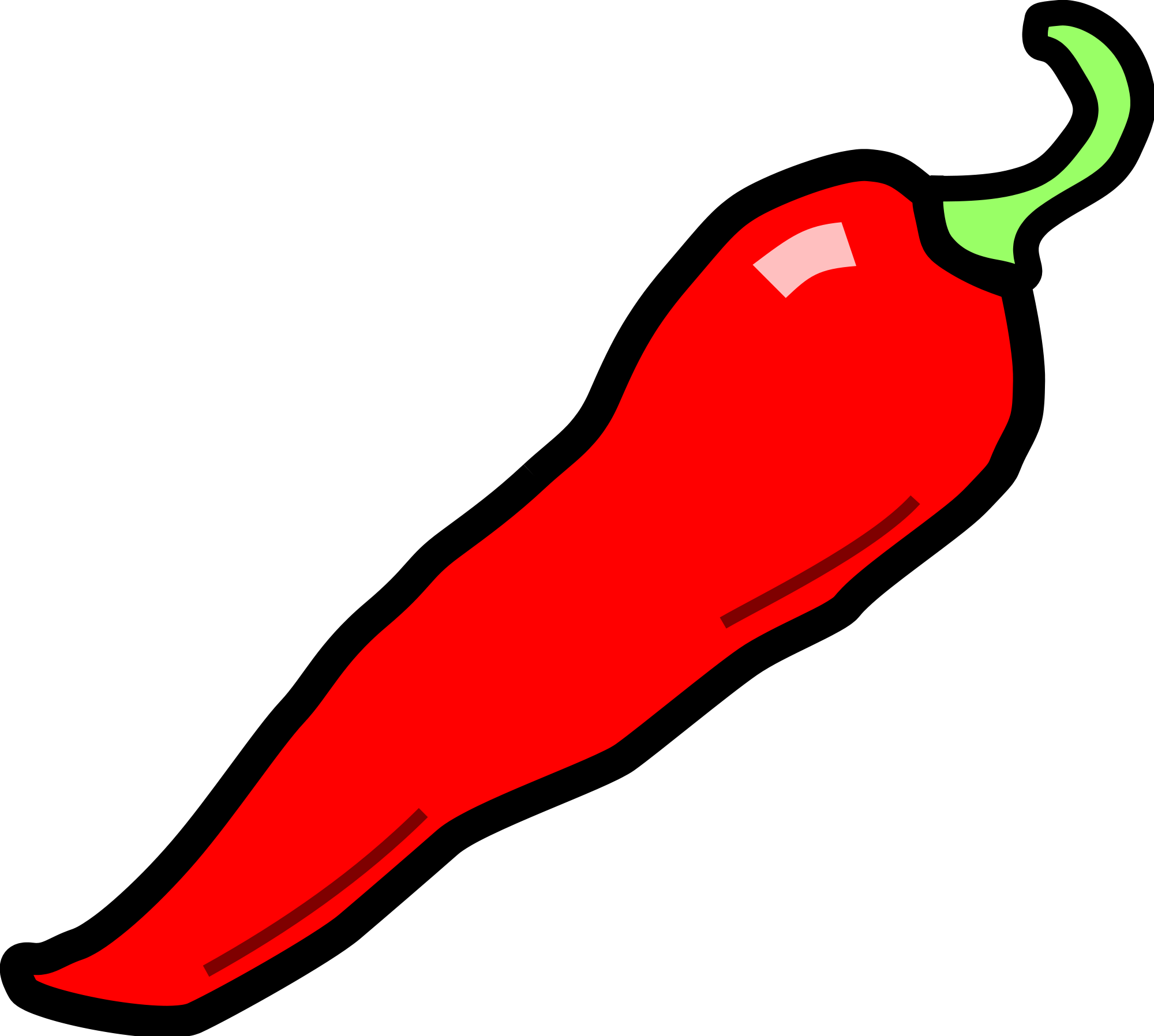 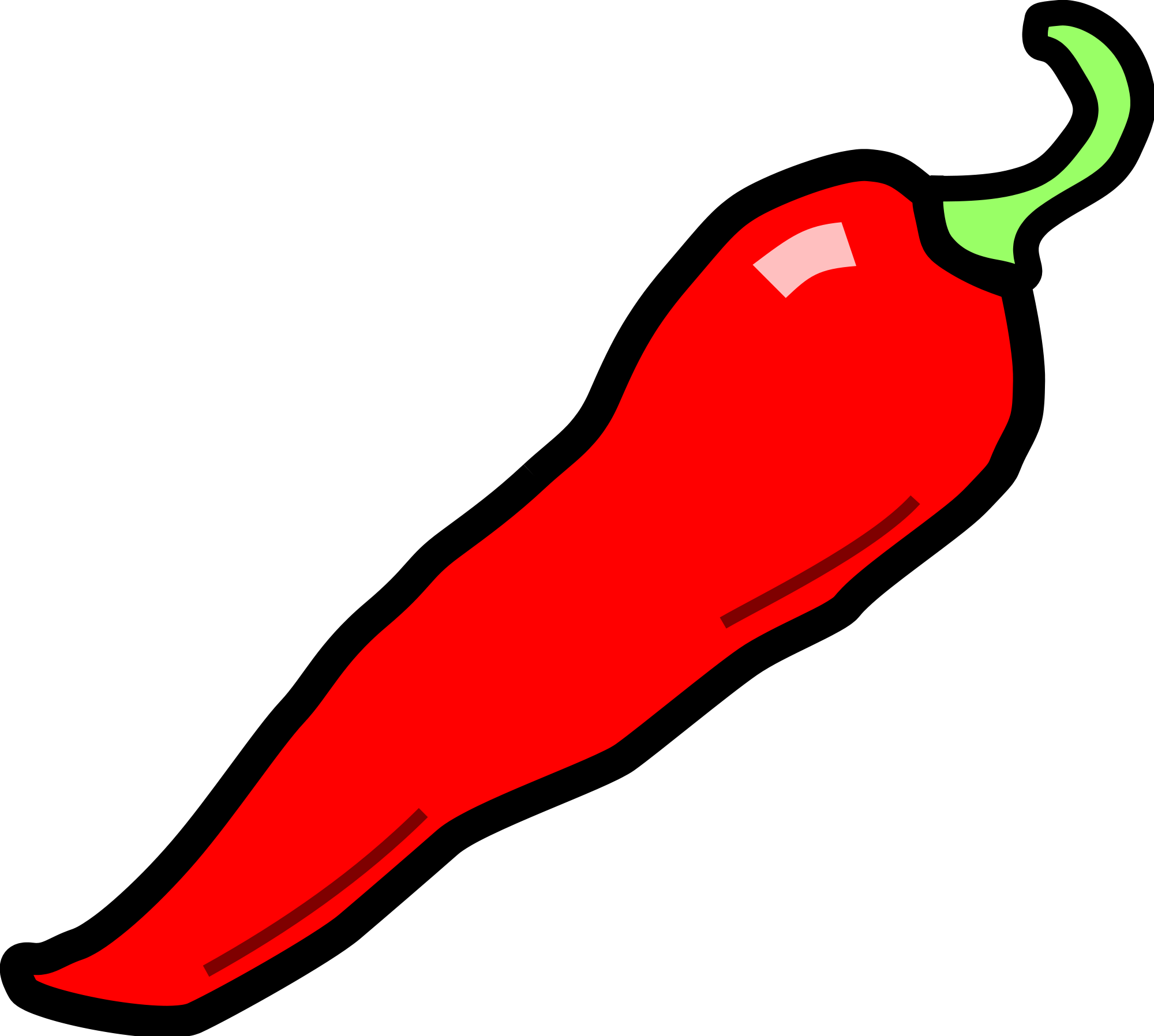 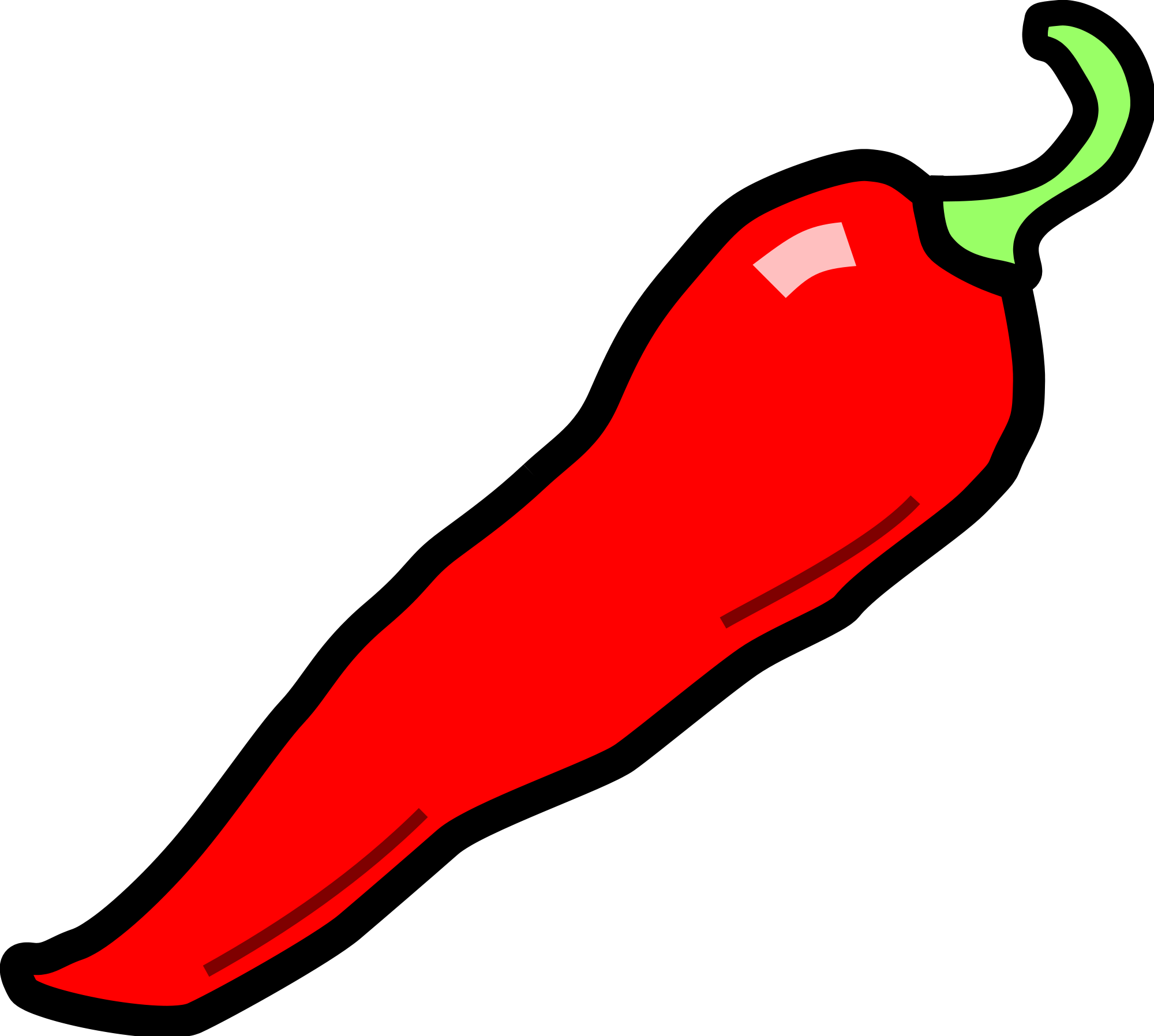 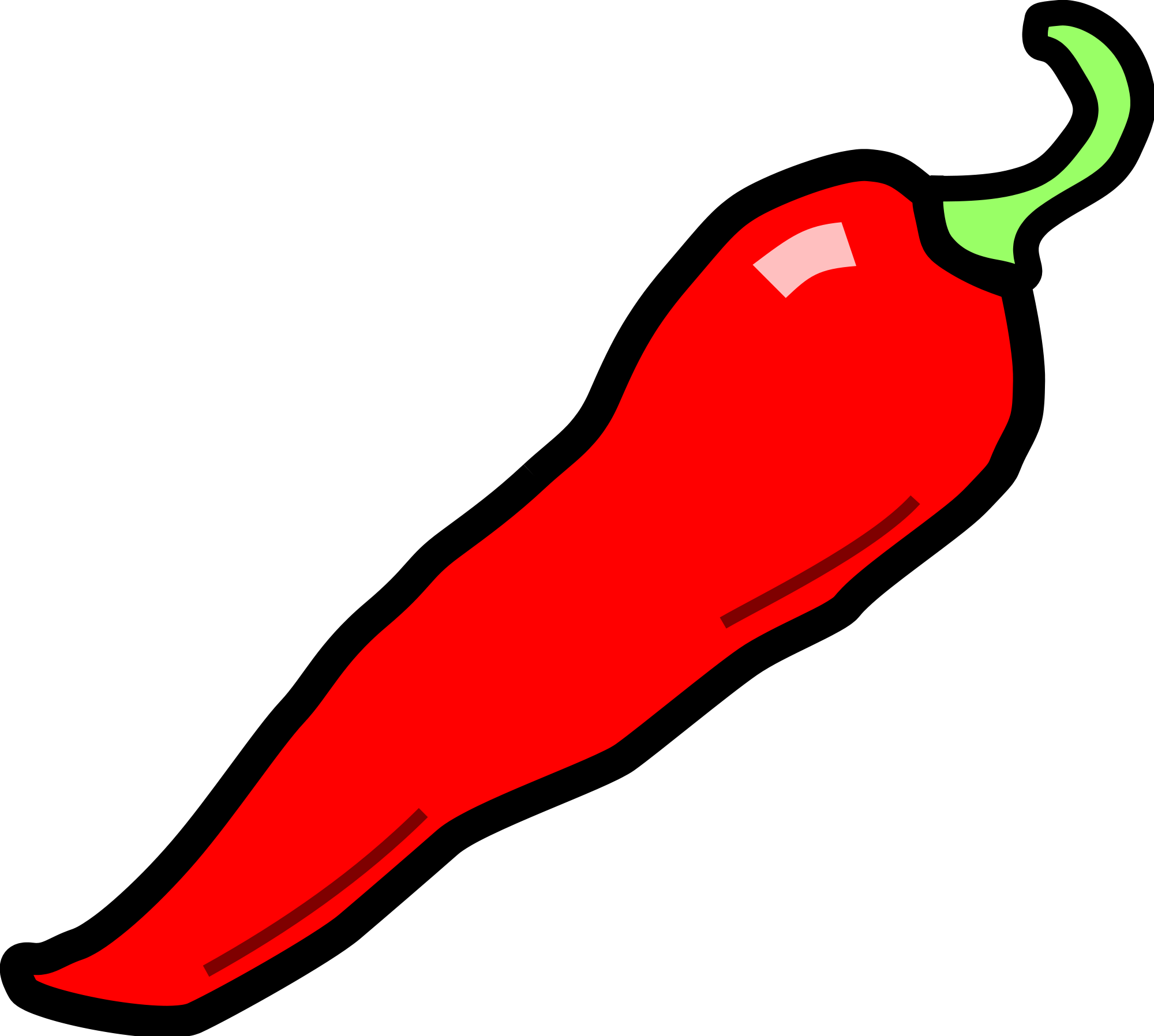 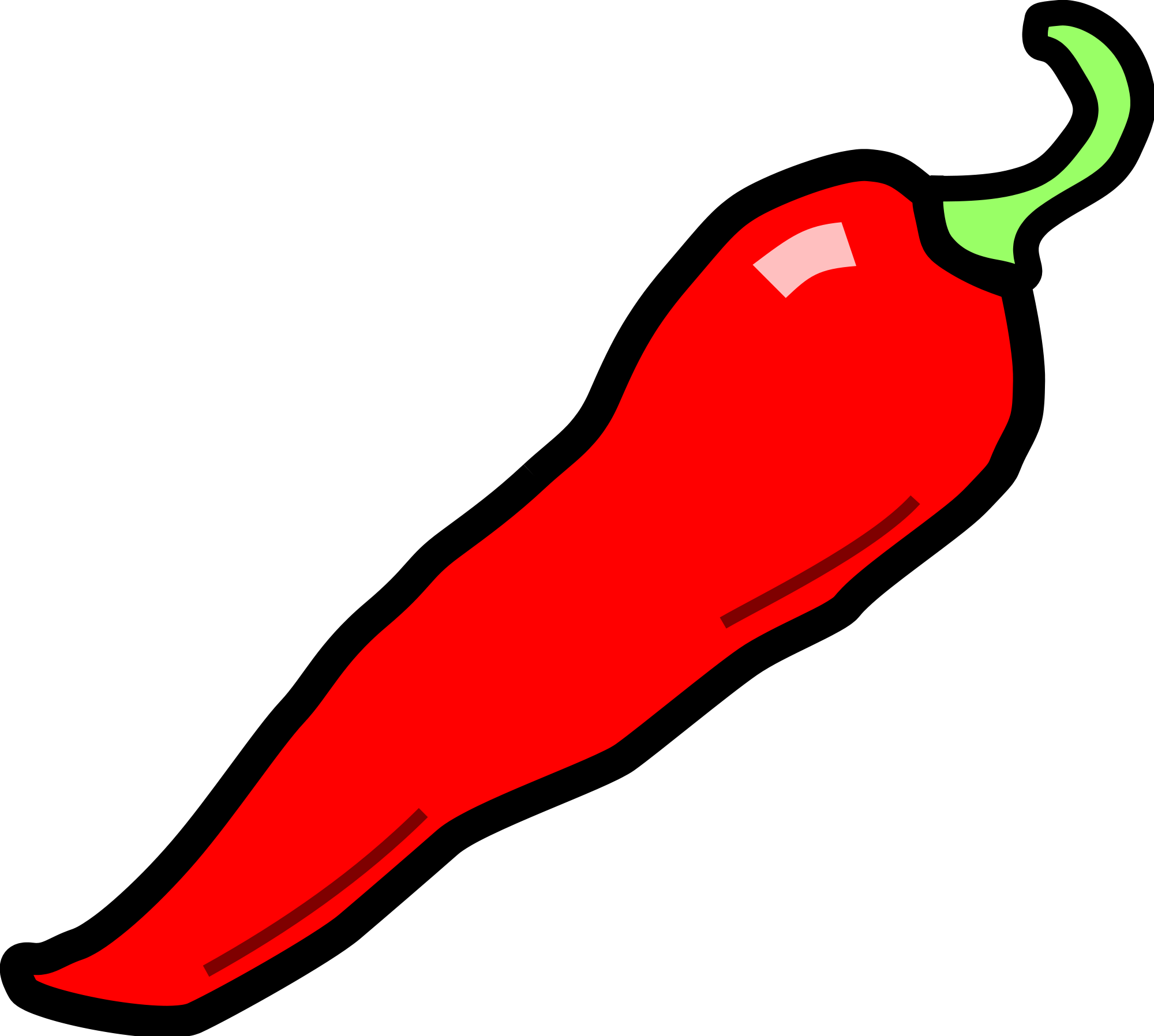 Můžete do programu přidat blok „čekat (2) vteřiny“ ze záložky „General“ a vysvětlit, jaký má efekt?
Můžete vymazat konzoli a změnit text, který je na výstupu?
Můžete přidat více „tiskových“ bloků a přidat více než dva textové výstupy?
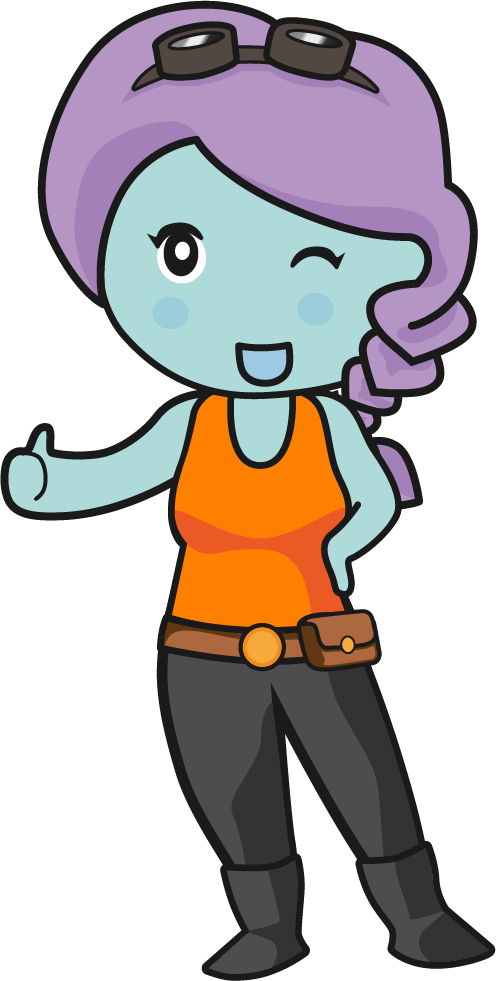 Skvělá práce!
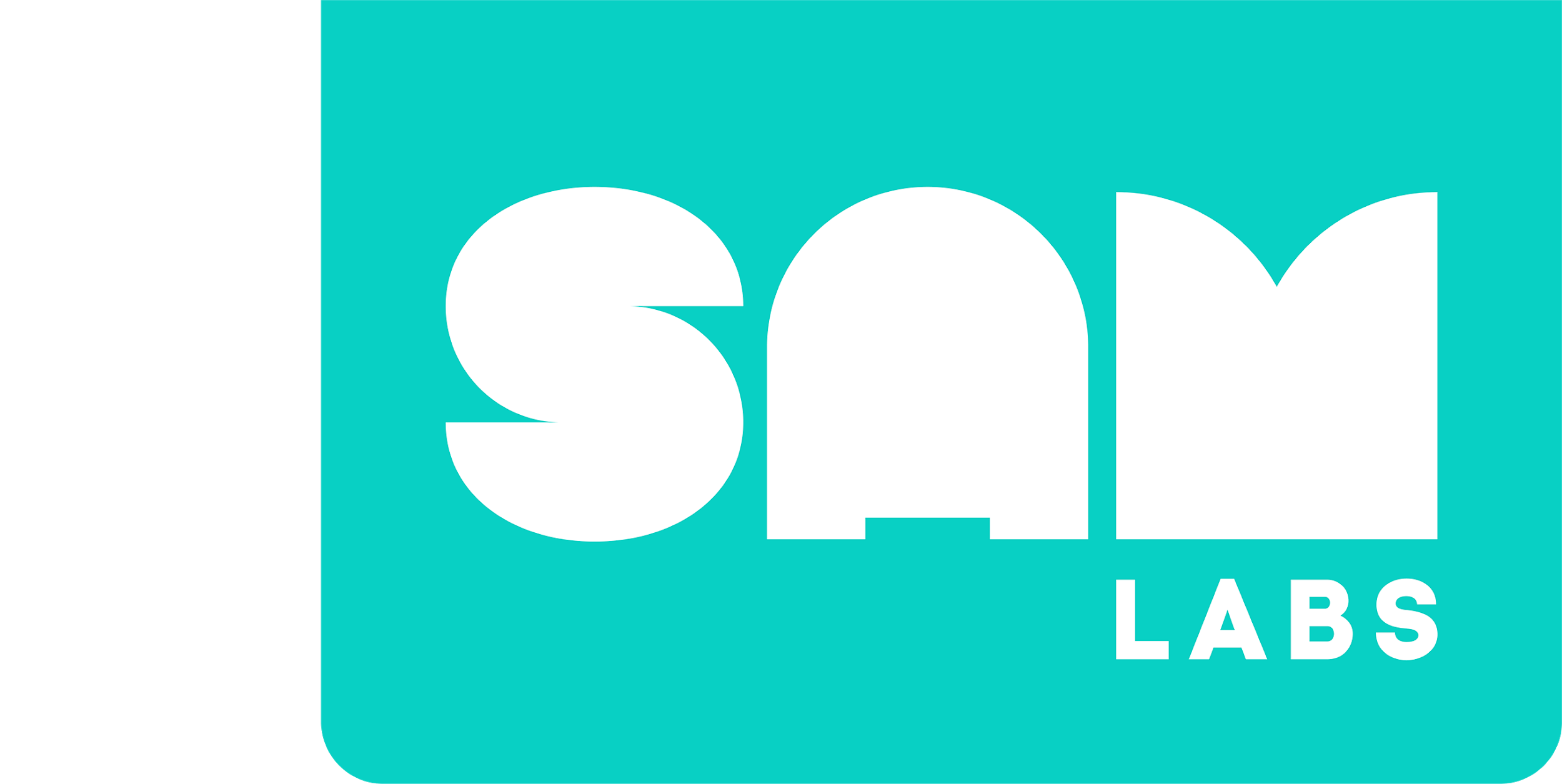 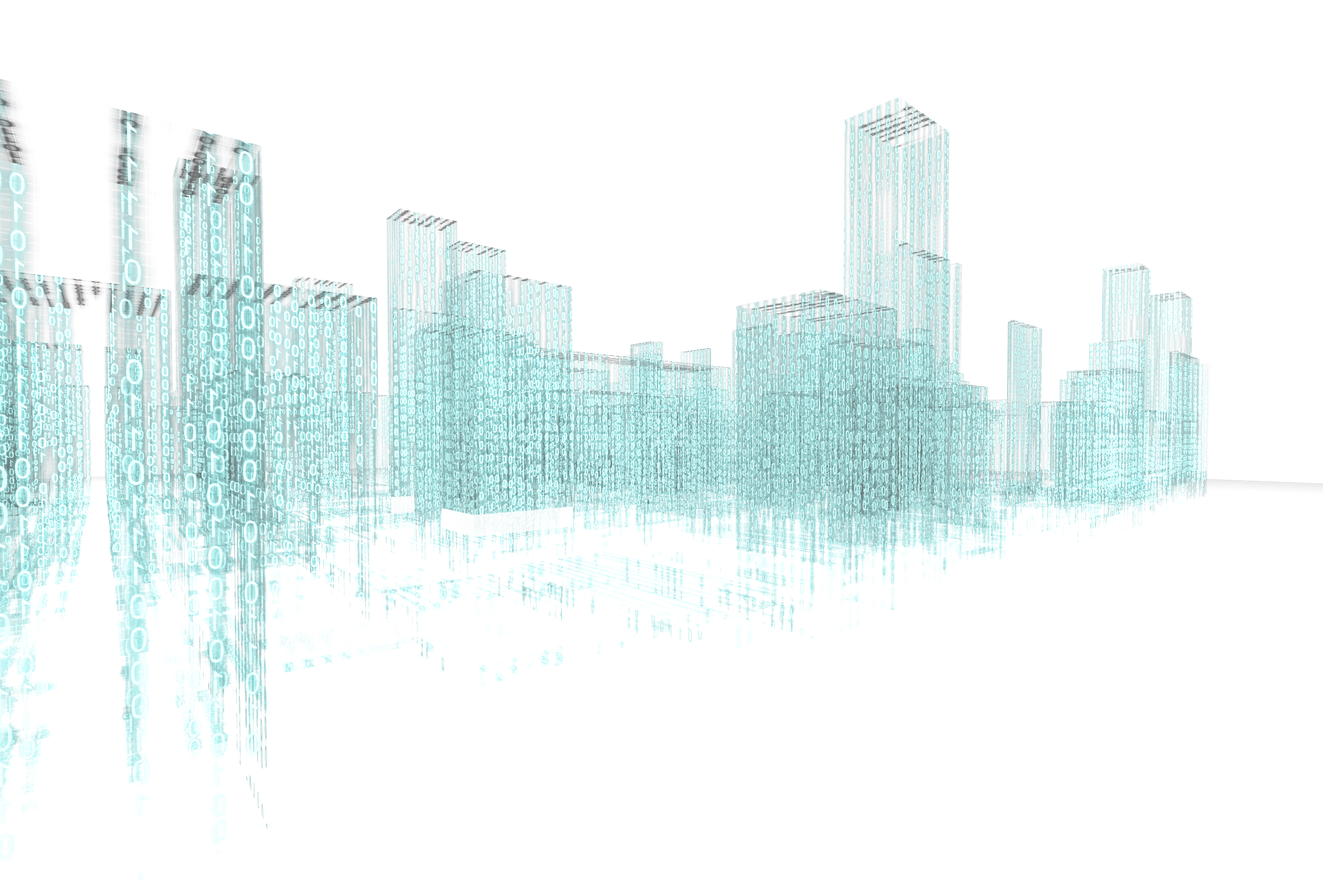 Reflexe
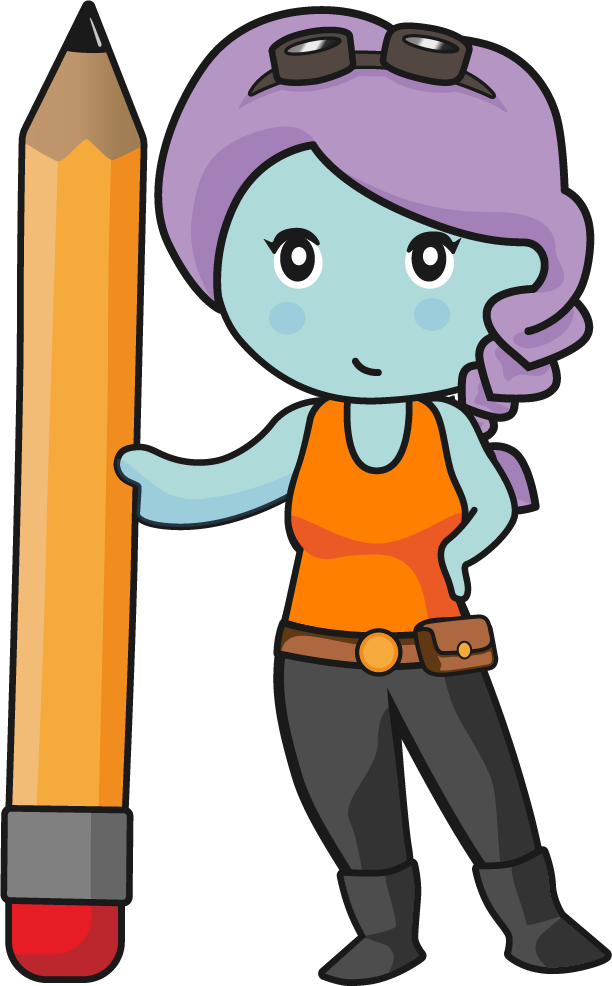 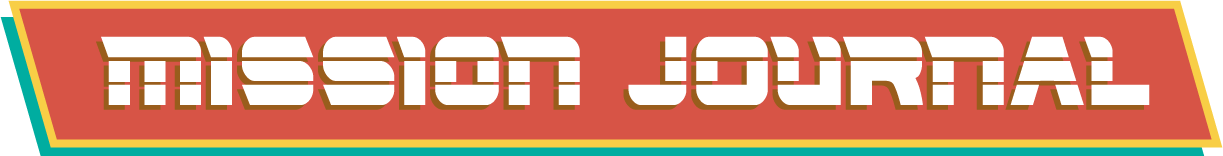 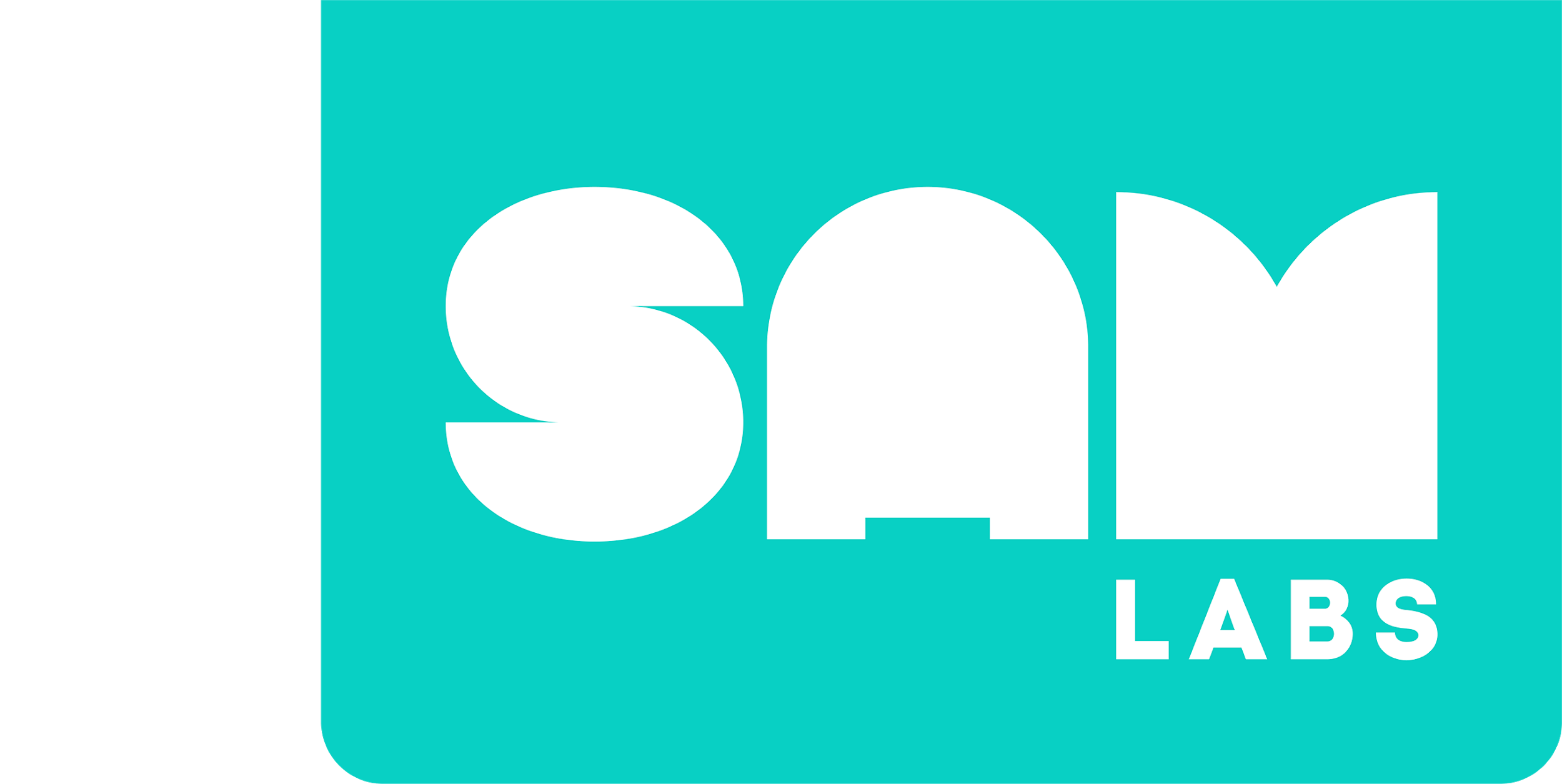 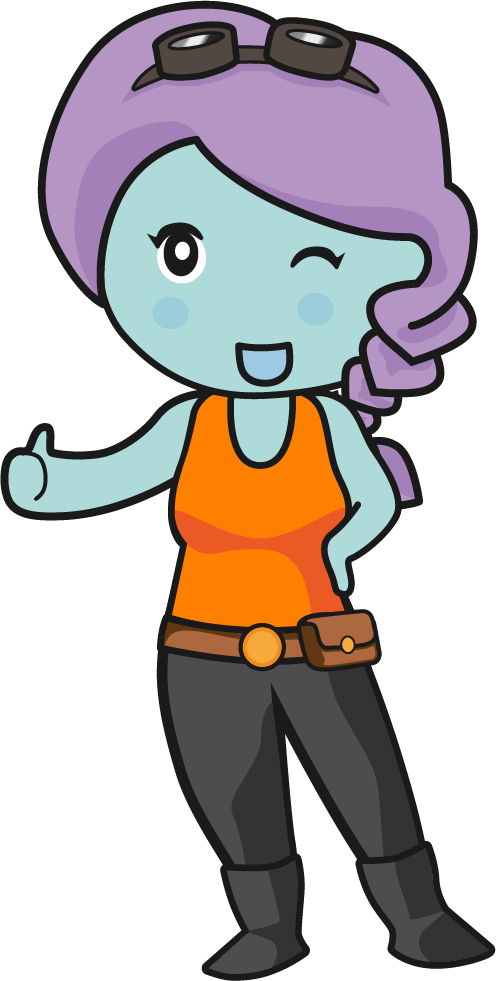 Úvodní lekce dokončena!